Maloklüzyonların Etiyolojisinde GENETİK,
Hormonal Bozukluklar, Kazanılmış Anomaliler  ve 
Anormal Basınç Alışkanlıkları
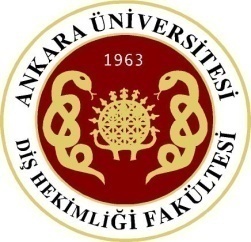 Dr. Ayşe Tuba Altuğ
Ortodonti Anabilim Dalı
MALOKLÜZYONLARIN ETİYOLOJİSİ
GENEL FAKTÖRLER
LOKAL FAKTÖRLER
1. GENETİK
DİŞ SAYI ANOMALİLERİ
DİŞ ŞEKİL ANOMALİLERİ
DİŞ BOYUT ANOMALİLERİ
KONUM ANOMALİLERİ
ANORMAL FRENİLUM
ERKEN SÜT DİŞİ KAYBI
SÜT DİŞİ RETANSİYONU
DAİMİ DİŞ SÜRMESİNDE GECİKME
EKTOPİK ERÜPSİYON
ANKİLOZ
ÇÜRÜK
UYGUN YAPILMAYAN 
                                    RESTORASYONLAR
2. DOĞUMSAL ANOMALİLER
3. ÇEVRESEL ETKENLER
4. METABOLİK HASTALIKLAR
5. BESLENME
6. ANORMAL BASINÇ   	ALIŞKANLIKLARI
7. SOLUNUM
MALOKLÜZYONLARIN ETİYOLOJİSİ
GENEL FAKTÖRLER
LOKAL FAKTÖRLER
1. GENETİK
2. DOĞUMSAL ANOMALİLER
3. ÇEVRESEL ETKENLER
4. METABOLİK HASTALIKLAR
5. BESLENME
6. ANORMAL BASINÇ   	ALIŞKANLIKLARI
7. SOLUNUM
1. HEREDİTER (Genetik) ANOMALİLER:
Bireyin pek çok fiziksel özelliğini anne babasından aktarılır. Çocuğa genler yoluyla aktarılan anomaliler de, çocuk doğduğunda henüz kendini göstermemiş olsa bile genlerinde kodludur ve zamanla ortaya çıkacaktır.
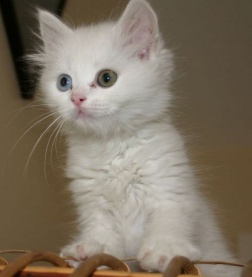 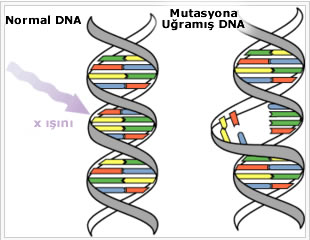 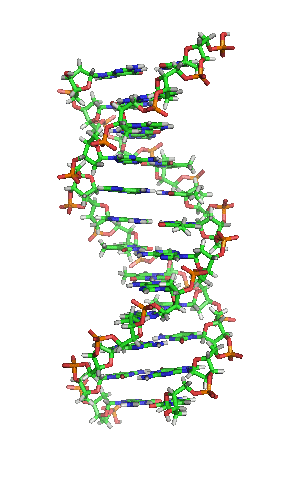 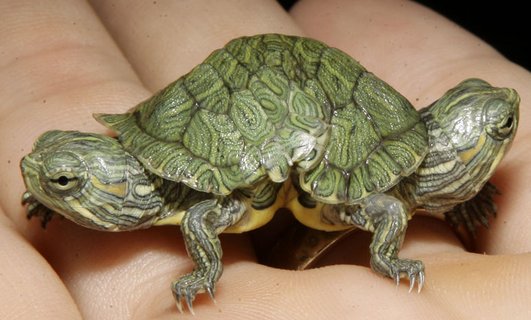 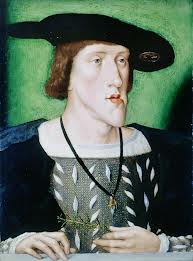 HABSBURG ÇENESİ
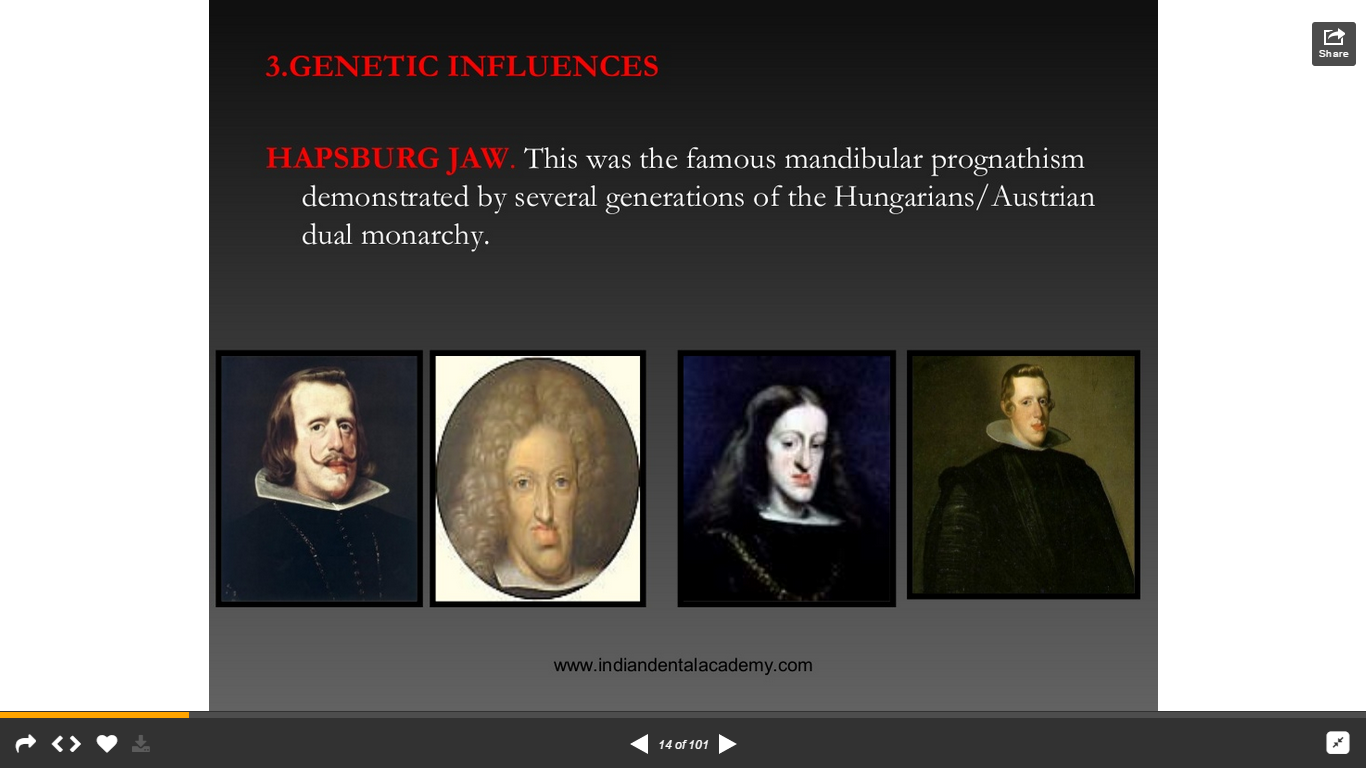 Kral Charles II
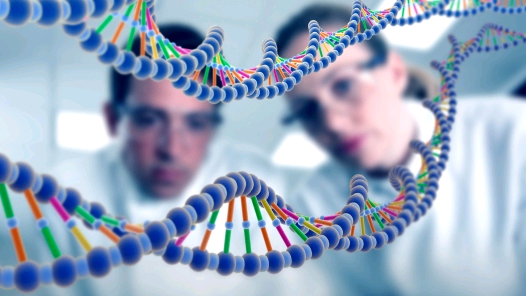 GENETİK
6
[Speaker Notes: Çalışmamızın detaylarına geçmeden önce sizlere kısaca genetik terminolojiyi hatırlatmak istiyorum.]
GENETİK
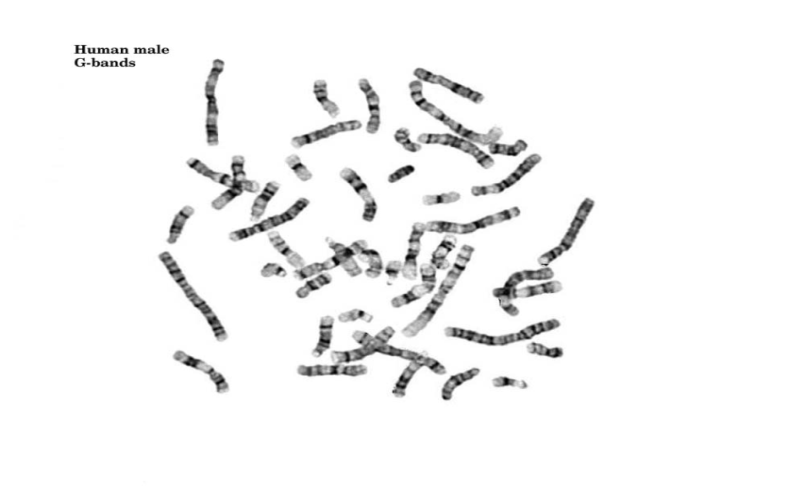 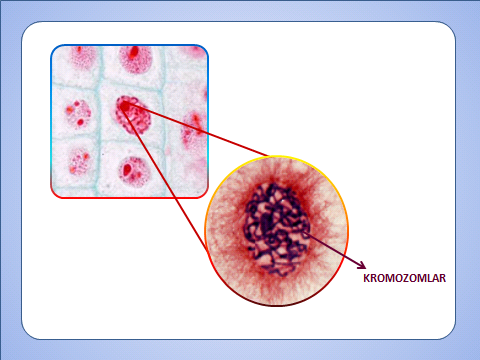 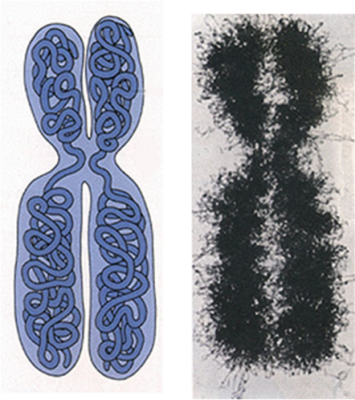 Canlılarda kalıtımı sağlayan genetik birim olan kromozomlar hücre çekirdeği içinde bulunan ipliksi yapılardır.
[Speaker Notes: Canlılarda kalıtımı sağlayan genetik birim olan kromozomlar hücre çekirdeği içinde bulunan ipliksi yapılardır.]
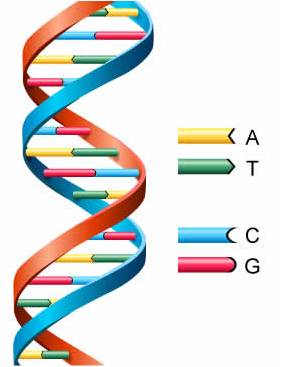 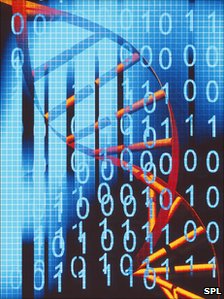 DNA
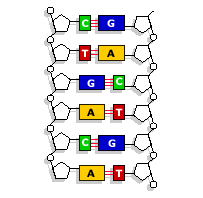 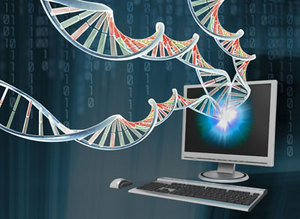 NÜKLEOTİDLER
A: Adenin
T:  Timin
G: Guanin
C: Sitozin
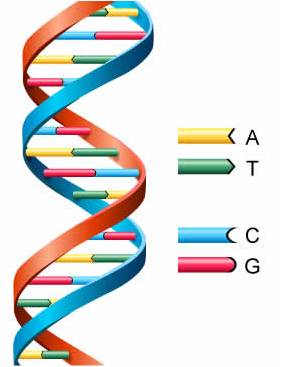 DNA alfabesi adenin, timin, guanin, sitozin olmak üzere 4 harflidir.
[Speaker Notes: DNA alfabesi adenin, timin, guanin, sitozin olmak üzere 4 harflidir.]
GEN
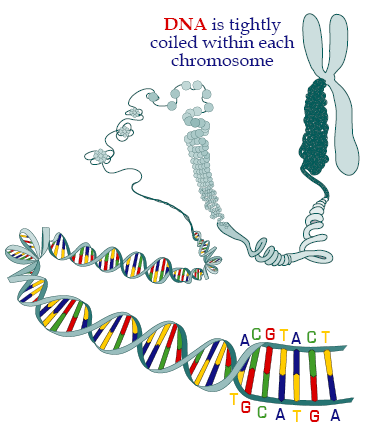 Kromozomlar, DNA’nın paketlenmiş halidir!
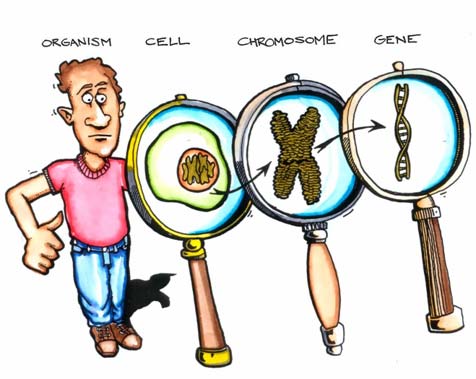 Gen
Organizma
Kromozom
Hücre
GEN
Genetik bilgileri içeren DNA parçaları ise gen olarak adlandırılmaktadır.
[Speaker Notes: Genetik bilgileri içeren DNA parçaları ise gen olarak adlandırılmaktadır.]
MOLEKÜLER GENETİK
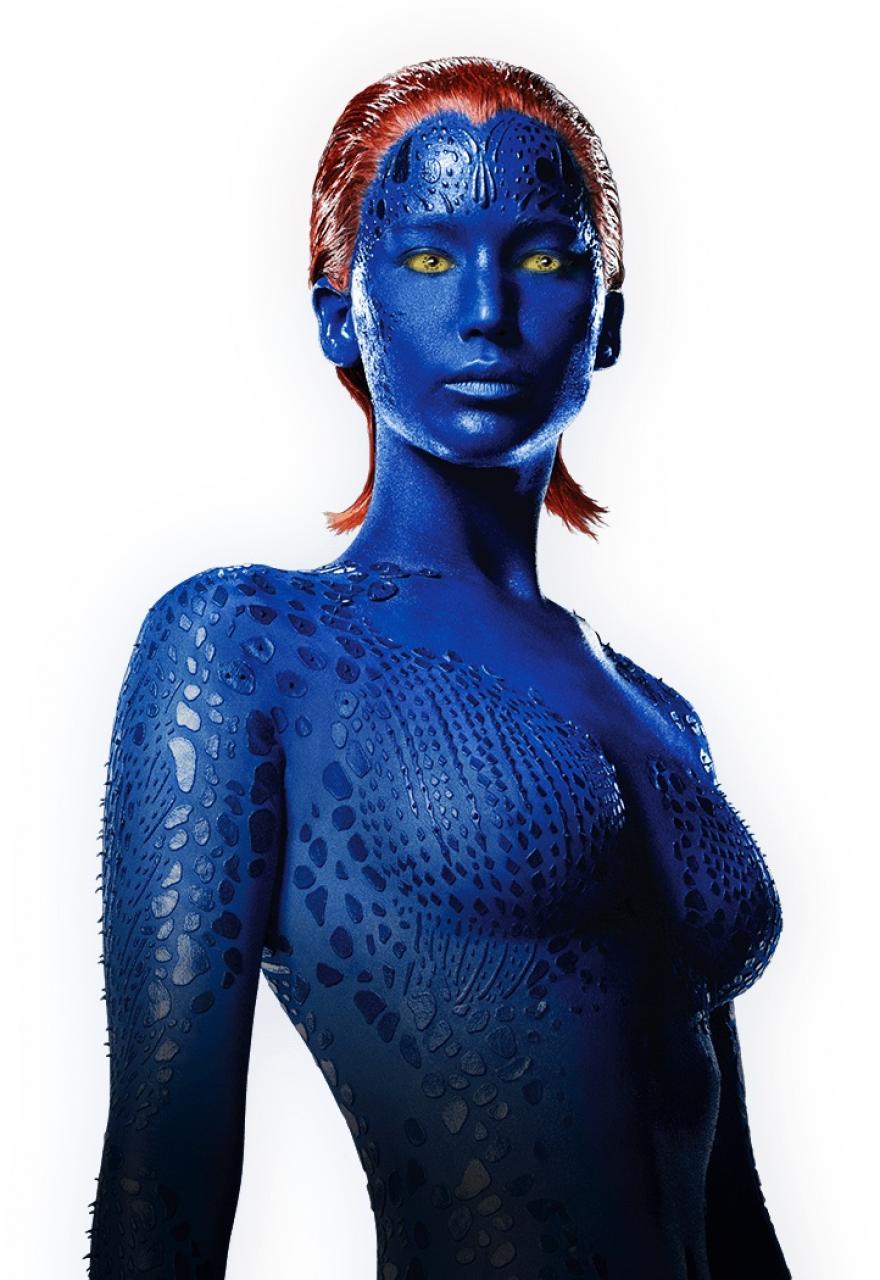 DNA’nın bilgi kapasitesi 3000 ansiklopedinin kapasitesine eşittir!
Cümle
GEN
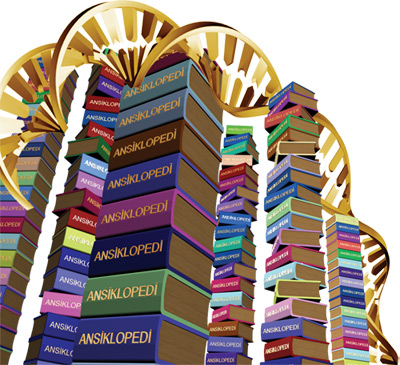 Kelime
GEN BÖLGESİ
25.000 gen
Tek Bir Harf Hatası
MUTASYON VEYA POLİMORFİZM
3.000.000 nükleotid çifti
3.000.000 harf
Wieland C. The Marvellous Message Molecule. 
Creation, 1995;17(4):10-13.
[Speaker Notes: İnsanlarda 25.000 gen olduğu düşünülmekte ve (tık) tek bir nükleotidde meydana gelen hata mutasyon veya polimorfizmle sonuçlanmaktadır.]
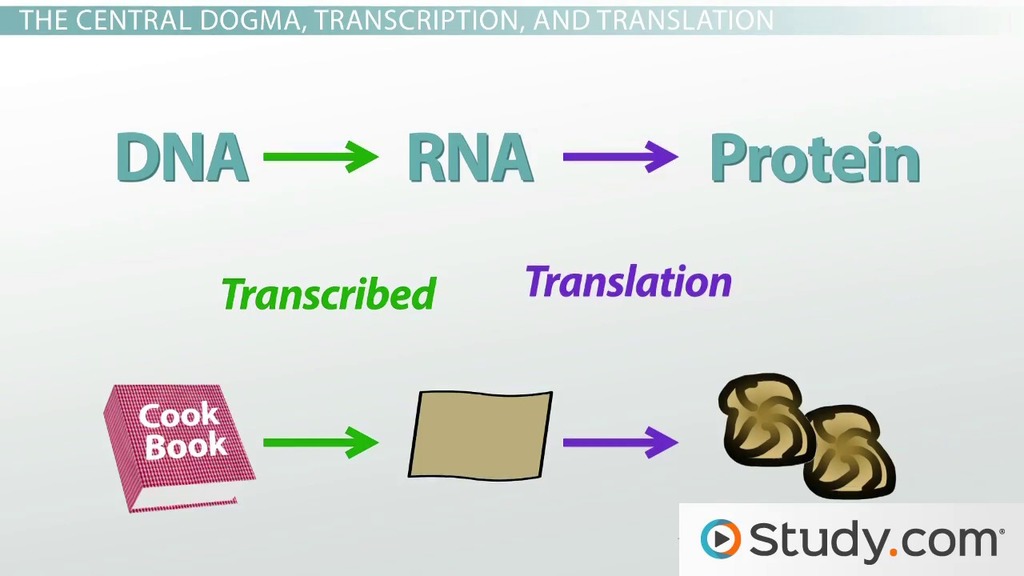 Okuma (çeviri)
Yazma
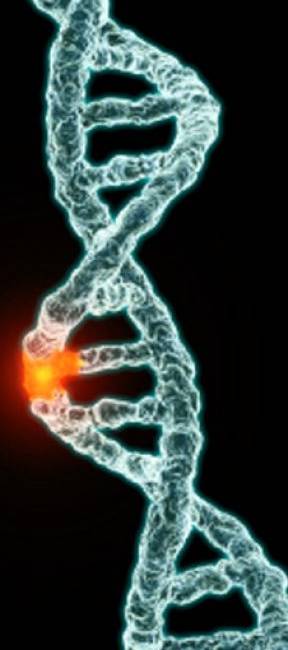 MUTASYON
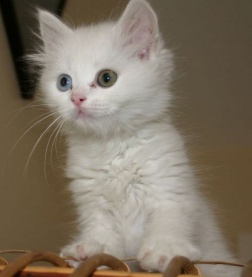 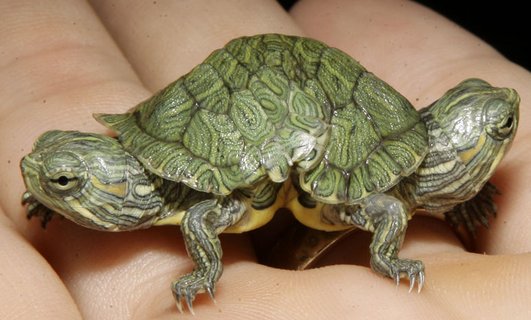 DNA zincirinde yapısal bozulma…
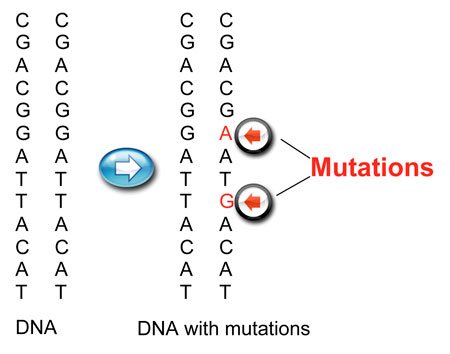 MUTASYON
Toplumun %1’inden daha az!!
Mutasyona uğramış DNA
DNA
Mutasyon DNA zincirinde meydana gelen yapısal bozulma sonucu ortaya çıkmakta ve fenotipe (yani canlının dış görünüşüne) etki etmektedir.
[Speaker Notes: Mutasyon DNA zincirinde meydana gelen yapısal bozulma sonucu ortaya çıkmakta ve fenotipe (yani canlının dış görünüşüne) etki etmektedir.]
POLİMORFİZM
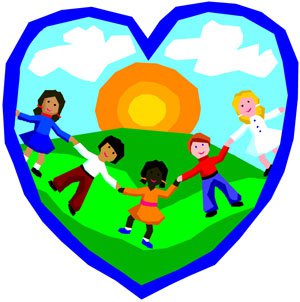 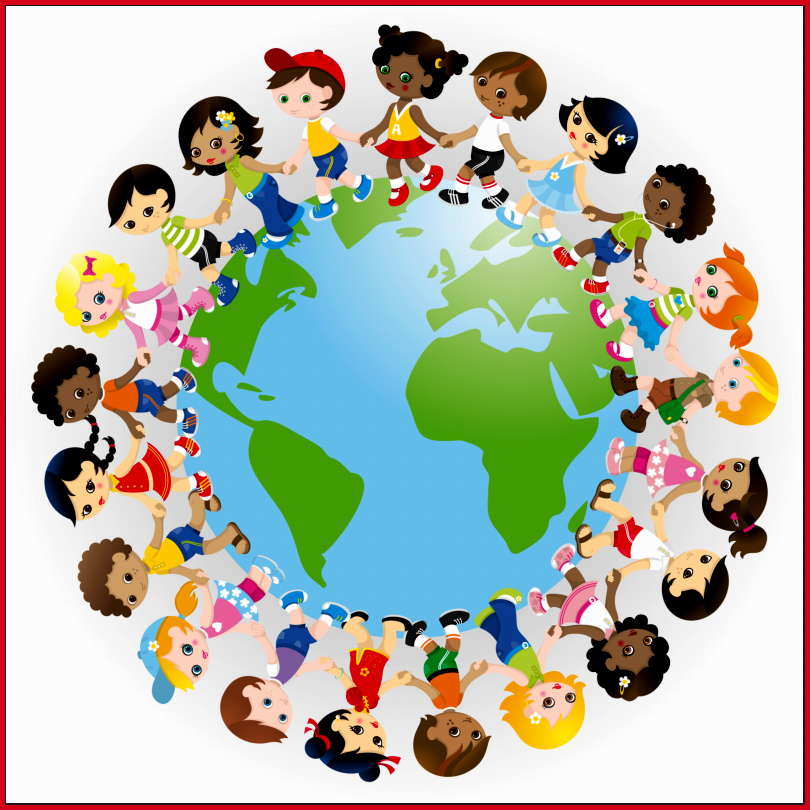 Genlerin doğal varyasyonu!!
İnsanlar arasındaki çeşitliliğin genetik kökeni
Popülasyonun %1’inden fazla
Tüm insanların nükleotid diziliminin %99.9’u birbirinin aynıdır. Gen dizilimindeki %0.1’lik farklılık, yani varyasyon insanlar arasındaki çeşitliliğin genetik kökenini açıklar.
İnsanlardaki %0.1’lik farklılık her birimizi eşsiz kılar.
[Speaker Notes: Tüm insanların nükleotid diziliminin %99.9’u birbirinin aynıdır. Gen dizilimindeki %0.1’lik farklılık, yani varyasyon insanlar arasındaki çeşitliliğin genetik kökenini açıklar. (tık) İnsanlardaki %0.1’lik farklılık her birimizi eşsiz kılar.]
POLİMERAZ ZİNCİR REAKSİYONU* 
(PCR = Polymerase Chain Reaction)
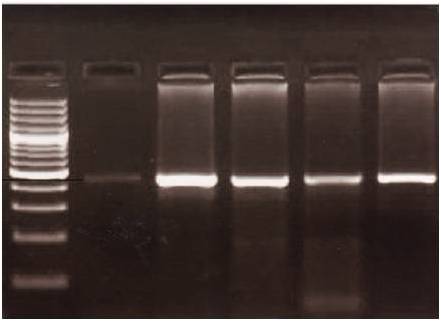 448 baz çapı
MSX1 G267C PCR
PCR, üzerinde çalışılması planlanan gen bölgesini defalarca kopyalamayı, bir başka değişle klonlamayı sağlayan bir yöntemdir.
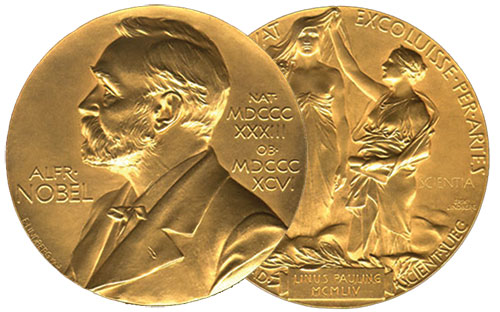 * Dr. Kary Banks Mullis; 1993 Kimya Nobel Ödülü
[Speaker Notes: PCR günümüzde genetik analizlerin altın standardıdır ve DNA zincirinin canlı organizma dışında uygun koşullar altında çoğaltılması esasına dayanmaktadır.]
B
B
A
A
A
A
A
B
A
B
B
B
HOMOZİGOT
HETEROZİGOT
HOMOZİGOT
Homolog Karakter (Arı Döl): Bir kromozomun karşılıklı bölgelerinde (lokuslarında) aynı özellikte iki gen bulunması olayına homolog karakter denir. Bu iki gen karakter oluşumunda aynı yönde etki ederler. Örnek: AA veya aa

Heterozigot Karakter (Melez Döl): Bir kromozomun karşılıklı bölgelerinde (lokuslarında) farklı özellikte iki gen bulunması olayına heterozigot karakter denir. Bu iki gen karakter oluşumunda zıt yönde etki ederler. Örnek: Aa
[Speaker Notes: Hemen hepimizi homozigot ve heterozigot terimlerine aşinayız…]
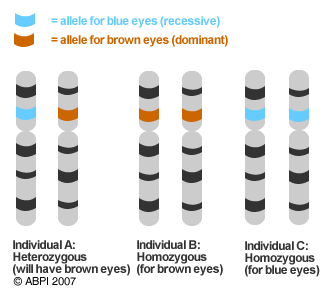 Mavi göz aleli
Kahverengi göz aleli
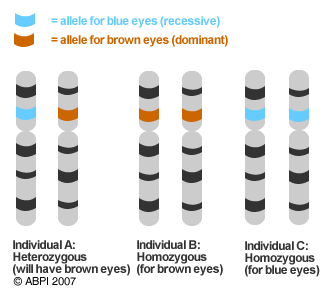 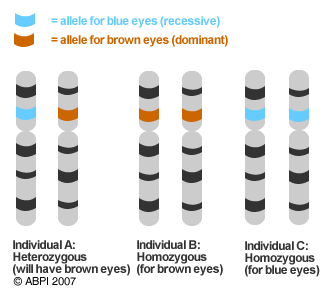 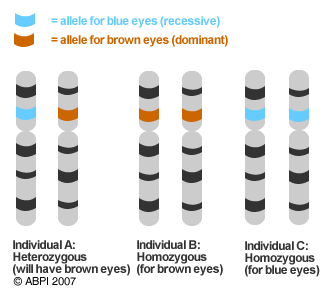 Heterozigot
Homozigot
Homozigot
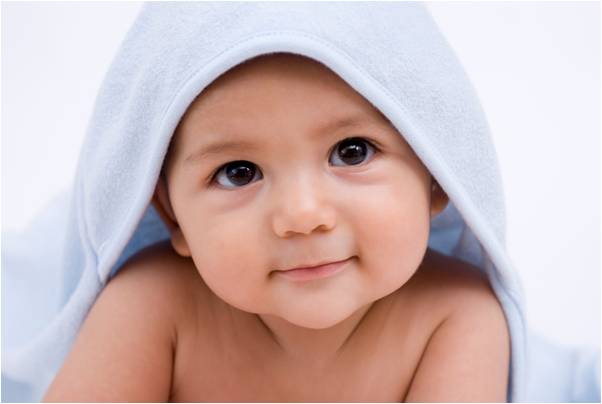 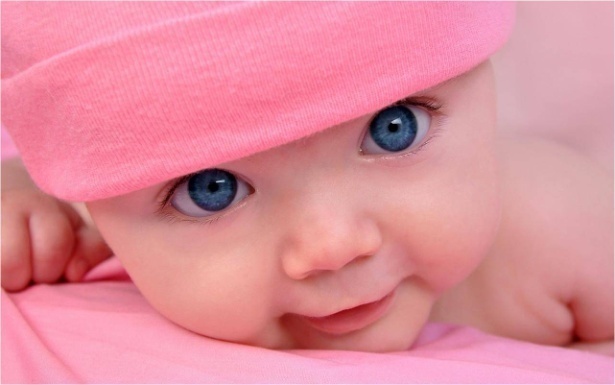 Yine de kısaca özetlemek gerekirse, anne ve babamızdan aldığımız kromozomlarımızın aynı bölgelerinde aynı genler bulunur. Farklı özelliklerimizi ortaya çıkaran bu komşu genlere “alel” adı verilir ve her ikisinin aynı olması veya birinin diğerine göre baskın olması ile fiziksel özelliklerimiz şekillenmektedir.
[Speaker Notes: Yine de kısaca özetlemek gerekirse, anne ve babamızdan aldığımız kromozomlarımızın aynı bölgelerinde aynı genler bulunur. Farklı özelliklerimizi ortaya çıkaran bu komşu genlere “alel” adı verilir ve her ikisinin aynı olması veya birinin diğerine göre baskın olması ile fiziksel özelliklerimiz şekillenmektedir.]
KESİCİ ENZİM
ATAGGCTAGGGATT

NORMAL
(WT - wild type)
TATCCGATCCCTAA
ATAGGCTAGGGATT

HETEROZİGOT
(HET)
TATTCGATCCCTAA

ATAAGCTAGGGATT
HOMOZİGOT
(MUT - mutant)
TATTCGATCCCTAA
[Speaker Notes: Peki biz bir genin mutant veya polimorfik olup olmadığını nasıl anlayabiliriz? PCR ile çoğaltılan DNA parçalarını belli bir nükleotid sırasından kesen enzime "kesici enzim" adı verilmektedir. Eğer enzim zinciri tanıyor ve belirlenen bölgeden kesebiliyorsa DNA normal, bir başka değişle (tık) WILD TYPE  olarak adlandırılır (tık) Eğer zincirdeki tek bir nükleotid farklı ise ve enzim kesemiyorsa DNA heterozigot olarak adlandırılır. (tık) Eğer karşılıklı gelen her iki nükleotid de farklıysa enzim yine başarısız olur ve DNA'da mutasyon varlığından söz edilebilir. Bir başka değişle DNA büyük bir tehlike altındadır...]
AGGGCCCGGAGCCGGCGAGTGCTCCCGGGAACTCTGCCTGCGCGGCGGCAGCGACCGGAGGCCAGGCCCAGCACGCCGGAGCTGGCCTGCTGGGGAGGCGGCAGAGGCGGGAGGCGCGCGCGGGAGGGTCCGCCCGGCCAGGGCCCCGGGCGCTCGCAGAGGCCGGCCGCGCTCCCAGCCCGCCCGGAGCCCATGCCCGGCGGCTGGCCAGTGCTGAGGGGGGGCCCGGCTCTGCATGGCCCCGGCTGCTGACATGACTTCTTTGCCACTCGGTGTCAAAGTGGAGGACTCCGCCTTCGGCAAGCCGGCGGGGGGAGGCGCGGGCCAGGCCCCCAGCGCCGCCGCGGCCACGGCAGCCGCCATGGGCGCGGACGAGGAGGGGGCCAAGCCCAAAGTGTCCCCTTCGCTCCTGCCCTTCAGCGTGGAGGCGCTCATGGCCGACCACAGGAAGCCGGGGGCCAAGGAGAGCGCCCTGGCGCCCTCCGAGGGCGTGCAGGCGGCGGGTGGCTCGGCGCAGCCACTGGGCGTCCCGCCGGGGTCGCTGGGAGCCCCGGACGCGCCCTCTTCGCCGCGGCCGCTCGGCCATTTCTCGGTGGGGGGACTCCTCAAGCTGCCAGAAGATGCGCTCGTCAAAGCCGAGAGCCCCGAGAAGCCCGAGAGGACCCCGTGGATGCAGAGCCCCCGCTTCTCCCCGCCGCCGGCCAGTGAGTAGCCAGAACCCAGGCGCAGAGGGAGGGGGCCGGGTGGGGGCCGGGTGGGGTGTGGGACCCGAGGGCTCCTGGTGGCCTCCGGCGCCTGCGTACCTGCAGCCGGTGCTAGGGAGCCGTGGGCTGCAAGGCCGGGTCTTGCGCCTCCCTCCACTCCCACCCAGGAAGAAGGTTCCAGACCTCCTCGCCTTGGCCCAGAGACGCTGCGGGTGGGAGTTAACGGATAGGACACCGATGTCTGGGCACCCTGTCCTCCTGCCCCCACCAAACGACCTCAGGGGTCCATGATCCCTCATCTGATCCCAAACTCTGTTTCATCGGCTTCACCCCAGCGGATGAATGTGTGTGGTGCGGTATCTTCCCTGCACCCGGAGTTTCACTTTCTCGCAGTAGGAGCTGGTGTCCCCCAGCCCCTCTTCCCTTTCAAGTACCTCTTTGCCTAGAGGTTCCGAAGCTCCTACAGAATTCTACCTCCCCATGCCCTTTGAGTTTGAGGCAGATAGTTGGTGCTTTGGGCGGATGGATGATTCAGGGGTGGGGACATTCAGGTTCCAGTGGAGGGGGCGGGGCACCAAGTCAATTAGGGGAAGGCGCCCCCGCTAATCCTATGGGAAGCTCCCAAACGTCTAGGACTGAGCCATTAAAGTGGACTCCAGGTGCCCAAGGCGGTTCGCTCCAAGGCCTCACGGCCCCCTGGCTGCTCTACTCAGAGAACACGCTCGGAGATATTTCAGGAGCACGGGAAATTCCCAAGTTTTCCTCGTTTCCTCCGATTATTTTGCTCGGCATAATAGCAGCCAGATTTCAATGGCGTGATGCTGAGGAATGATTTTTATCTGGGGATTAAACGTCTTTGAAAGGCCAGTCCCTCCCTAAGCCTAATGGCCGGAGAAGGTGGCCCCGCTCTGGGTTGTCGCCGCTGAAGGGAGTGACGTTTCTCTCGGCGCCCGCCCCTCGGGCGGCCCGGCGGAAAGCTAGTTGGGGGCCAAGCGCTTCCCGGACTCCCGGTGGCCTCCAGCAGGGAAGAAGCGGGGTGTTAACACGAGATTTCGTTTGACTCACATCCTGGTGGTCTGAAAGTCCAAAGGATCGTTGTGTTTTCTTTGTTTTGTTTTGTTTTTTCTGTTTGTTTGTGGTTGTTTTTTAGAGAGGTGTGAAAAAATGCATACTTAGGCAAAACCCGCGTGGTGAAACATCTTCGATTTGAATTCACTTTCTGCCGGGAAAGCTGCTGCATAGGCAAAGTGTCCTTTCCAACGCTTAGGGCCTTGGGCCCCAAGACCCCGAAGTCAAAGCGATCCCGGCTGTGTTGGGATAATTTGTTCCACATTTTATCCGGGGGCAGTCCCCAGCAGACCCCATCCCCGACCTGCACTAGTCCTGCGCTCTGATGCTTCTTCACTGTCCACCCTTGAGGTTTATTTTGAAGCCAAAAGAAAAAGACAGCTGGGCATGTTGATGTCTGCTGACTATGCCACAGGTTGAGGGGAGAGGCGATCTCAACACTCCCCCCGCAACAACATCAACACACACACACACACACACACACAAACGTTTGAGTGGGGCCAGAGGGCCCTGGCGCCAGGGGTGAACGCGATCCAACAGAGGACTGAGACAATCTAAAGAAAAAGCCCATTAGAATAAAGCAGCCCCTCGTTCTCCGCTCCAGATGACACTTTCTGTTTCTAAGAGGGCTGGCCACAGTGCACCCTCCATGATGGTCTGCGCTGCTCCATCTCTGGTCTGCGGGAACTACTCCTAGAATCCCGTAGGAGCGAAGTGTTCCGGGGAAAGTGTAGAATTTGATTTGGATTCTATGCCACAAAACTGCCTAGCCCCACACTGAAGCACTCCGTGGGCACTGATAAATGTTTGGCCAACGCGTAAAACTAAATGTGCCCTTGGGCTGGGCGCAGGGCCTCTTTCTGCATGTTCGTCAACTGTATTAACATCCACCTTTCCTCTGGATGGCCCTGGGAGGAGGCCCGCCATGAAGGCCTTCCTAAGCCGCCGGGCAGCACAAAGGTGATTTCACATCTTCCCAGCTGTTTAGGCCTAAGATGTGGACATCGAGCCTTCAACGTGGGTATTTTTCTCCTGGAATCTTAGTTTCTTCATTTGCAAAAAGTAGACAGGAACTTCTCCCCTGCGGGGTTGCAATGGGAATTGGAGAAAATATATTTCAAGTGCCTTGCGCGATGCCCGGCACCGAGGCACTTGGCGGCACTCAATATCTGGTATTGTTTGGCTATTATTACTACTTCTTGGGCTGATCATGCTCCAATGCTTCTCTCTTAACCCCTTGCTTTTTTTTTCTTTCGGCCCTCAGGGCGGCTGAGCCCCCCAGCCTGCACCCTCCGCAAACACAAGACGAACCGTAAGCCGCGGACGCCCTTCACCACCGCGCAGCTGCTGGCGCTGGAGCGCAAGTTCCGCCAGAAGCAGTACCTGTCCATCGCCGAGCGCGCGGAGTTCTCCAGCTCGCTCAGCCTCACTGAGACGCAGGTGAAGATATGGTTCCAGAACCGCCGCGCCAAGGCAAAGAGACTACAGAGGCAGAGCTGGAGAAGCTGAAGATGGCCGCCAAGCCCATGCTGCCACCGGCTGCCTTCGGCCTCTCCTTCCCTCTCGGCGGCCCCGCAGCTGTAGCGGCCGCGGCGGGTGCCTCGCTCTACGGTGCCTCTGGCCCCTTCCAGCGCGCCGCGCTGCCTGTGGCGCCCGTGGGACTCTACACGGCCCATGTGGGCTACAGCATGTACCACCTGACATAGAGGGTCCCAGGTCGCCCACCTGTGGGCCAGCCGATTCCTCCAGCCCTGGTGCTGTACCCCCGACGTGCTCCCCTGCTCGGCACCGCCAGCCGCCTTCCCTTTAACCCTCACACTGCTCCAGTTTCACCTCTTTGCTCCCTGAGTTCACTCTCCGAAGTCTGATCCCTGCCAAAAAGTGGCTGGAAGAGTCCCTTAGTACTCTTCTAGCATTTAGATCTACACTCTCGAGTTAAAGATGGGGAAACTGAGGGCAGAGAGGTTAACAGATTTATCTAAGGTCCCCAGCAGAATTGACAGTTGAACAGAGCTAGAGGCCATGTCTCCTGCATAGCTTTTCCCTGTCCTGACACCAGGCAAGAAAAGCGCAGAGAAATCGGTGTCTGACGATTTTGGAAATGAGAACAATCTCAAAAAAAAAAAAAAAAAAAAAAAAAAAAAAAAAAAAGAAAAGAGAAAAAAAAGACTAGCCAGCCAGGAAGATGAATCCTAGCTTCTTCCATTGGAAAATTTAAGACAAGTTCAACAACAAAACATTTGCTCTGGGGGGCAGGGAAAACACAGATGTGTTGCAAAGGTAGGTTGAAGGGACCTCTCTCTTACCAGTACCAGAAACACAATTGTAAAATTAAAAAAAAAAAAAAACTCTTTCTATTTAACAGTACATTTGTGTGGCTCTCAAACATCCCTTTGGAAGGGATTGTGTGTACTATGTAATATACTGTATATTTGAAATTTTATTATCATTTATATTATAGCTATATTTGTTAAATAAATTAATTTTAAGCTACAAAAA
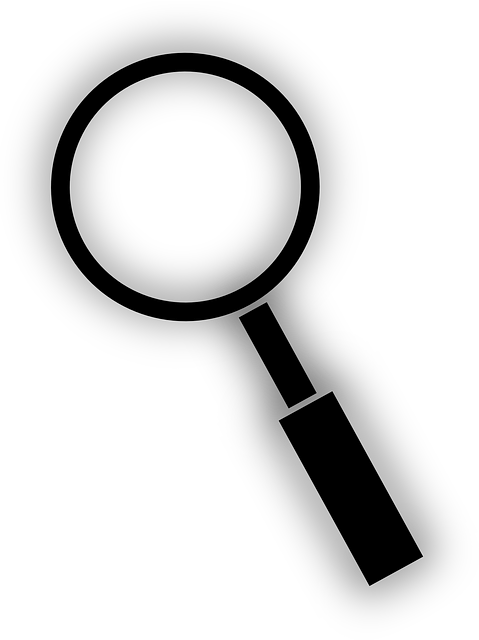 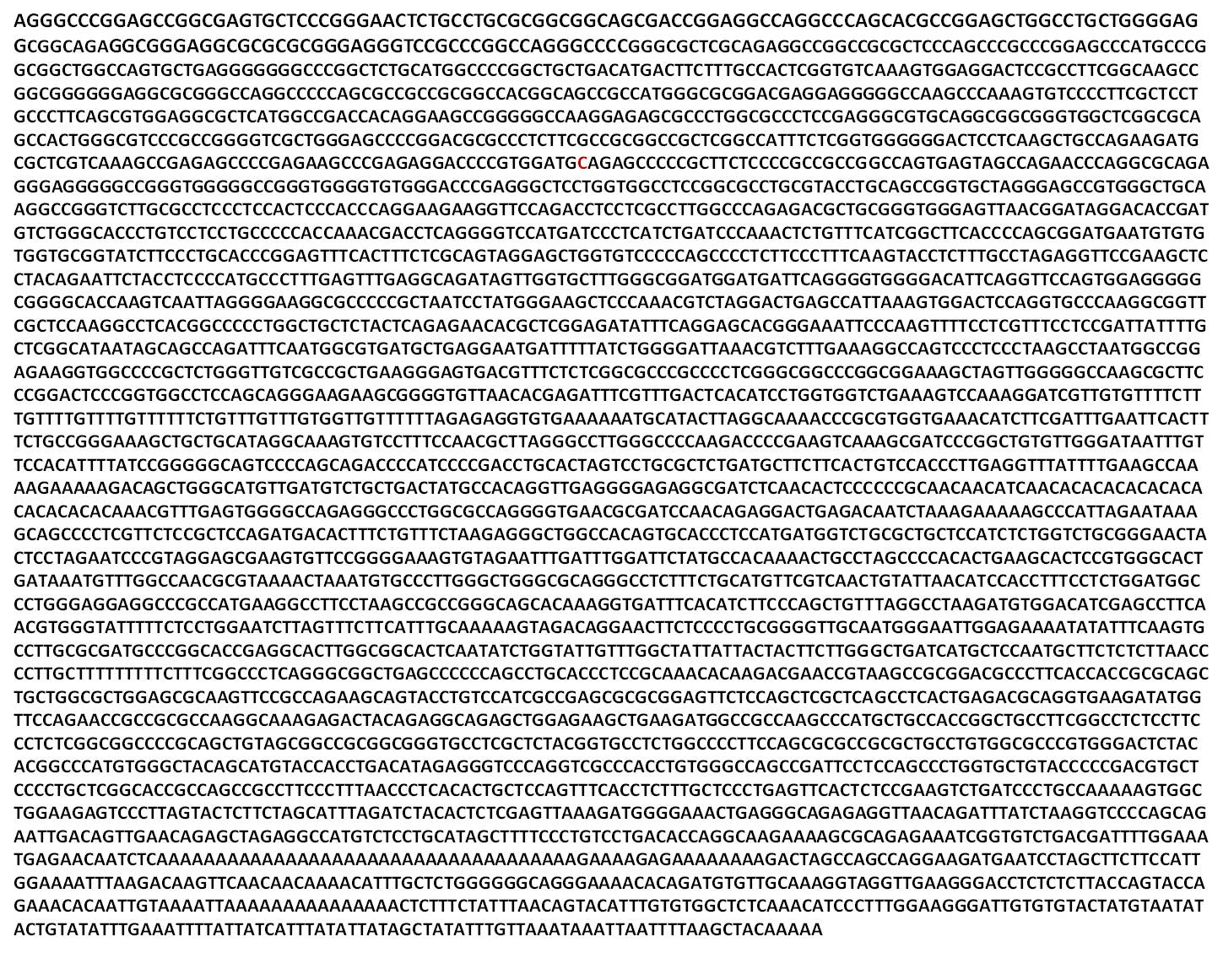 MTHFR - C677T
Hardy Weinberg’e göre bu gende hep aynı sayısa nükeotid çiftleri olmalıdır! 
 Ancak analizlerimiz sonucunda 677. nükleotid olan SİTOZİN’in dudak damak yarıklı bireylerde sıklıkla TİMİN ile yer değiştirdiğini tespit ettik…
[Speaker Notes: Hardy Weinberg’e göre bu gende hep aynı sayısa nükeotid çiftleri olmalıdır! (TIK) Ancak analizlerimiz sonucunda 677. nükleotid olan SİTOZİN’in dudak damak yarıklı bireylerde sıklıkla TİMİN ile yer değiştirdiğini tespit ettik…]
GENETİK ARAŞTIRMA
Periferal kan örnekleri 10 cc; EDTA’lı tüp’lerde muhafaza edilmiştir.
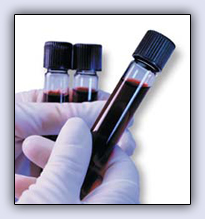 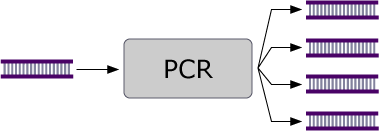 PCR 
(Polimeraz zincir reaksiyonu)
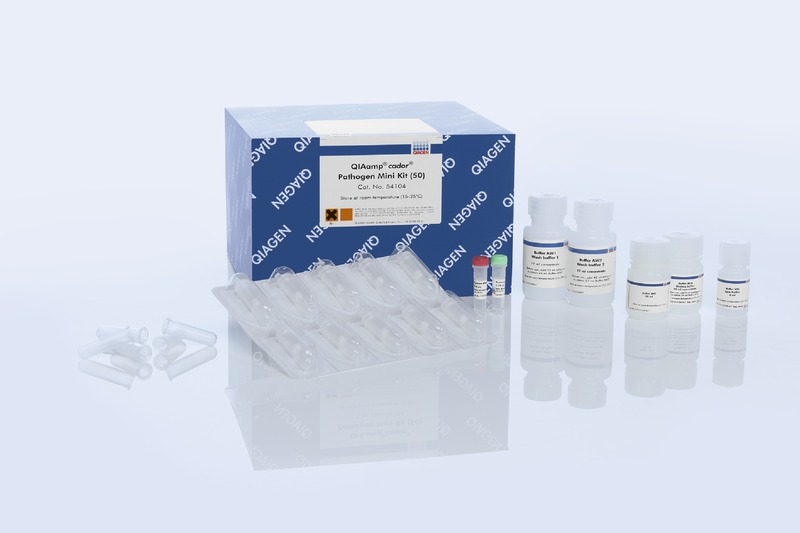 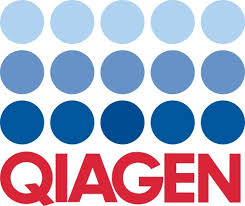 QIAamp DNA Blood Mini Kit
[Speaker Notes: DNA izolasyonları, 200 µl periferik kan örneklerinden, QIAamp DNA Blood Mini Kit kullanılarak yapılmış ve PCR (polimeraz zincir reaksiyonu) aşamasına kadar -200 C saklanmıştır.]
GENETİK ARAŞTIRMA
PCR (Polimeraz zincir reaksiyonu)
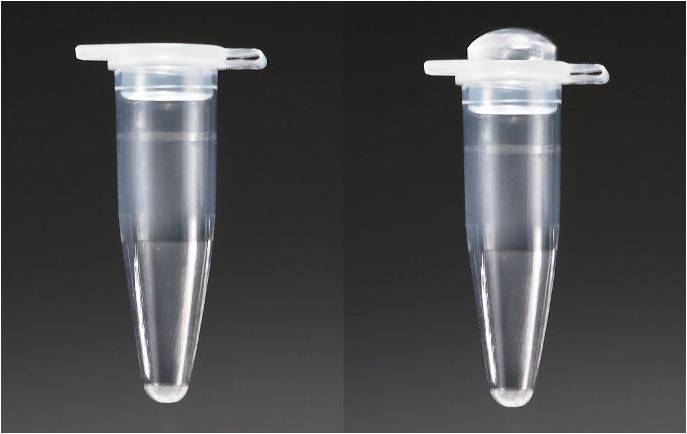 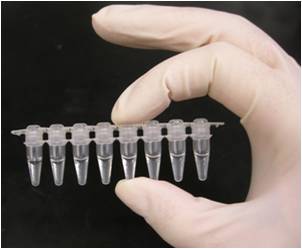 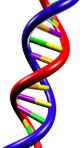 Taq polimeraz
DNA
AGCT
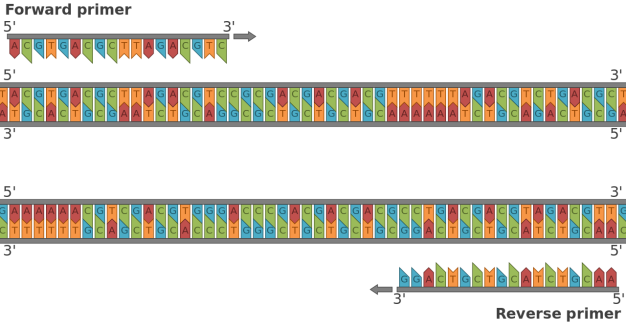 Primer
Nükleotidler
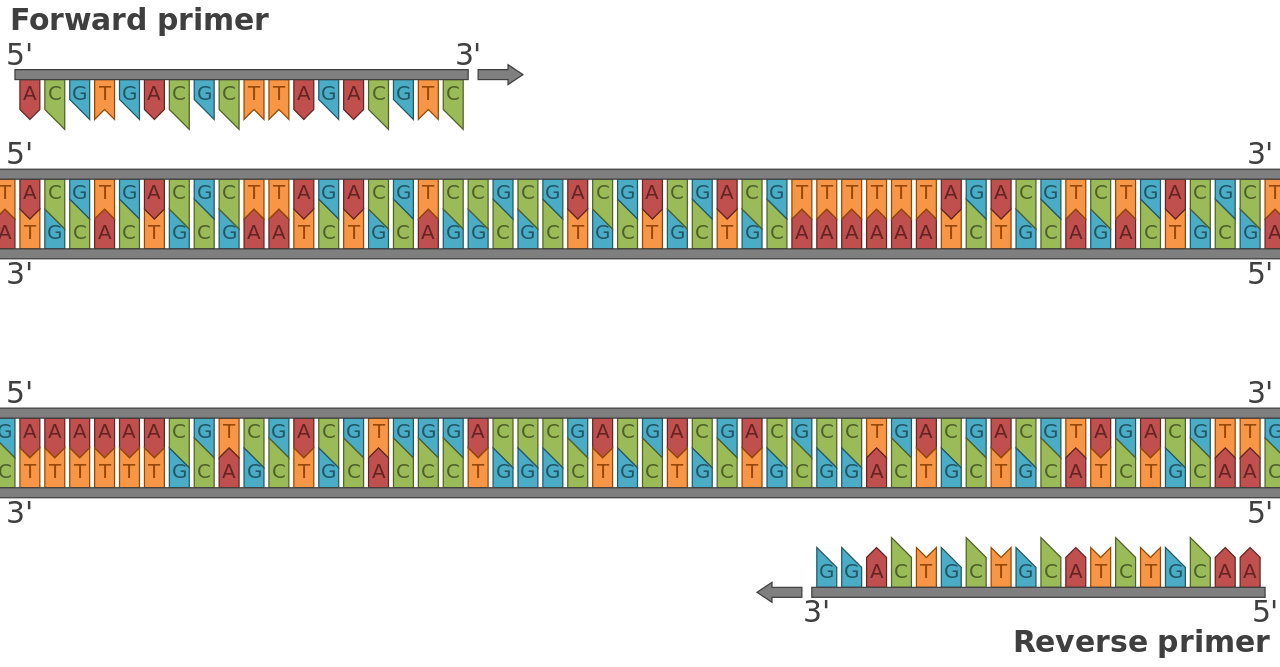 [Speaker Notes: MSX1 ve PAX9 genlerinin 6 adet protein kodlayan ekzonu için hem ileri hem geri PCR primerleri tasarlanmıştır.]
GENETİK ARAŞTIRMA
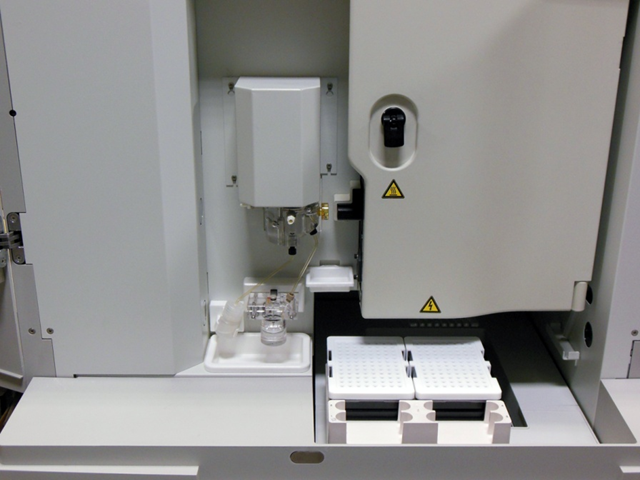 ABI 3130 (Applied Biosystems Inc.) kapiller elektroforez cihazı
[Speaker Notes: Pürifiye sekans ürünlerinin kapiller elektroforez işlemi ise, ABI 3130 (Applied Biosystems Inc.) kapiller elektroforez cihazı kullanılarak ve aynı şekilde üretici firma protokolüne uygun olarak gerçekleştirilmiştir.]
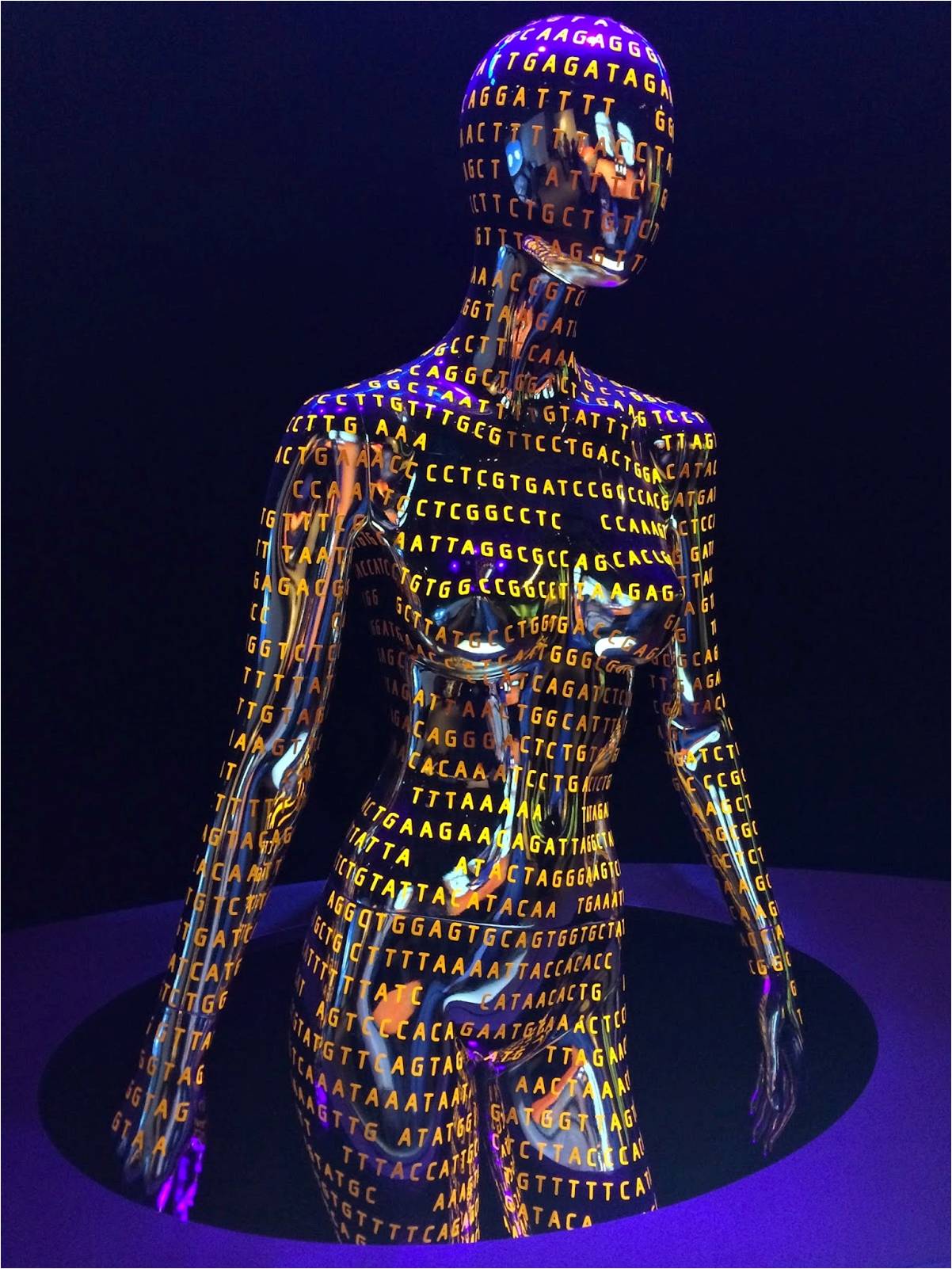 TÜM EKZOM SEKANSLAMA
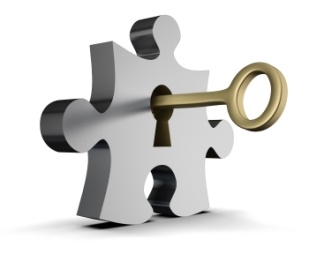 [Speaker Notes: … ve ddy ile konjenital diş eksikliği arasındaki muhtemel ilişkiyi  gösterebilecek en güncel uygulamanın bir bireye ait tüm genleri taramaya imkan kılan "tüm ekzom sekanslama yöntemi" olduğunu düşünerek yolumuza bu noktadan devam etmeyi planlıyoruz.]
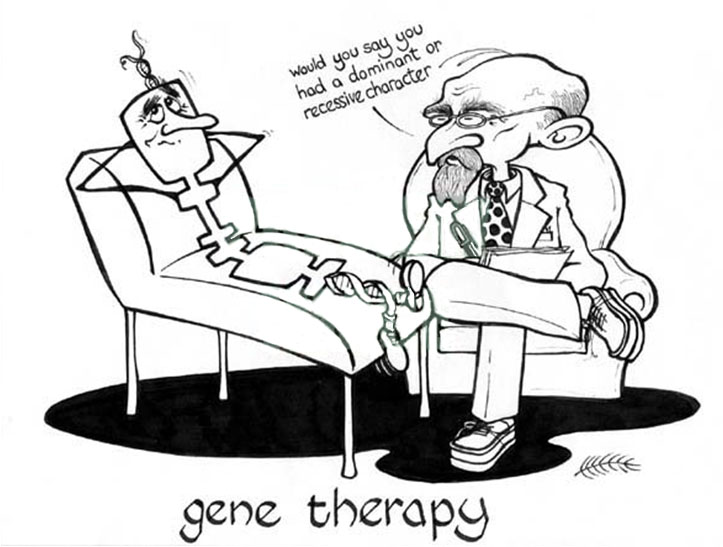 [Speaker Notes: Peki neden bu devasa bulmacanın parçalarını bir araya getirmeye çalışıyoruz? Tabi ki hedef dudak damak yarıkları için geliştirilen gen terapisi…]
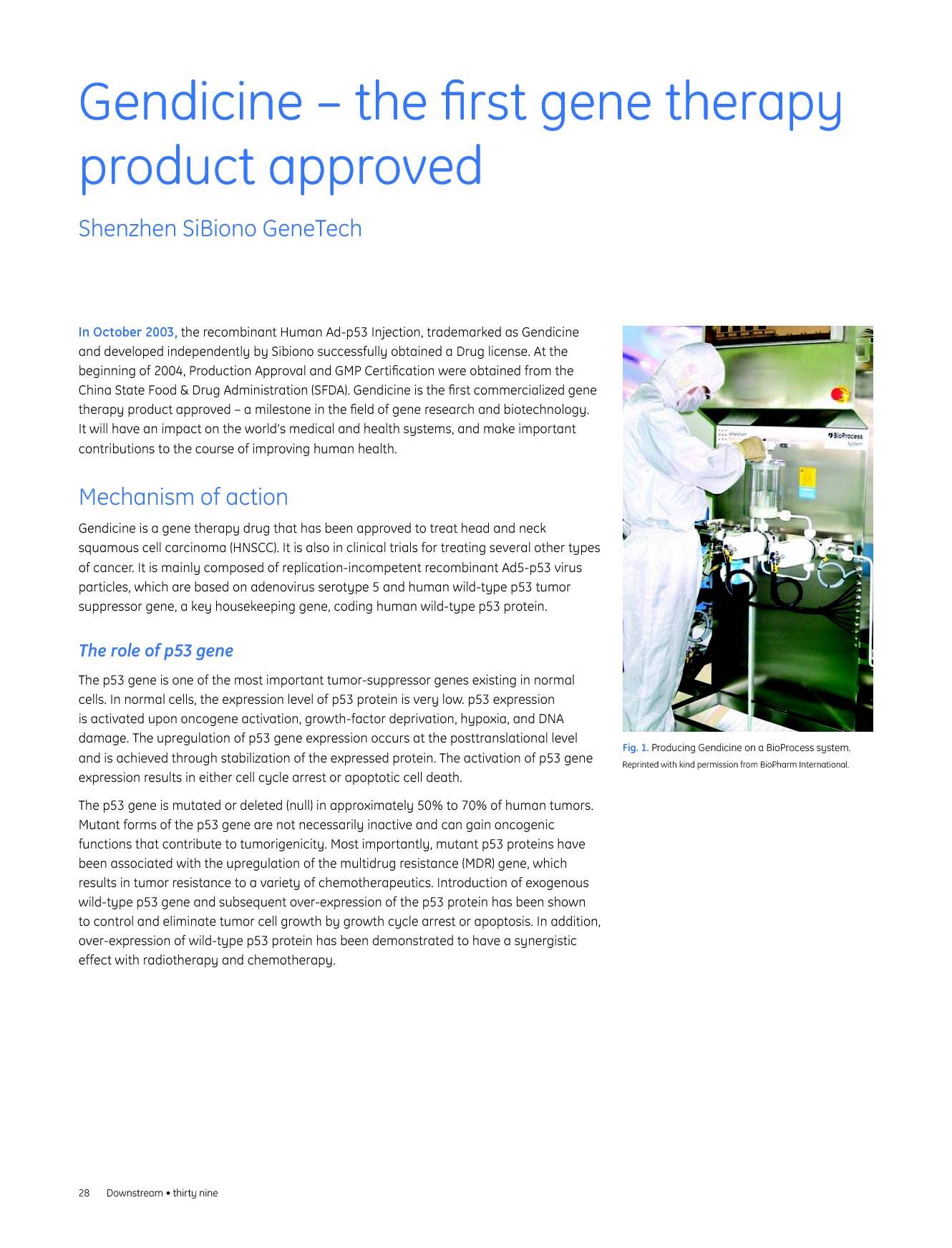 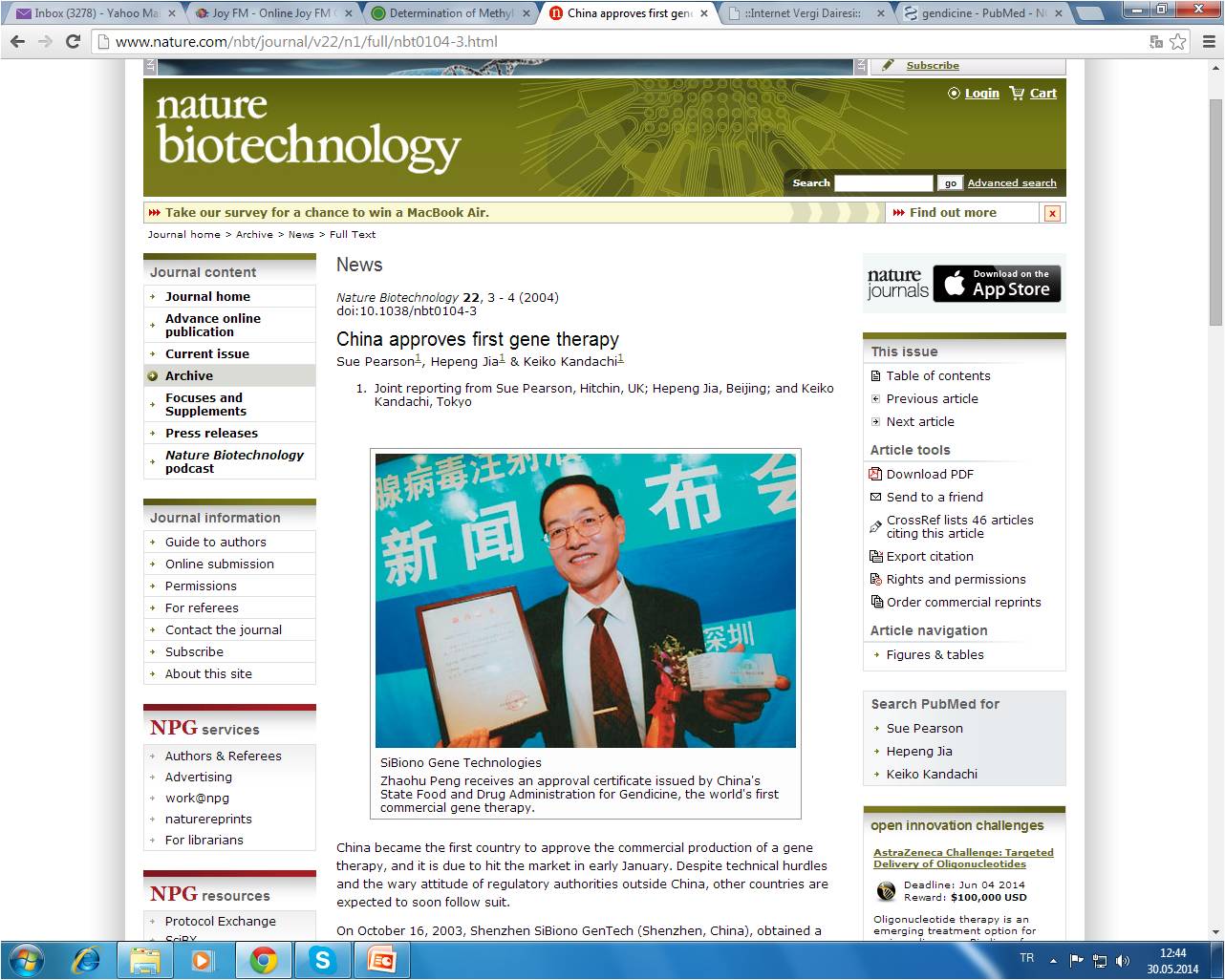 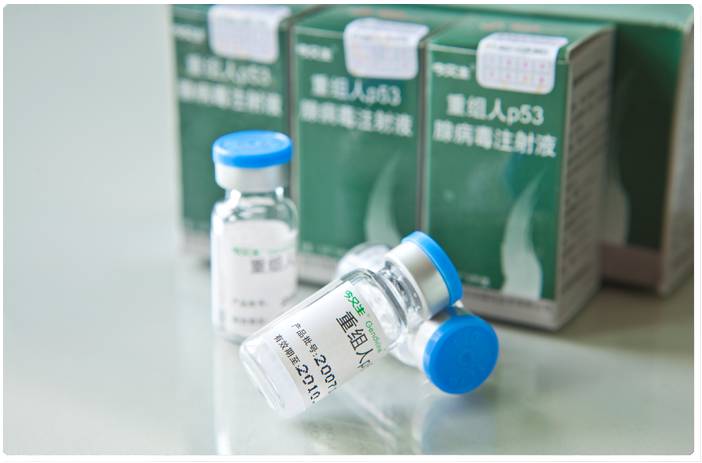 Çin Gıda ve İlaç Dairesi
SFDA
Peng Z. Current status of gendicine in China: recombinant human Ad-p53 agent for treatment of cancers. Human Gene Therapy 2005 Sep;16(9):1016-27.
[Speaker Notes: belki 10’larca yıl sonra, belki bugün…]
RNA ve DNA düzenleme
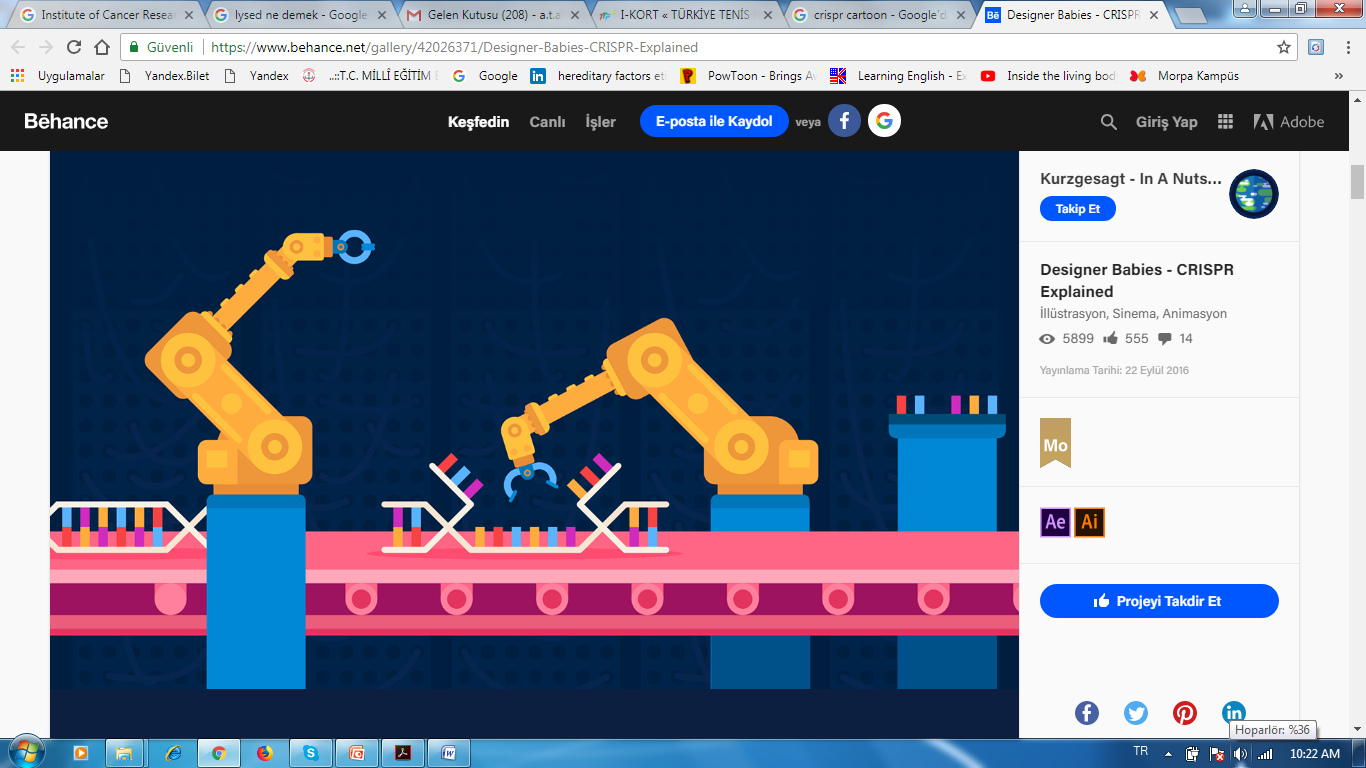 RNA İnterferans (RNAi)
Clustered Regularly Interspaced Short Palindromic Repeats (CRISPR)
1. HEREDİTER (Genetik) ANOMALİLER:
Bireyin pek çok fiziksel özelliğini anne babasından aktarılır. Çocuğa genler yoluyla aktarılan anomaliler de, çocuk doğduğunda henüz kendini göstermemiş olsa bile genlerinde kodludur ve zamanla ortaya çıkacaktır.
2. DOĞUMSAL ANOMALİLER:
Prenatal büyüme ve gelişim döneminde bir veya daha fazla sayıdaki faktörlerin etkisi ile oluşur. Bu anomaliler konjenital (gelişimsel) anomalilerdir ve ÇOCUK DOĞDUĞUNDA MEVCUTTUR.
Dudak ve damak yarıkları
Pierre – Robin Sekansı
Cleidocranial Dysostosis
Craniofacial Dysostosis
Mandibulofacial Dysostosis
Otomandibular Dysostosis
Macroglossia
1. Dudak Damak Yarıkları
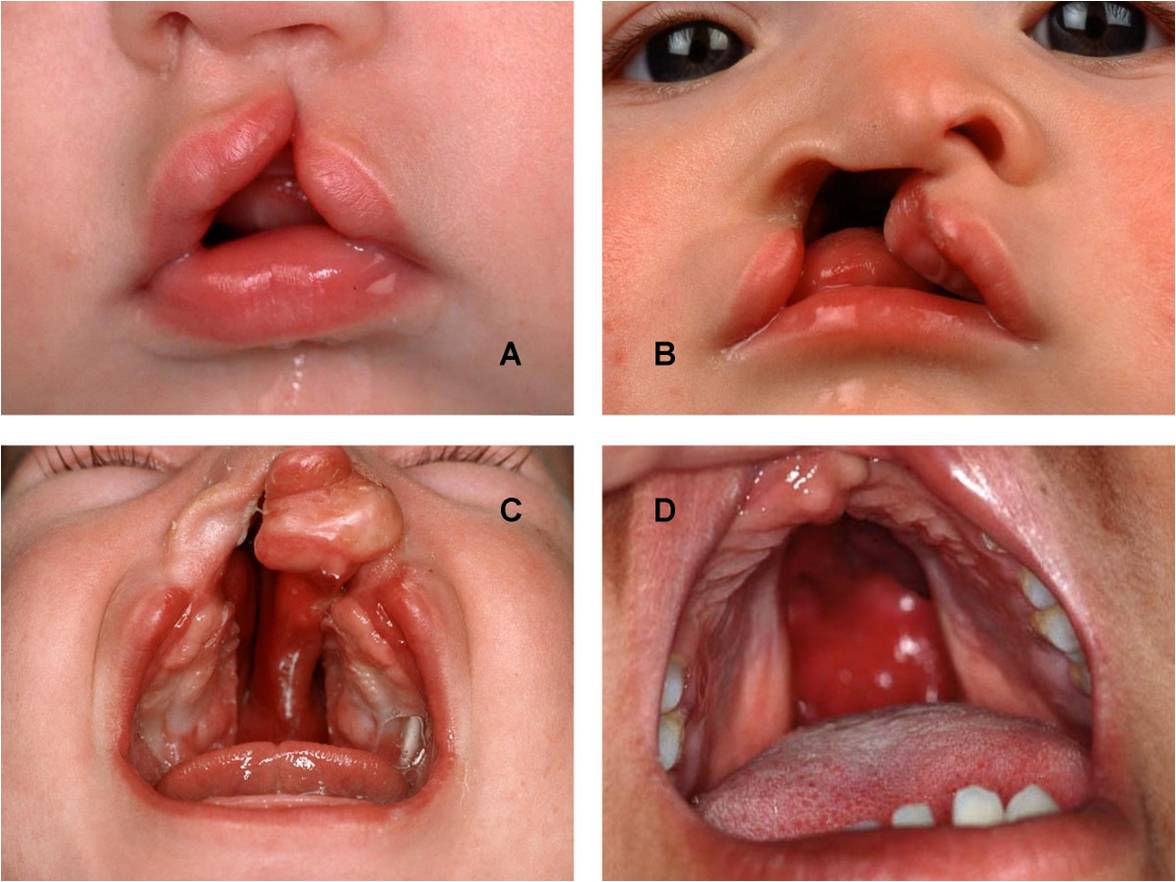 2. Pierre - Robin Sekansı
Doğum öncesi dönemde ortaya çıkan bir problem. Genetik bir altyapısı olduğu çok kısa süre önce bulunmuştur (Kromozom 2, 11 ve 17’deki mutasyonlar).
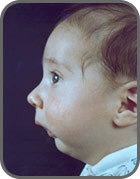 Alt çene çok küçüktür (mikrognati inferior)
Dil de çok geride konumlanmıştır.
Dil geride konumlandığı için sert damakta yarık oluşmasına sebep olmuştur!
Dil arkaya kaçarak solunumu zorlaştırabilir, durdurabilir!!!
Kuş yüzü görünümü vardır.
Genel faktörler – Doğumsal Anomaliler
3.  Cleidocranial Dysostosis (Kleido-kraniyal Dizostos)
Köprücük kemiği (klavikula) tek taraflı veya çift taraflı olarak ya hiç oluşmamıştır veya çok küçüktür. 
 Bu anomaliye sahip bireyler omuzlarını birbirine değdirebilirler!
 Dişlerin sürmesi gecikebilir.
 Gömülü dişlere ve foliküler kistlere çok sık rastlanır.
 14-15 yaşlarında hala süt dişleri ağızda bulunabilir.
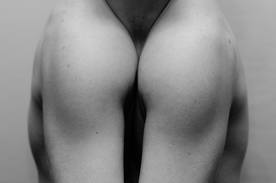 Genel faktörler – Doğumsal Anomaliler
4.  Craniofacial Dysostosis (Kraniyofasiyal Dizostos)
Kafakaidesi ve suturaların erken kapanması sonucunda üst yüzün ve maksillanın büyüme ve gelişiminde hafiften şiddetliye varan gelişim geriliği mevcuttur.
 Üst çenenin gelişim geriliğine bağlı prognatik bir görünüm vardır (relatif prognati inferior)
 Üst çene darlığı ve çapraz kapanış izlenir.
 Damak kubbesi çok derindir.
 Bazen damak yarığı olabilir.
 Dişlerde eksiklik ev sürme gecikmesi…
 Türleri: 
 Apert’s, Crouzon’s ve Pfeiffer’s Sendromları
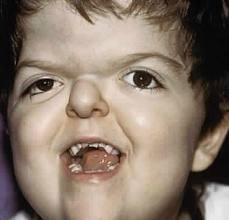 Genel faktörler – Doğumsal Anomaliler
4. Mandibulofacial Dysostosis(Treacher Collins Sendromu)
Kulak kepçelerinde deformasyon, 
 alt göz kapaklarının dış 1/3’ünde yarık
 Yarıklar sebebiyle gözler aşağı doğru sarkmış gibi izlenir
 Sağ ve sol zigomatik arklar ya 
hiç gelişmemiş, ya da çok az gelişmiştir.
 Damak derindir
Damak yarığı izlenebilir
 Mandibula gelişmemiştir ve 
 ANTEGONİAL ÇENTİK ÇOK 
         TİPİK ŞEKİLLENMİŞTİR.
 iskeletsel açık kapanış,
 Kuş yüzü görünümü…
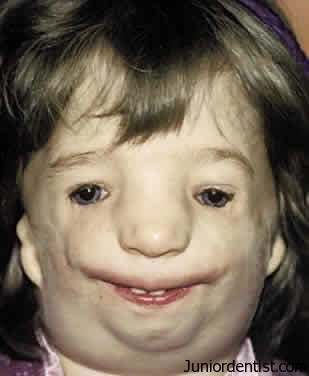 Genel faktörler – Doğumsal Anomaliler
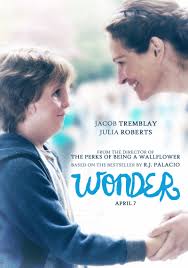 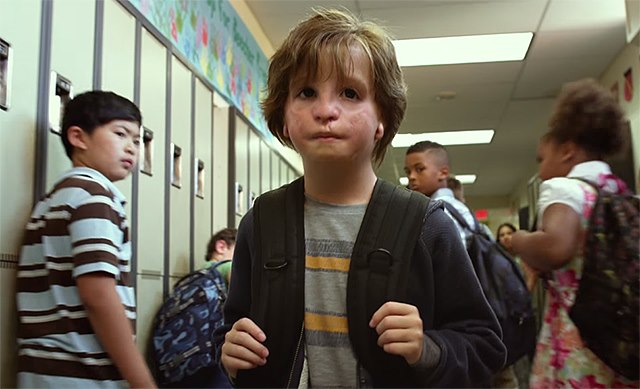 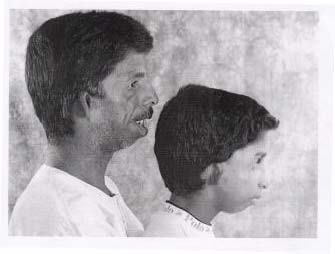 Treacher-Collins
Sendromu
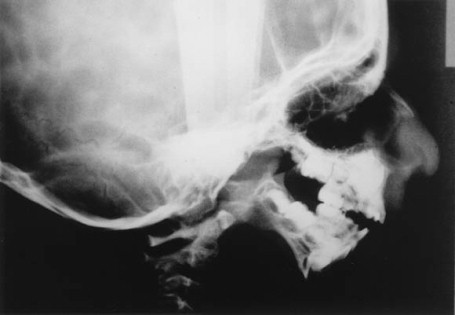 Genel faktörler – Doğumsal Anomaliler
4.  Otomandibular Dysostosis
Yüzün sadece alt tarafını etkileyen bir konjenital anomalidir
 Tek taraflı veya çift taraflı olabilir!
 Diğer isimleri;
Hemifacial Microsomia
 Lateral facial dysplasia
 First and second branchial arch syndrome
 Oral-mandibular-auricular syndrome
 Otomandibular dysostosis
 Craniofacial microsomia
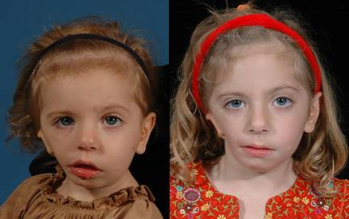 Genel faktörler – Doğumsal Anomaliler
4.  Macroglossia
Dil hacminin normalden büyük olmasının prenatal gelişimle ilgili olduğu düşünülmektedir.
Polidiastemaya, açık kapanışa, prognati inferior’a sebep olabilmektedir.
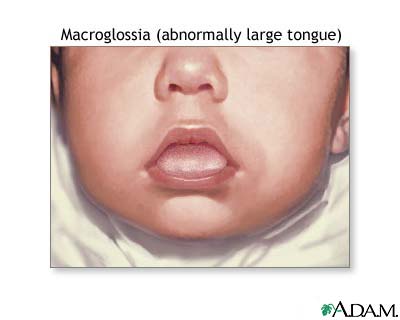 Genel faktörler – Doğumsal Anomaliler
MALOKLÜZYONLARIN ETİYOLOJİSİ
GENEL FAKTÖRLER
LOKAL FAKTÖRLER
1. GENETİK
2. DOĞUMSAL ANOMALİLER
3. ÇEVRESEL ETKENLER
4. METABOLİK HASTALIKLAR
5. BESLENME
6. ANORMAL BASINÇ   	ALIŞKANLIKLARI
7. SOLUNUM
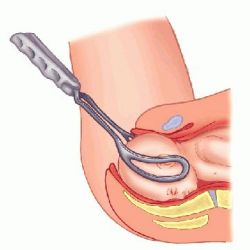 3. ÇEVRESEL ETKENLER:
PRENATAL DÖNEMDE;
İlaç kullanımı
Diyet
Alkol kullanımı
Sigara kullanımı
Radyasyon
Viral enfeksiyonlar
POSTNATAL DÖNEMDE;
Forseps kullanımı
TME harabiyeti veya ankilozu
Derin yanıklar ve skar dokusu
Kazalar ve skar dokusu
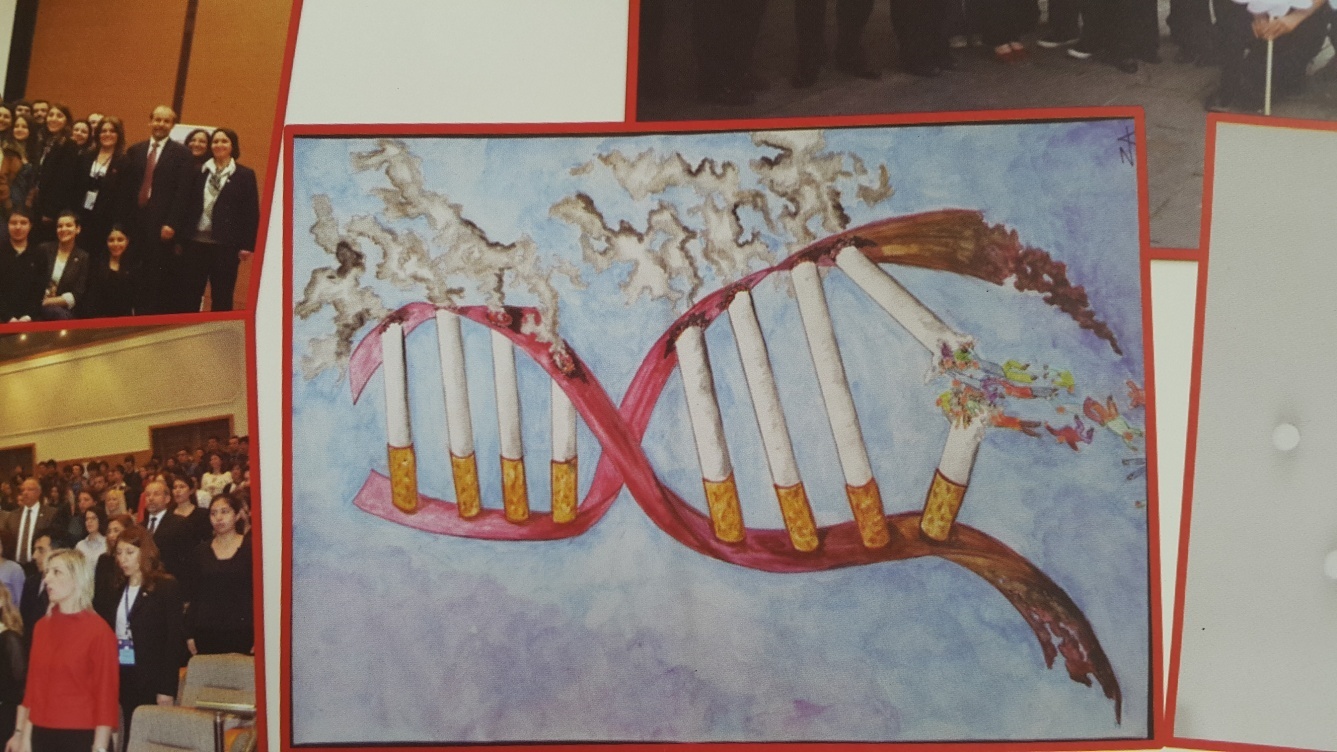 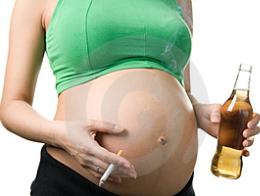 Genel Faktörler – Çevresel Etkenler
4. METABOLİK HASTALIKLAR:
HORMONLAR
Genel Faktörler – Metabolik Hastalıklar
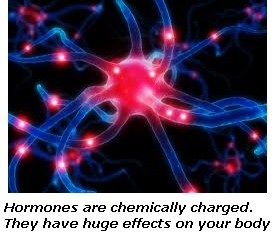 HORMONLAR; iç salgı bezleri tarafından salgılanan ve kan yolu ile taşınarak etkisini başka doku ve organlarda gösteren kimyasal maddelerdir.
Genel Faktörler – Metabolik Hastalıklar
aşk
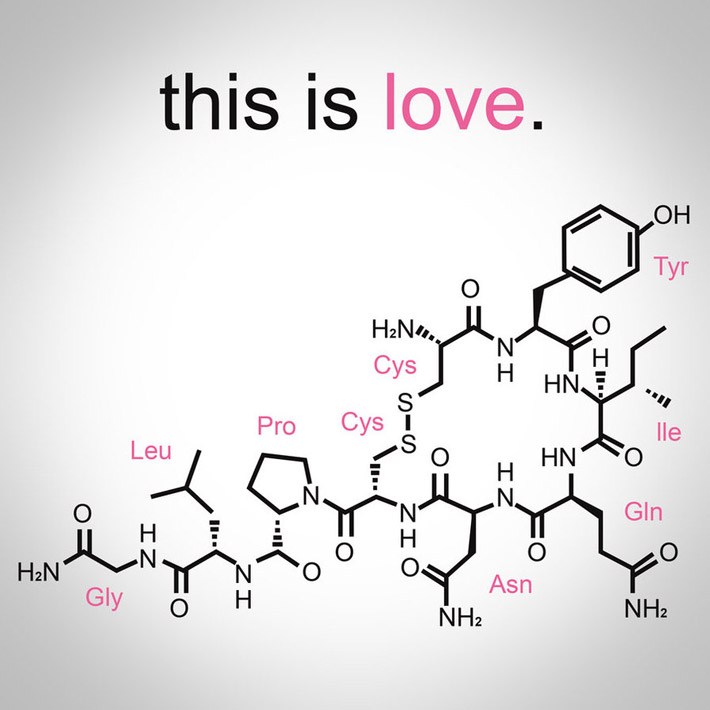 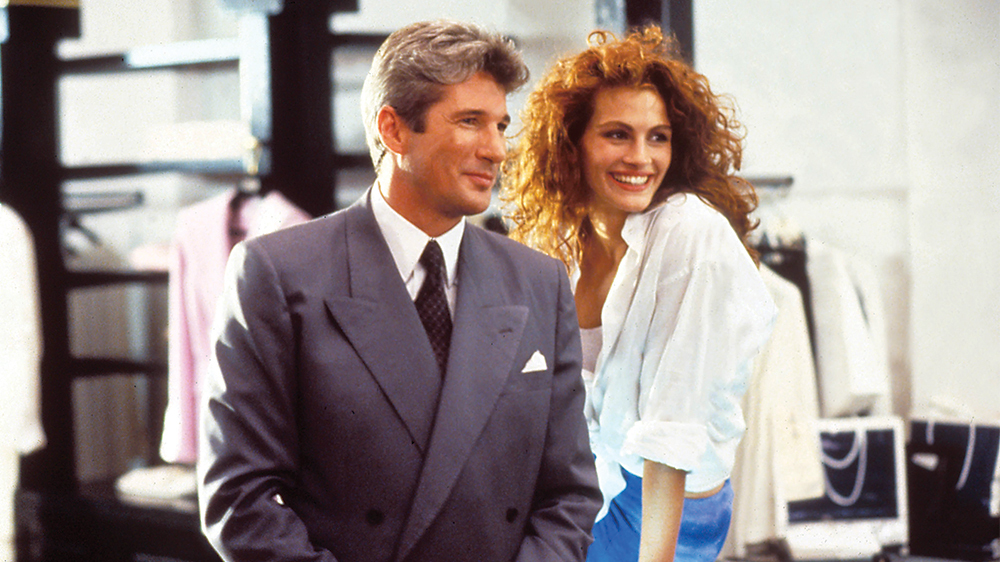 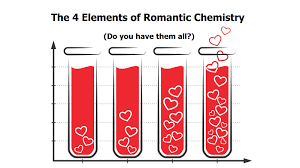 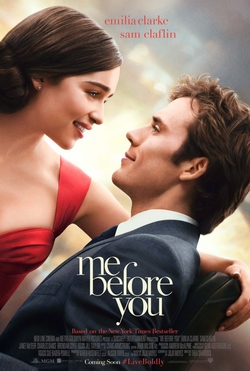 Bilimsel olarak aşk son derece kimyevi bir durum. Çünkü aşkın ana belirleyicisi hormonlardır..
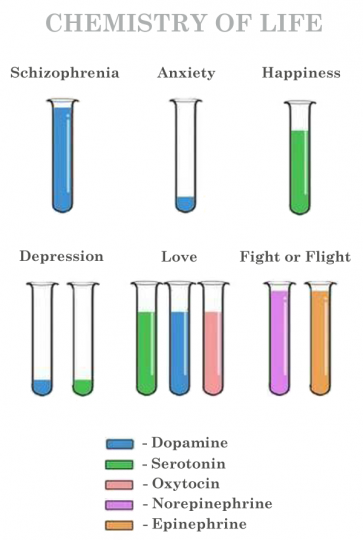 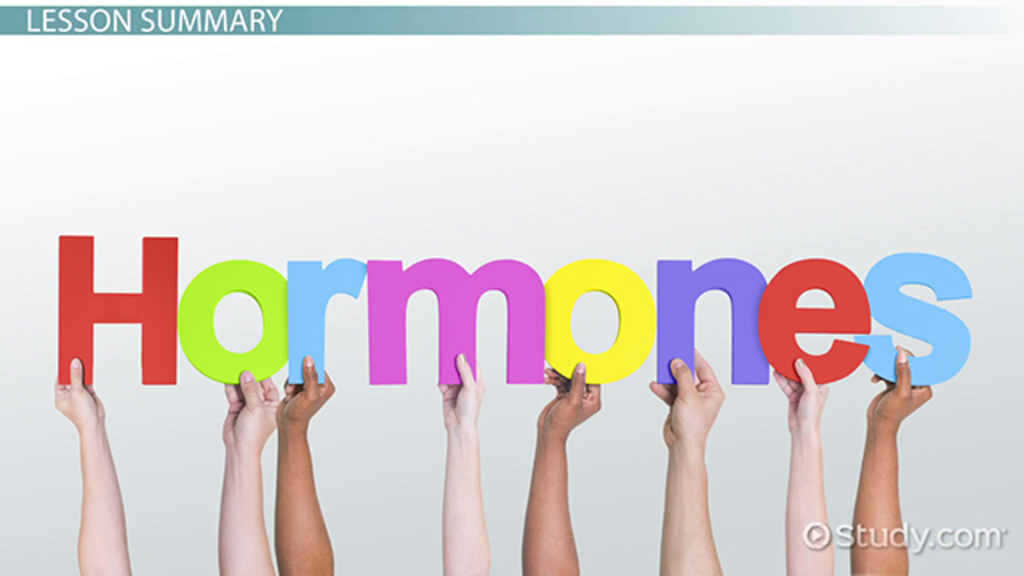 Hormonlar, hücrelerin fonksiyonlarını ayarlarlar ve bu görevlerini hücrelerdeki özel reseptörlerine bağlanarak yürütürler. 
Hormonlar;
 Metabolizmayı,
 Kan basıncını,
 Kas tonusunu,
 Dişlerin sürmesini 
 Kemiklerin büyümesini etkiler.
                               DİŞ BOYUTLARINI ETKİLEMEZ !!
Genel Faktörler – Metabolik Hastalıklar
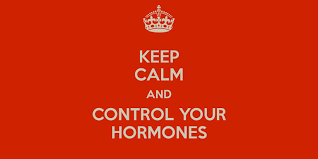 Bazı hormonların az veya fazla salgılanması baş-yüz bölgesini ve dental bölgeyi de etkilemektedir.
TİROİD BEZİ HORMONLARI
HİPOFİZ BEZİ HORMONLARI
BÖBREK ÜSTÜ BEZİ HORMONLARI
PARATİROİD BEZİ HORMONLARI
Genel Faktörler – Metabolik Hastalıklar
TİROİD BEZİ
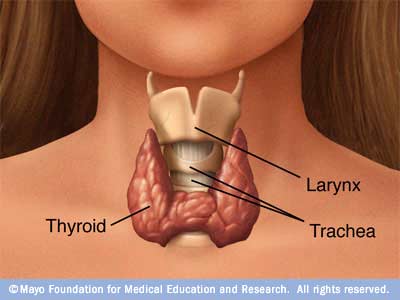 Prenatal dönemde ve postnatal dönemin ilk yıllarında DİŞ ve KEMİK GELİŞİMİNİ TİROİD BEZİ KONTROL EDER!
Genel Faktörler – Metabolik Hastalıklar
HİPOFİZ BEZİ
Kemik büyüme ve gelişimi 3-4 yaşlarından sonra 
HİPOFİZ BEZİ’nin kontrolü altına girer.
Genel Faktörler – Metabolik Hastalıklar
GONAD HORMONLARI
Ergenlikte kemik gelişimini GONAD HORMONLARI etkilemeye başlar
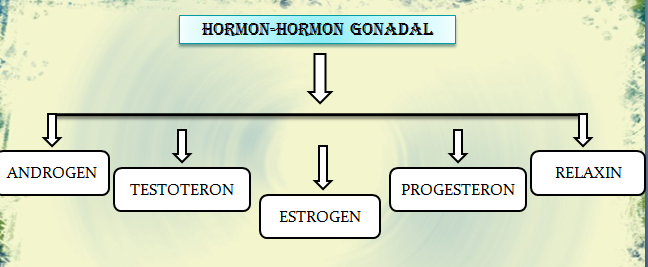 Genel Faktörler – Metabolik Hastalıklar
TİROİD BEZİ
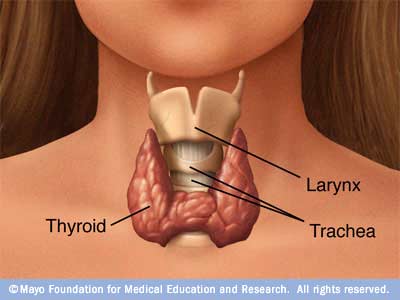 Tiroid bezi boyun ön bölgesinde nefes borusunun hemen önünde yer alan, kelebek benzeri iki kanadı ve bir de birleştirici bölgesi olan 20-25 g ağırlığında bir iç salgı bezidir.
Genel Faktörler – Metabolik Hastalıklar
TİROİD BEZİ HORMONLARI

Tiroid bezi yaşam için son derece önemlidir. Tüm hücrelerin enerjisini sağlamada önemli görevleri olan tiroid hormonlarının salgılandığı yerdir. Normal zeka gelişimi ve fiziksel aktivite için bu hormonların yeterli miktarda salgılanmaları gerekmektedir. Tiroid bezi bu görevini yapabilmek için içerisinde iyot maddesini biriktirir.

İyot kullanılarak Tiroid bezinden 3 hormon salgılanır;
 Tiroksin (T4) 
 Triiyodotronin (T3)
 Kalsitonin
Genel Faktörler – Metabolik Hastalıklar
TİROİD BEZİ HORMONLARI

Tiroidin aşırı salgılanması (Hipertiroidizm):

Ekzoftalmi tipik bulgusudur. 
Tükrük miktarı azalır ve bu sebepten periodontal sorun ve çürük görülür. 
Süt ve daimi diş sürmesi hızlanmıştır. 
Dişlerin rengi maviye kayar.
Genel Faktörler – Metabolik Hastalıklar
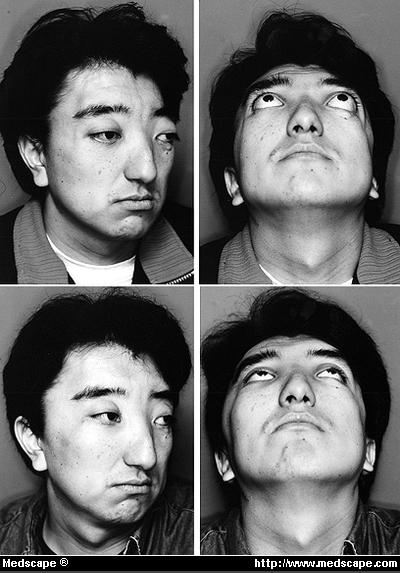 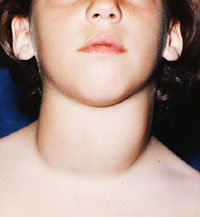 Hipertiroidizm
Ekzoftalmiİ
Genel Faktörler – Metabolik Hastalıklar
Tiroid Bezi Hormonları

Tiroidin aşırı salgılanması (Hipertiroidizm):

Ekzoftalmi tipik bulgusudur. 
Tükürük miktarı azalır ve bu sebepten periodontal sorun ve çürük görülür. 
Süt ve daimi diş sürmesi hızlanmıştır. 
Dişlerin rengi mavimsidir.
Genel Faktörler – Metabolik Hastalıklar
Tiroidin az salgılanması (Hipotiroidizm)

Büyüme döneminde meydana geldiğinde cücelik, zeka geriliği görülebilir.
Mandibuler ve maksiller retardasyon olabilir. Burun kısa, burun tabanı çöküktür. 
Kök rezorpsiyonlarına rastlanır. 
Dudaklar kalın, yassı ve dışa devriktir. 
Tükrük salgısı artmıştır. 
Diş sürmesi gecikir. Dişlerde çapraşıklık ve rotasyonlara rastlanır. 
Hastada diş eti problemleri mevcuttur. 
Dil büyüktür (makroglossi) ve bunun sonucunda dişler vestibüle itilmiştir, openbite görülür.
Genel Faktörler – Metabolik Hastalıklar
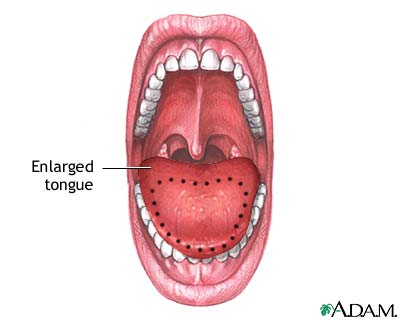 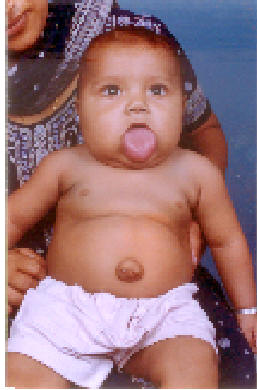 Genel Faktörler – Metabolik Hastalıklar
HİPOFİZ BEZİ
Sella Turcica = Türk Eğeri
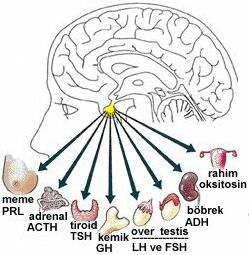 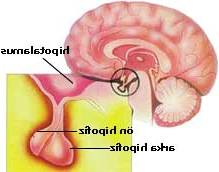 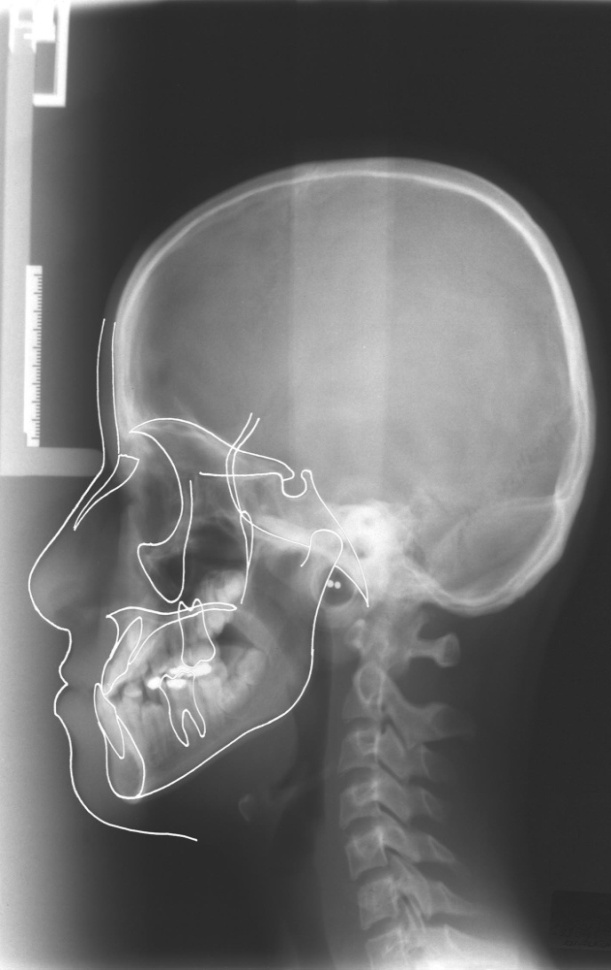 hipotalamus
ön hipofiz
arka hipofiz
Hipofiz bezi, beyin tabanında sfenoid kemikler tarafından yapılan ve Sella Turcica adı verilen bir boşluk içerisinde oturur. 

Hipofiz bezi adenohipofiz (ön lop) ve nörohipofiz (arka lop) olmak üzere iki kısımdan oluşur.
Genel Faktörler – Metabolik Hastalıklar
Adenohipofiz’den (Ön Lob) Salgılanan Hormonlar 

Somatotrop Hormon (STH): Büyüme hormonudur.
Arttığı durumlarda erken dönemde 
(Hipofiziel gigantizm = Hipofiz devliği)

Boy, ağırlık ve tüm yapılarda büyüme. Baş ve yüz büyüktür. Diş hacimleri etkilenebilir. Aşırı büyük çenelerde dişler diastemalı sıralanır. Süt ve daimi diş sürmeleri hızlanır. Kafa kemikleri kalınlaşır. Sella turcica büyür.
Genel Faktörler – Metabolik Hastalıklar
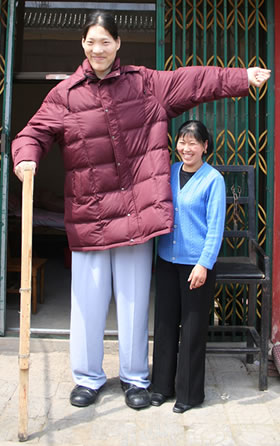 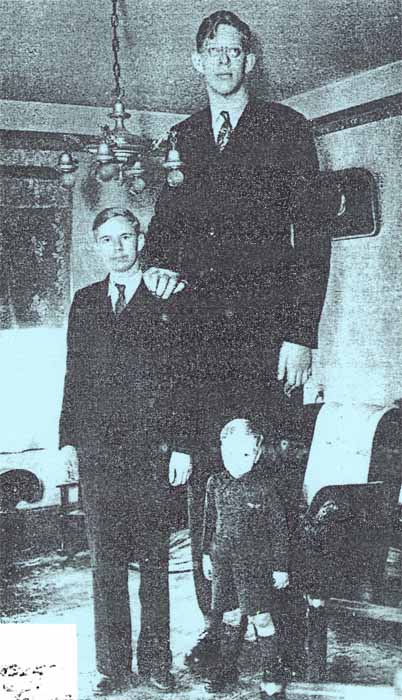 Genel Faktörler – Metabolik Hastalıklar
Adenohipofiz’den (Ön Lob) Salgılanan Hormonlar 

Somatotrop Hormon (STH): Büyüme hormonudur.
Arttığı durumlarda erişkin dönemde (Akromegali):

Kemik ve yumuşak dokular kalınlaşır. El- ayak-baş büyür. Burun-dil büyür ve dudak kalınlaşır. Frontal kemik kalınlaşır ve röntgende tespit edilebilir. Sınıf  III maloklüzyonla karıştırılabilir. Ayırıcı tanı olarak Akromegali'de; Sella'da belirgin büyüklük, kafa kemiklerinde kalınlaşma, el ve ayakta büyüme ve mandibulada 3 boyutlu büyüme tespit edilir.
Genel Faktörler – Metabolik Hastalıklar
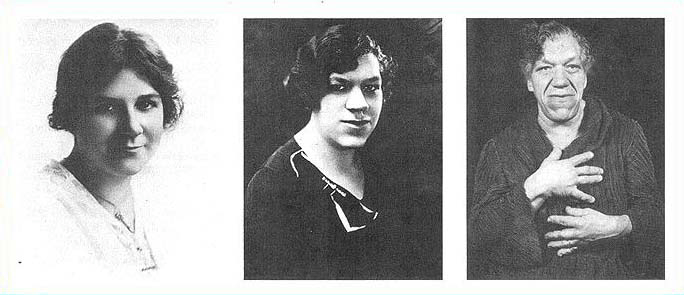 Genel Faktörler – Metabolik Hastalıklar
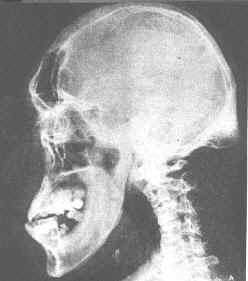 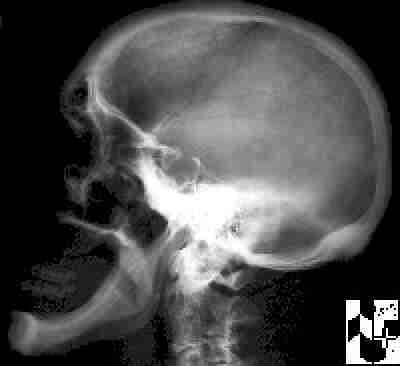 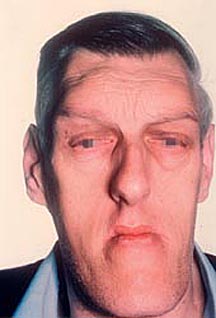 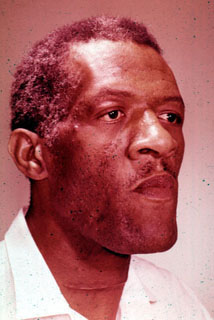 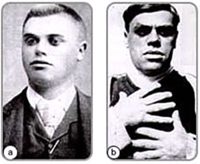 Genel Faktörler – Metabolik Hastalıklar
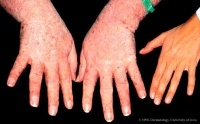 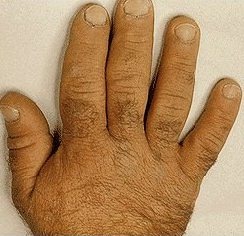 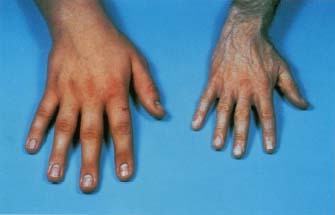 Genel Faktörler – Metabolik Hastalıklar
Adenohipofiz’den (Ön ) Salgılanan Hormonlar 

Somatotrop Hormon (STH): Büyüme hormonudur.
Azaldığı durumlarda 
(Hipofizier dwarfizm = hipofizier cücelik): 

Baş-dudak-yüz küçülür. 
Süt dişi sürmesi çok geçtir. 
Diş boyutları etkilenmez ancak çenelerde eğri sıralanırlar.
Genel Faktörler – Metabolik Hastalıklar
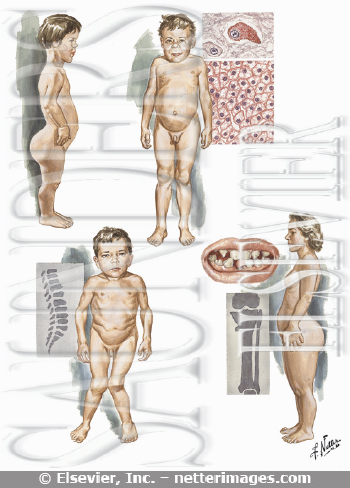 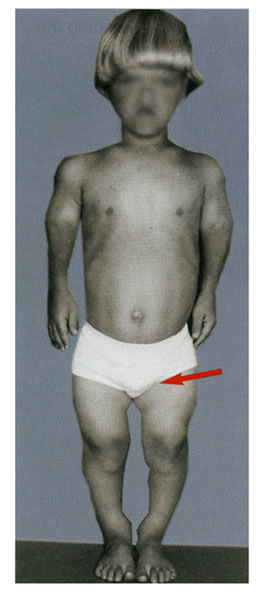 Genel Faktörler – Metabolik Hastalıklar
BÖBREK ÜSTÜ BEZİ
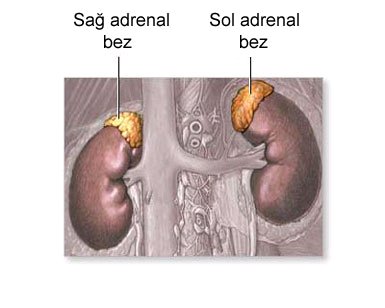 Genel Faktörler – Metabolik Hastalıklar
BÖBREKÜSTÜ BEZİ HORMONLARI

Addison Hastalığı

Böbreküstü bezlerinde doku yıkımına bağlı olarak hormon yapımının durmasıyla gelişir.

Şiddetli bir iç organ hastalığıdır.  

Deri özellikle yüz, el ve kollarda koyu, bronz bir renge bürünür. Dişetleri, yanaklar ve üreme organlarında koyu benekler ortaya çıkar.
Genel Faktörler – Metabolik Hastalıklar
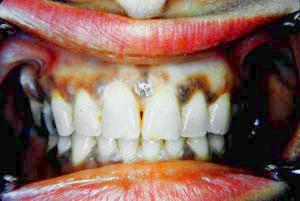 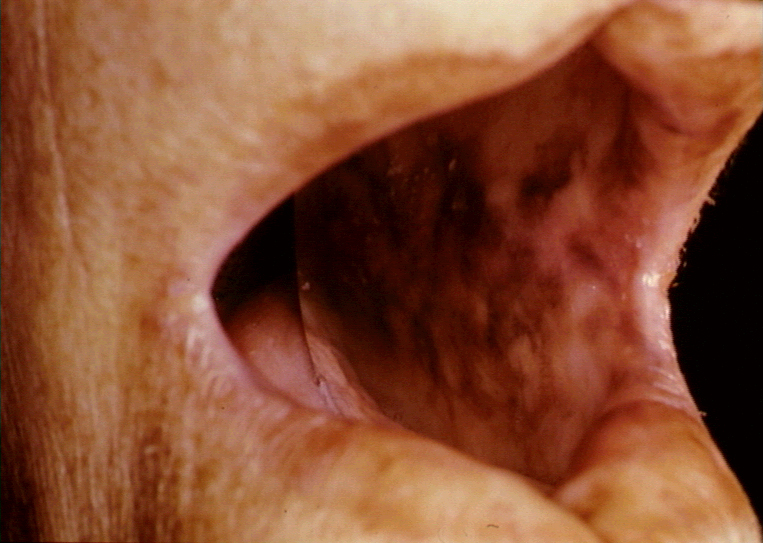 Genel Faktörler – Metabolik Hastalıklar
BÖBREKÜSTÜ BEZİ HORMONLARI

Addison Hastalığı

Diş diziliminde aralıklar, vestibüle doğru eğilim meydana gelir. Büyüme ve gelişim durur. Aşırı zayıf olan bireylerde yüz ufak, çeneler dar, diş dizilimi bozuktur.

Üreme organında atrofiler meydana gelir.
Genel Faktörler – Metabolik Hastalıklar
PARATİROİD BEZLERİ
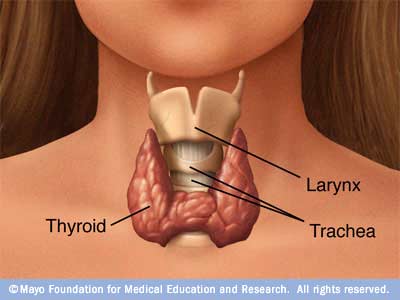 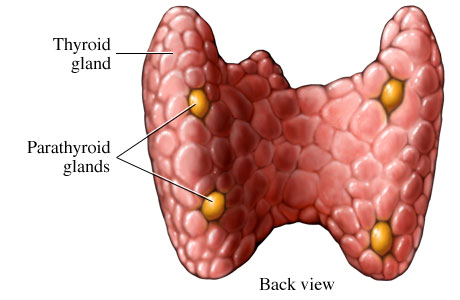 Genel Faktörler – Metabolik Hastalıklar
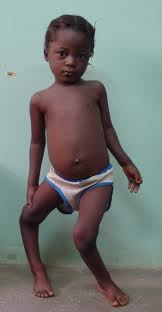 PARATİROİD BEZİ HORMONU
Parathormon:
Kalsiyum ve fosforun kemiklerden serbestleşmesini sağlayarak kanda 
kalsiyum ve fosfor düzeyini yükseltir.. Hiperparatirodizm’de; kalsiyum oranı yükselirken fosfor düşer, 
Hipoparatiroidizm’de ise kalsiyum oranı düşerken fosfor oranı yükselir. 
Raşitizm’de kalsiyum ve fosfor emilimi bozulduğu için plazmada hem kalsiyum hem de fosfor miktarı azalabilir.

KORTİKAL KEMİKTE REZORBSİYON MEYDANA GELİR VE DİŞLERDE LÜKSASYON, ÇENE KEMİĞİNDE KIRILMA!!!
Genel Faktörler – Metabolik Hastalıklar
5. BESLENME:
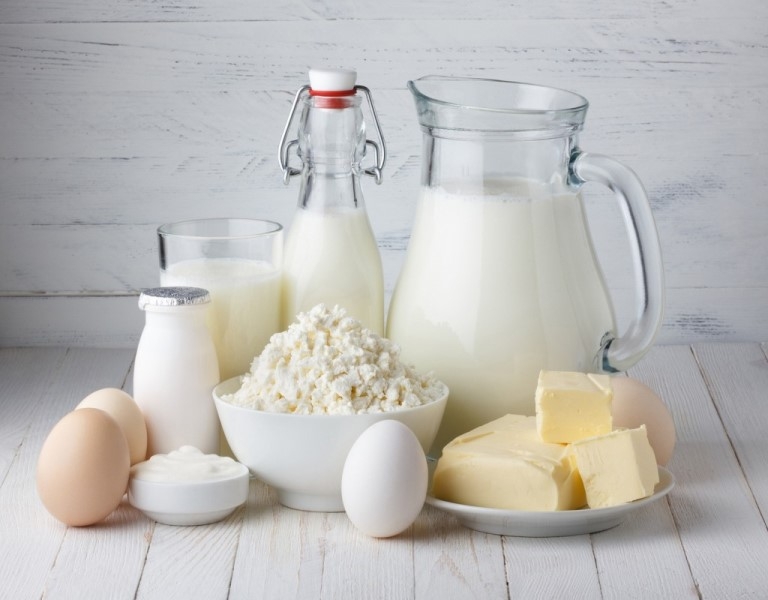 Genel Faktörler - Beslenme
ANORMAL BASINÇ ALIŞKANLIKLARI
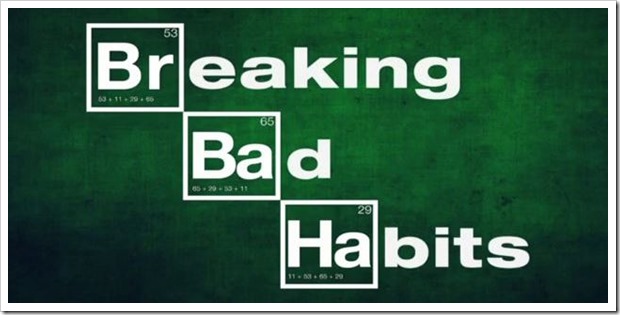 Genel Faktörler – Anormal Basınç Alışkanlıkları
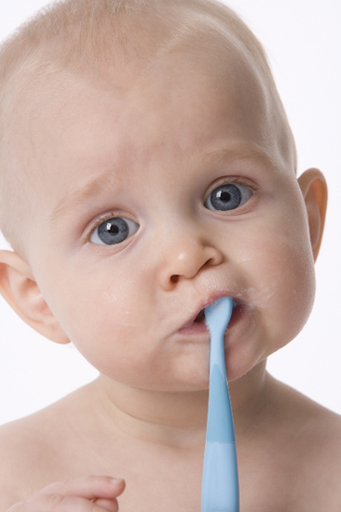 6. ANORMAL BASINÇ ALIŞKANLIKLARI:
PARMAK EMME
YALANCI EMZİK KULLANIMI
DUDAK EMME ve ISIRMA
DİL İTME (TONGUE THRUST)
TIRNAK YEME
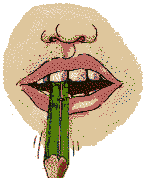 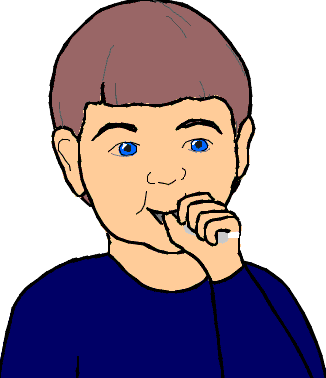 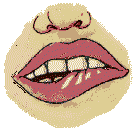 Genel Faktörler – Anormal Basınç Alışkanlıkları
Bebeklik dönemi ile başlar ve beslenme şekli önemlidir.
Biberon başlığı; 
 Ucu ve tabanı kalın olmalıdır. 
 Boyun kısmı ise çok kalın olmamalıdır. 
 Delik küçük, dile gelen kısmı konkav, damağa değen kısmı ise konveks olmalıdır.
 Mümkün olduğunca anne memesine benzer bir yapı göstermelidir. 

Amaç; emme işlemi 
ile çevre kasları 
geliştirmektir.
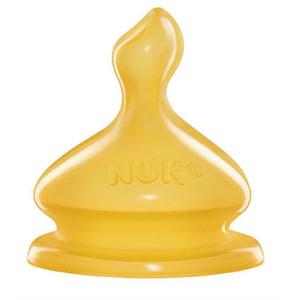 Genel Faktörler – Anormal Basınç Alışkanlıkları
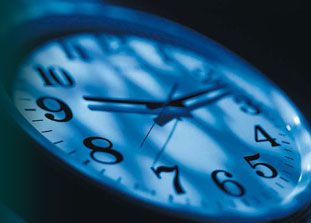 Anormal Basınç Alışkanlıkları

 Sıklık
 Süre
 Şiddet
Genel Faktörler – Anormal Basınç Alışkanlıkları
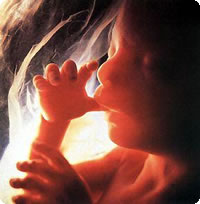 Genel Faktörler – Anormal Basınç Alışkanlıkları
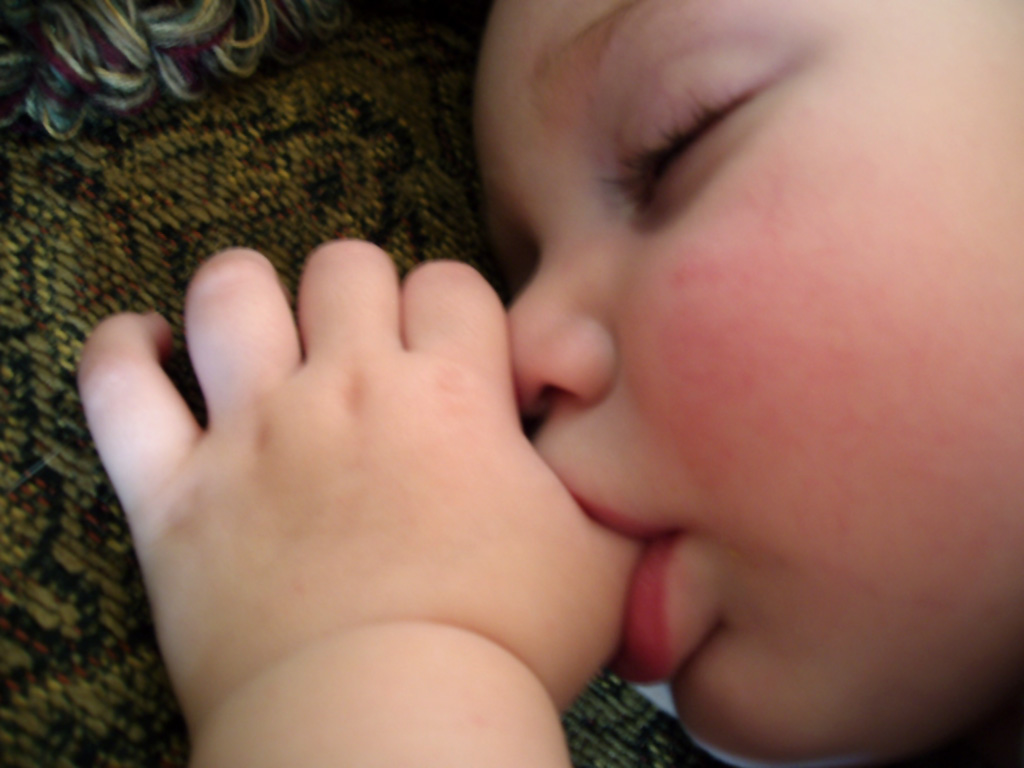 Genel Faktörler – Anormal Basınç Alışkanlıkları
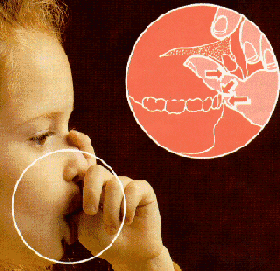 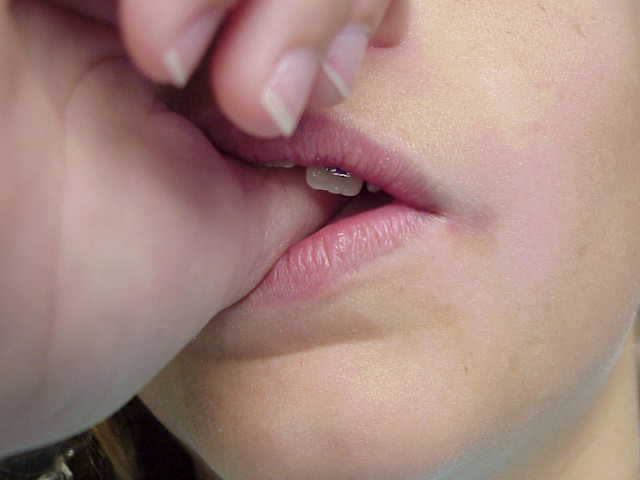 Genel Faktörler – Anormal Basınç Alışkanlıkları
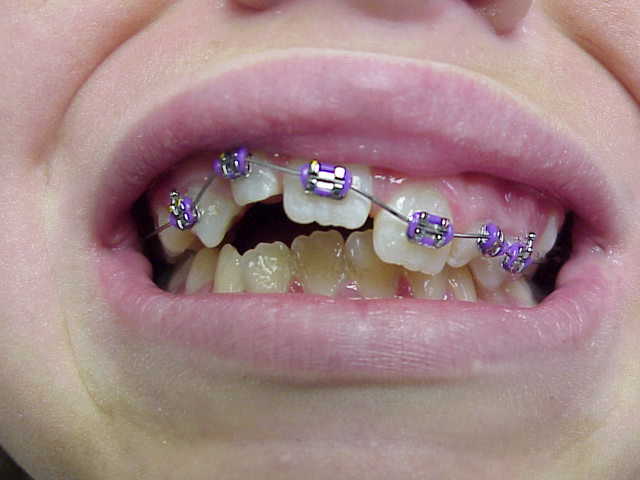 Genel Faktörler – Anormal Basınç Alışkanlıkları
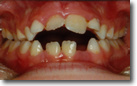 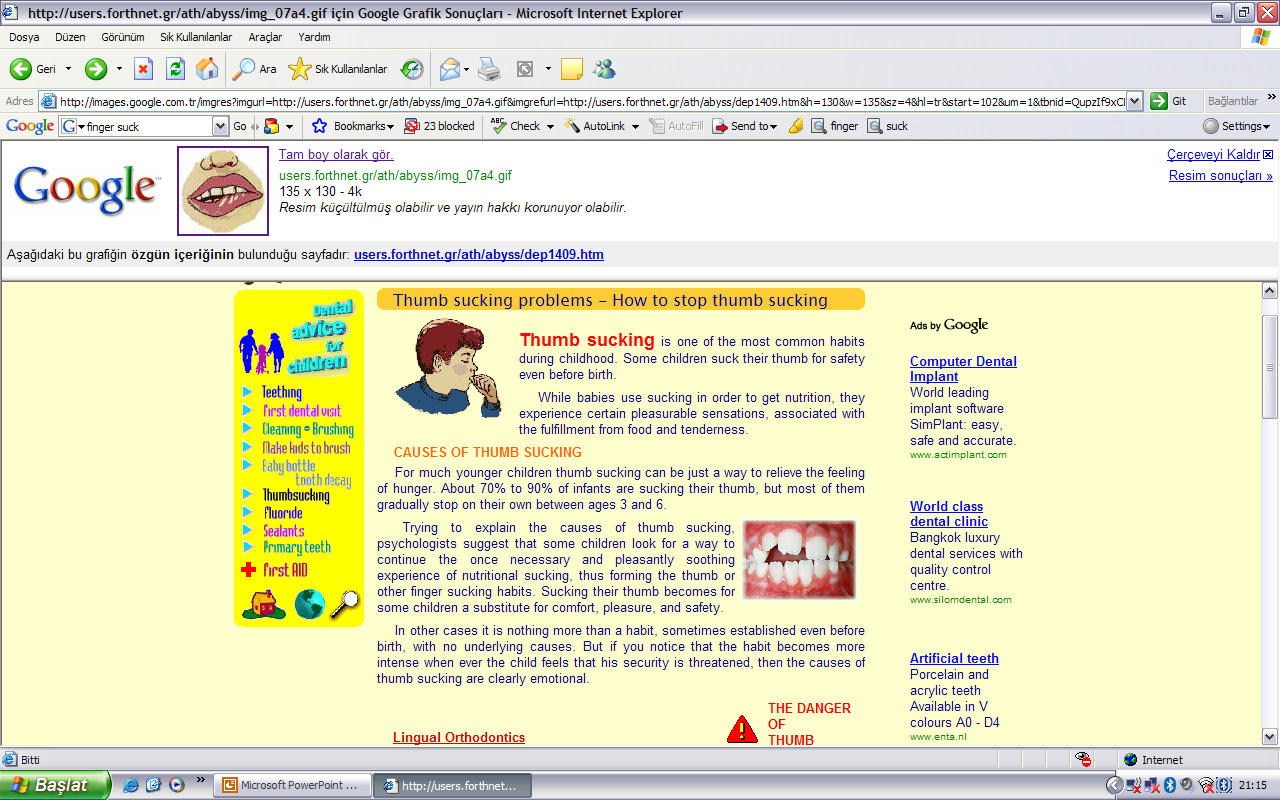 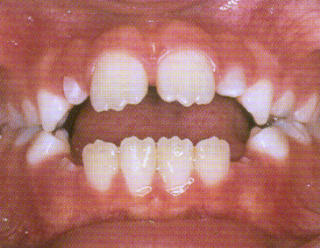 Genel Faktörler – Anormal Basınç Alışkanlıkları
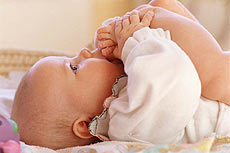 PARMAK EMME
Parmak üst damağa ve damak mukozasına baskı yapar. Palatinal derinlik artar. Maksiller darlık ve kolaps görülür.
Alt keserlerin normal indifası engellenir ve gömülür. Üst keserler labiale alt keserler linguale itilir. Overjet artar. Alt ön bölgede çapraşıklık görülürken üst dişlerde diastemalar görülür. 
Anterior dik yön gelişimi frenlenip posterior dik yön gelişimi stimüle olur. 
Anterior diş sürmesi engellenir ve openbite görülür.
Genel Faktörler – Anormal Basınç Alışkanlıkları
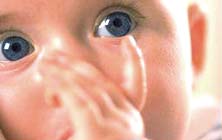 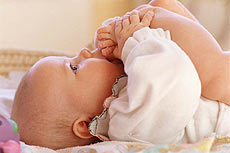 PARMAK EMME
Mandibula’nın aşağı ve geri rotasyonuna sebep olur. Alt ön yüz yüksekliği artar. Mental kas hiperaktiftir  ve çene ucu gelişemez.
Dil konumu değişir. Dudak ve yanak kaslarının adaptasyonu değişir. 
Üst dudak hipotoniktir. Alt dudak keserlerin lingualine yerleşir. 
Parmakta virütik enfeksiyonlar ve nasırlar gelişir. Emilen parmakta deformasyon görülür.
Genel Faktörler – Anormal Basınç Alışkanlıkları
DUDAK EMME ve ISIRMA
Genel Faktörler – Anormal Basınç Alışkanlıkları
DUDAK EMME ve ISIRMA

 Dudaklarda deformiteler meydana gelir. Asimetrik, çatlayan ve yaralı dudaklar karşımıza çıkar. 
 Overjet ve üst ileri itim görülür. Üst keserlerde diastemalar oluşur. Alt keserler kollabe olur ve çapraşıklık görülür. Openbite izlenebilir. Mental kas hiperaktiftir.
Genel Faktörler – Anormal Basınç Alışkanlıkları
DİL EMME ve İTME 
(Tongue Thrust)
Genel Faktörler – Anormal Basınç Alışkanlıkları
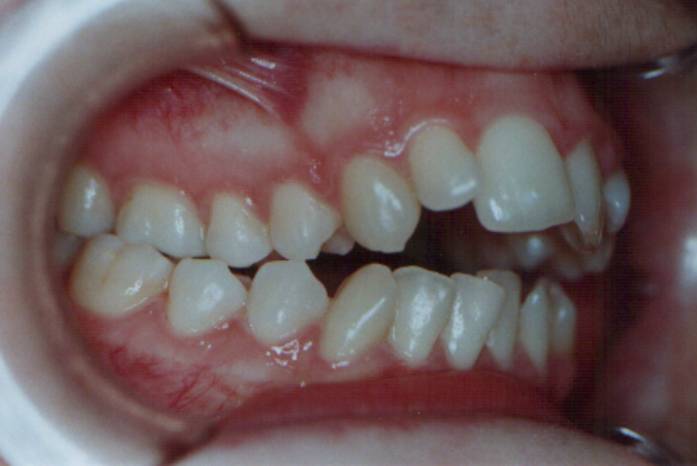 DİL EMME ve İTME (Tongue Thrust)

İnfantil yutkunma matil yutkunmaya dönememiştir. 

6 yaşında görülme sıklığı%50 iken 19 yaşında %19’dur.

Normal bireyde yutkunma sayısı saatte 37 iken tongue thrustlı bireyde saatte 61’dir.

Yutkunma işlemi normalde bir defada gerçekleşirken, tongue thrust’da birkaç defada sonlanır.

Normal yutkunma dışarıdan fark edilmezken tongue thrust dışarıdan fark edilir ve mental kasta aktivasyon artışı mevcuttur.
Genel Faktörler – Anormal Basınç Alışkanlıkları
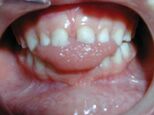 DİL EMME ve İTME (Tongue Thrust)

Daha çok ön bölgede görülür. Daimi dişler çıkarken tonsil ve adenoidler normal boyutuna ulaşır ve dil öne sürüklenir. Erişkinde devam eden hipertofik tonsiller tongue thrust’a sebep olabilir. 

Dil-dudak ve dil-yanak teması mevcuttur. Konuşma, çiğneme ve yutkunma sırasında dil dişler arasında yer alır. 

Parmak emme sonucunda meydana gelen openbite’a dil yerleşirse maloklüzyon daha da ağırlaşır.
Genel Faktörler – Anormal Basınç Alışkanlıkları
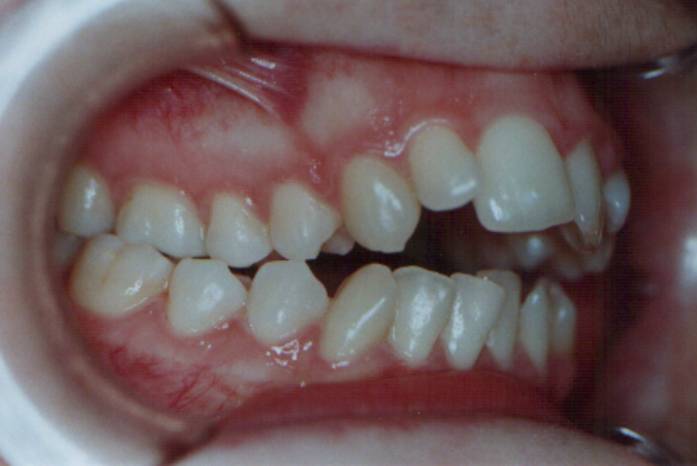 DİL EMME ve İTME (Tongue Thrust)

Dişler vestibüle itilir ve normal erüpsiyonunu sağlayamaz. Diastemalar ve openbite görülür. Mandibula posterior rotasyona zorlanır ve alt yüz yüksekliği artar. Üst çene dilin dengeleyici basıncından mahrum kalınca yanak kasları etkin hale geçer ve posterior crossbite ve maksiller darlık meydana gelir. 

Dil tek başına Klas II Divizyon 1 maloklüzyon oluşturabilir. 

Dil üst dişlerin üstüne doğru kıvrılıp emiliyorsa yalancı-Sınıf III meydana gelebilir.
Genel Faktörler – Anormal Basınç Alışkanlıkları
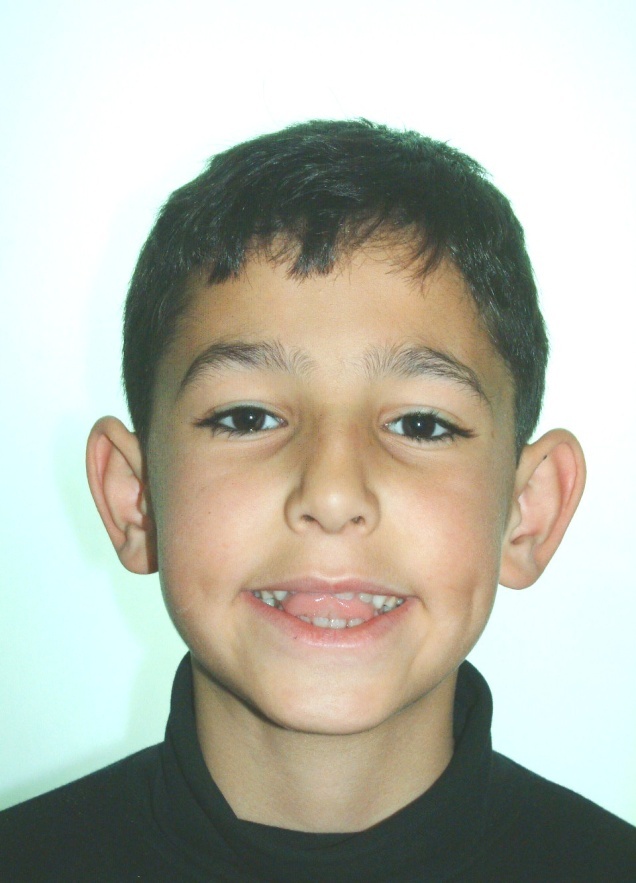 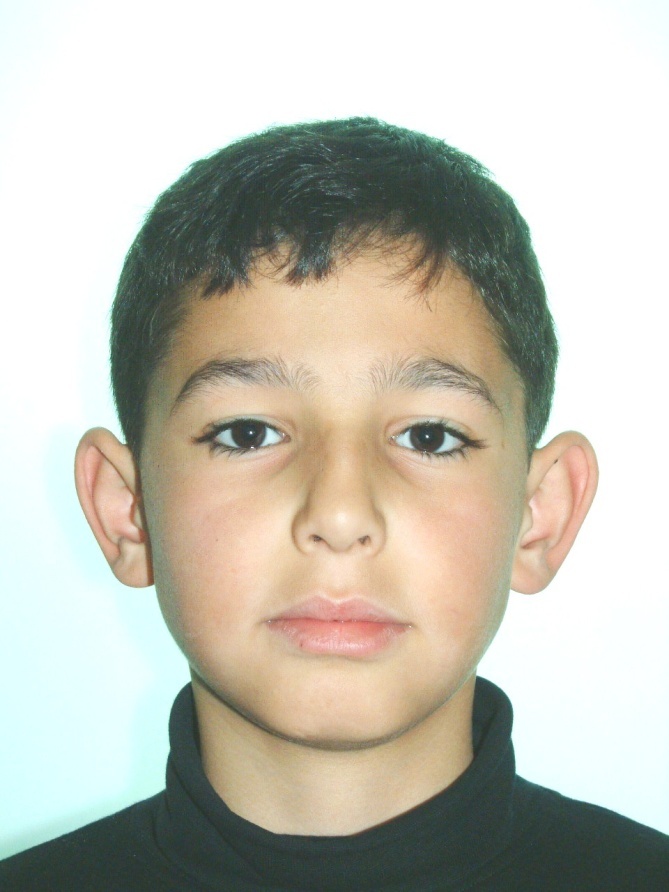 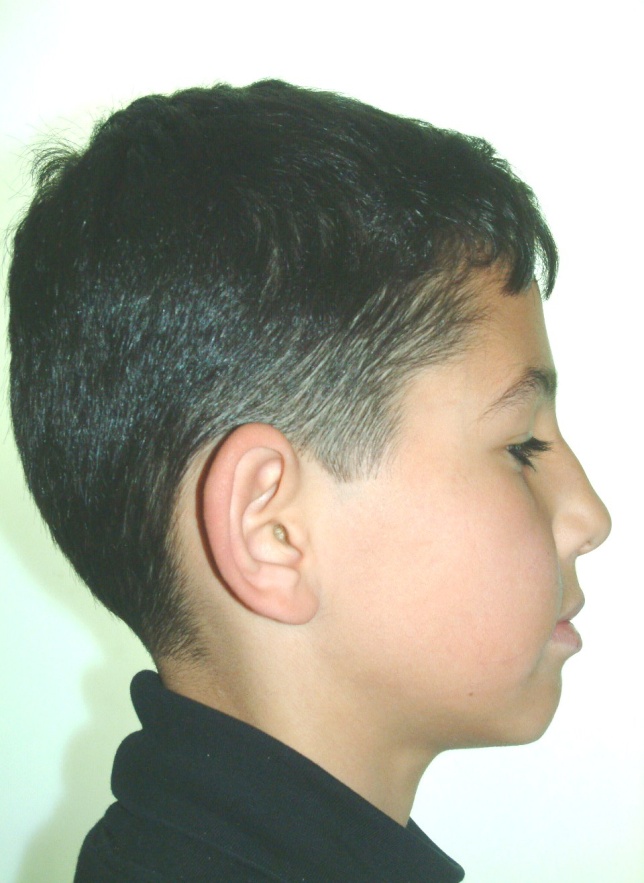 Genel Faktörler – Anormal Basınç Alışkanlıkları
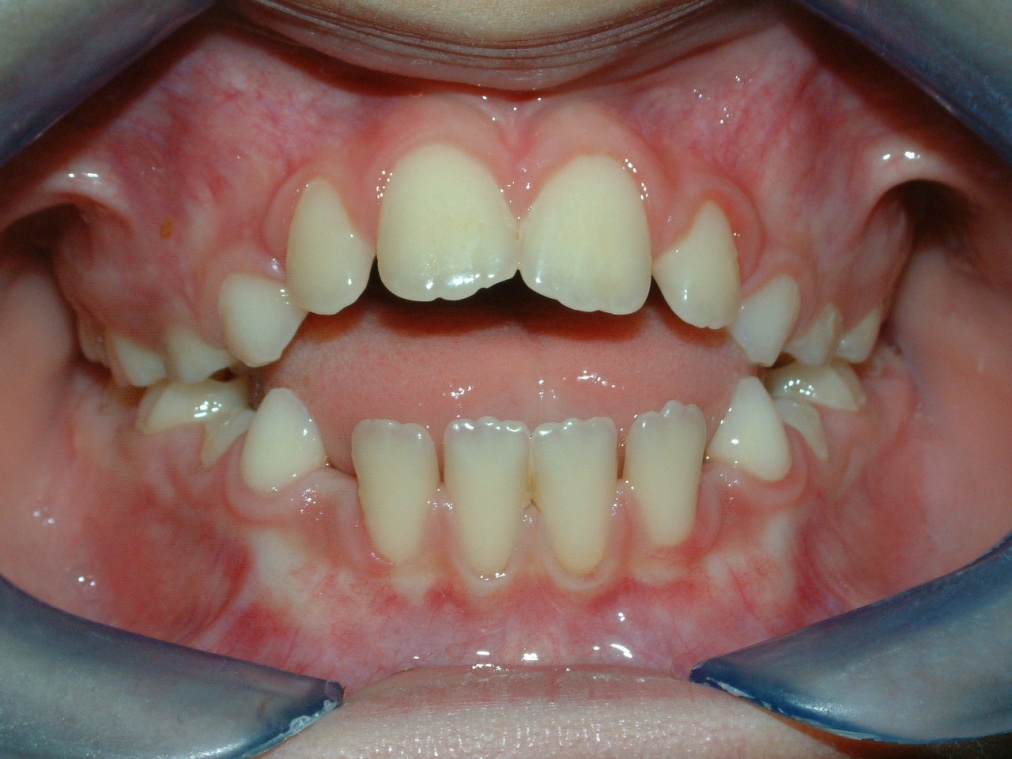 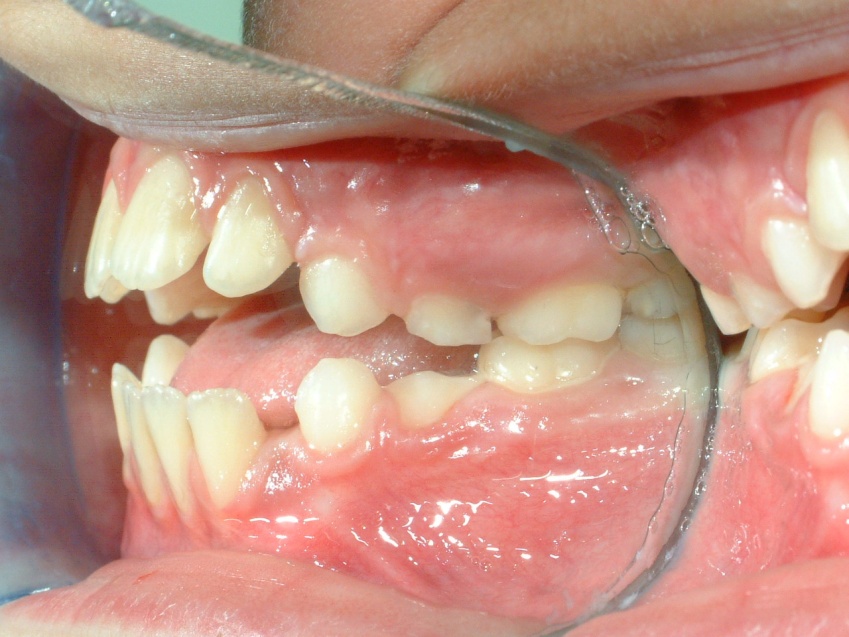 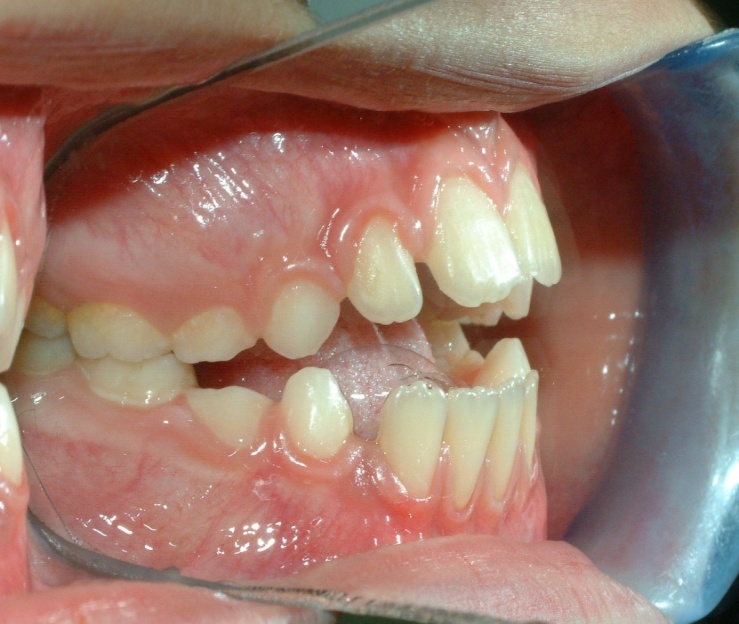 Genel Faktörler – Anormal Basınç Alışkanlıkları
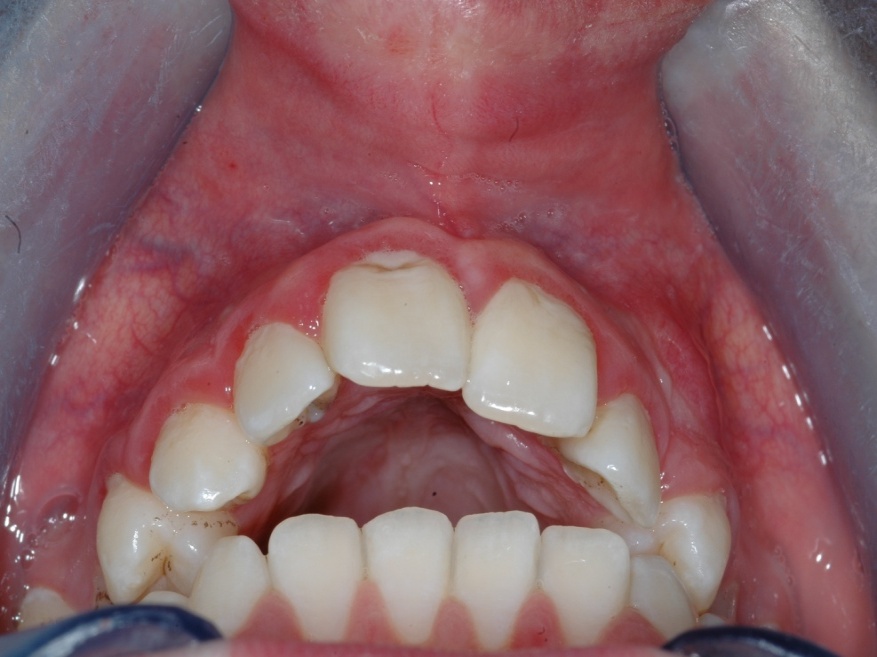 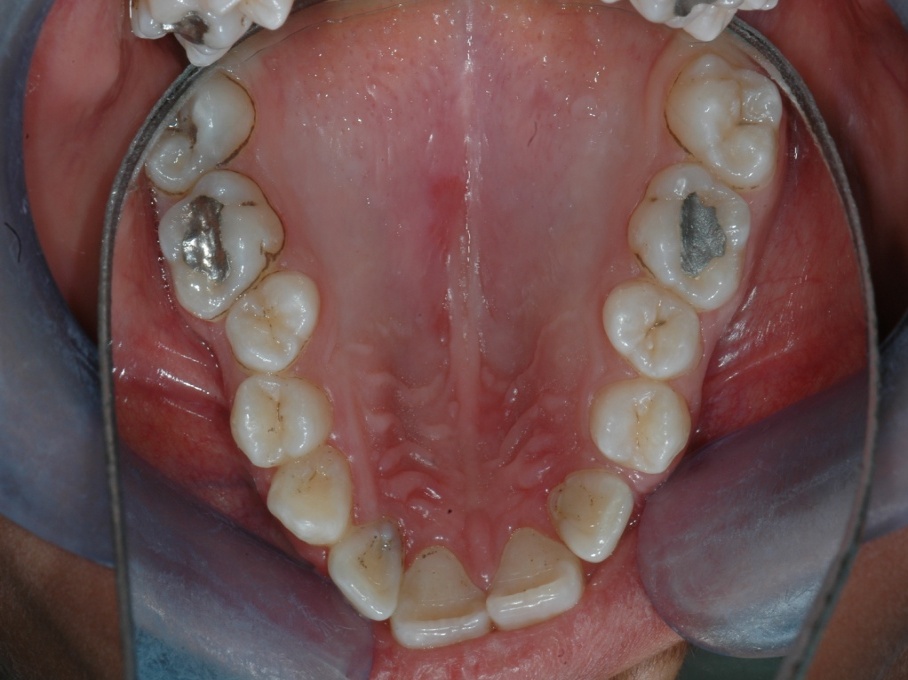 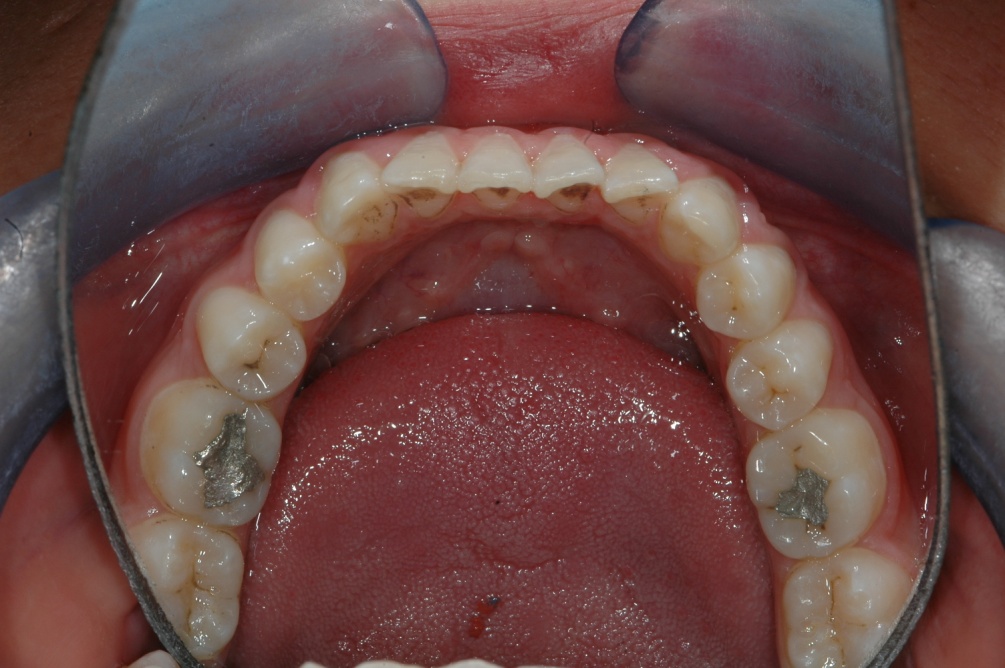 Genel Faktörler – Anormal Basınç Alışkanlıkları
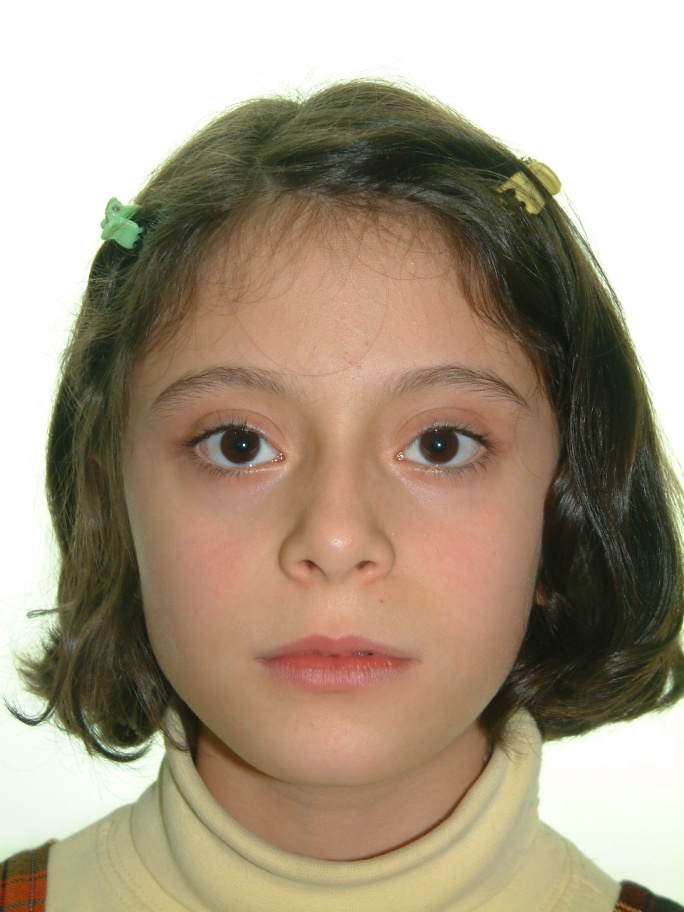 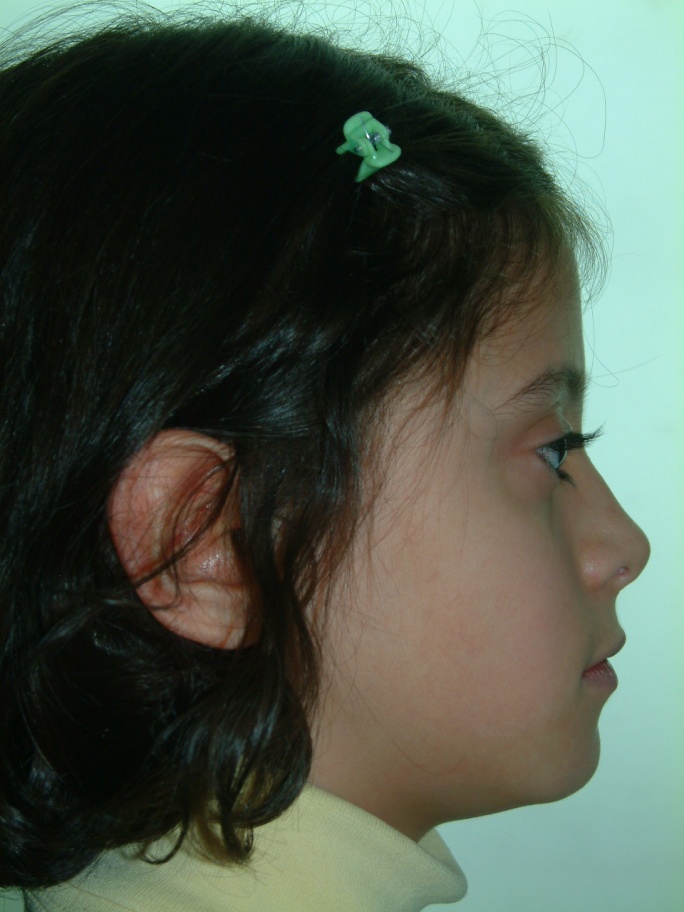 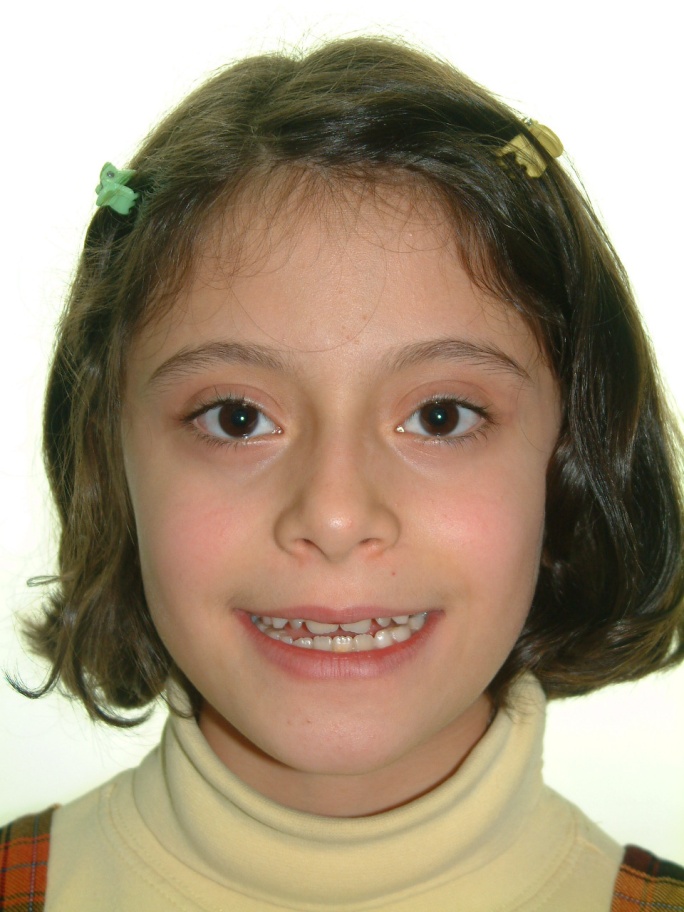 Genel Faktörler – Anormal Basınç Alışkanlıkları
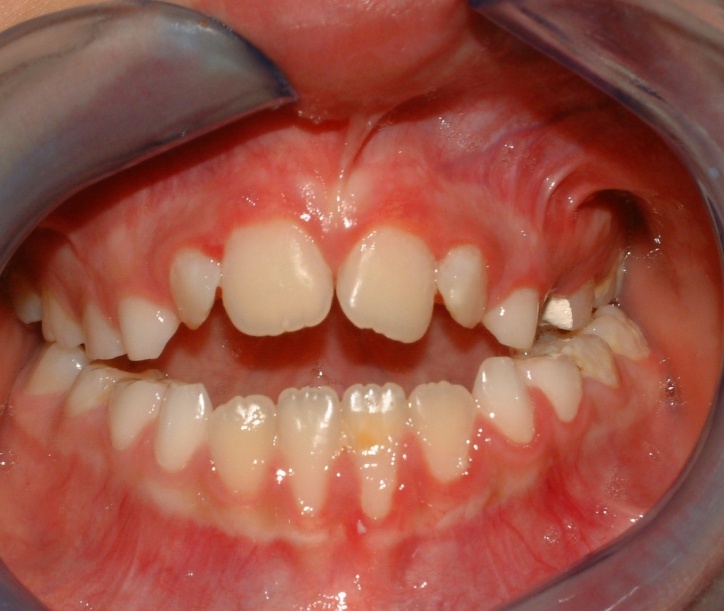 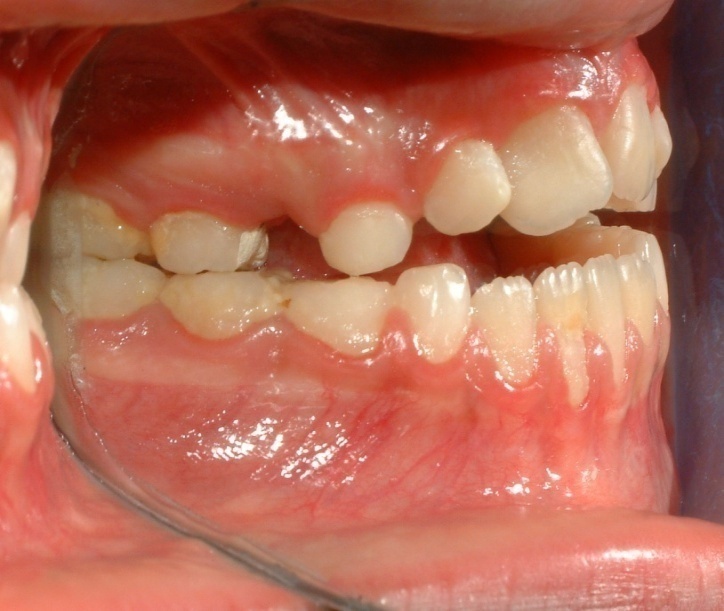 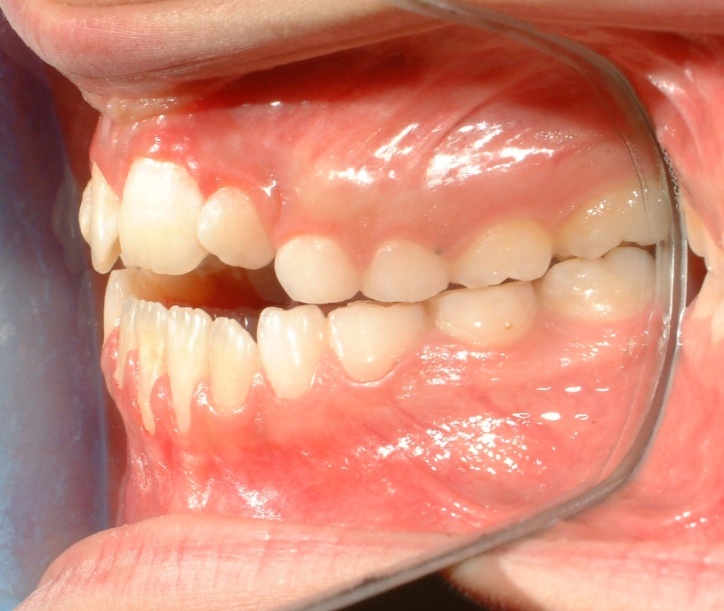 Genel Faktörler – Anormal Basınç Alışkanlıkları
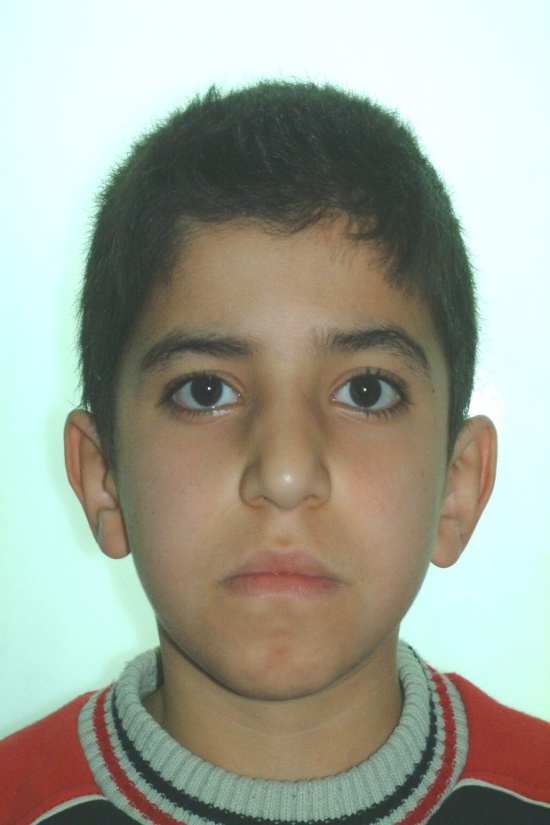 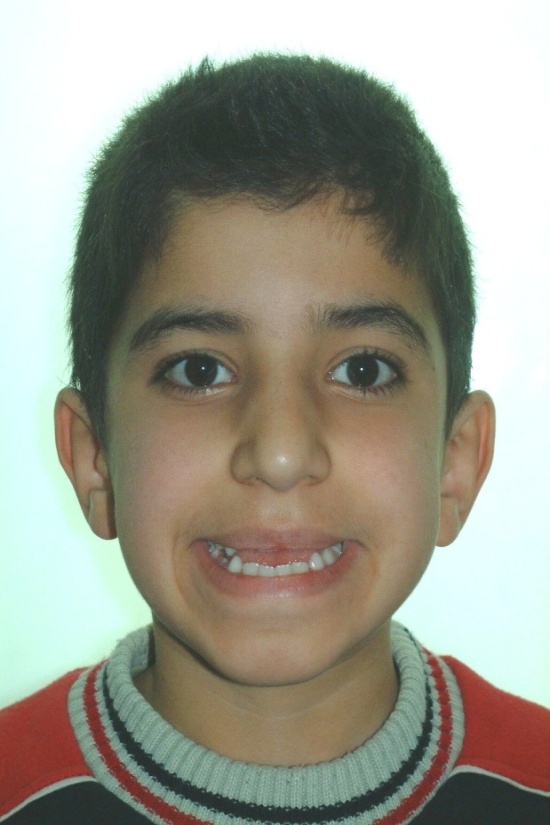 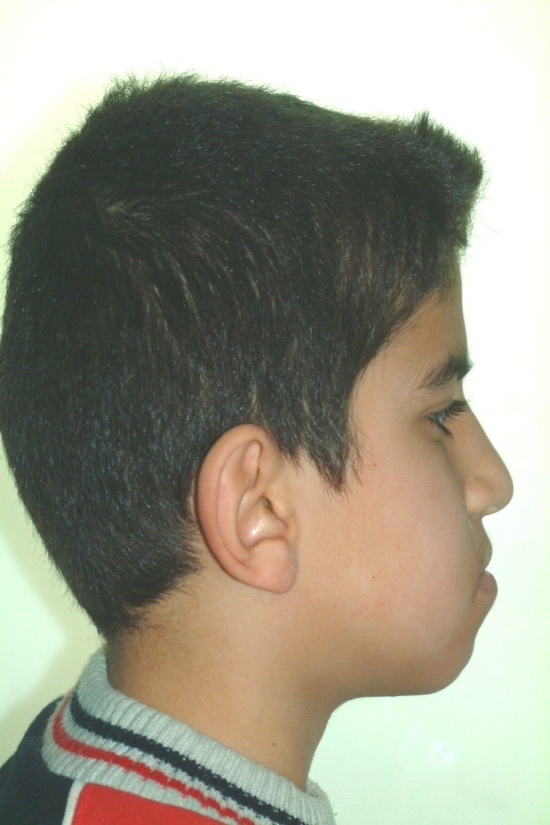 Genel Faktörler – Anormal Basınç Alışkanlıkları
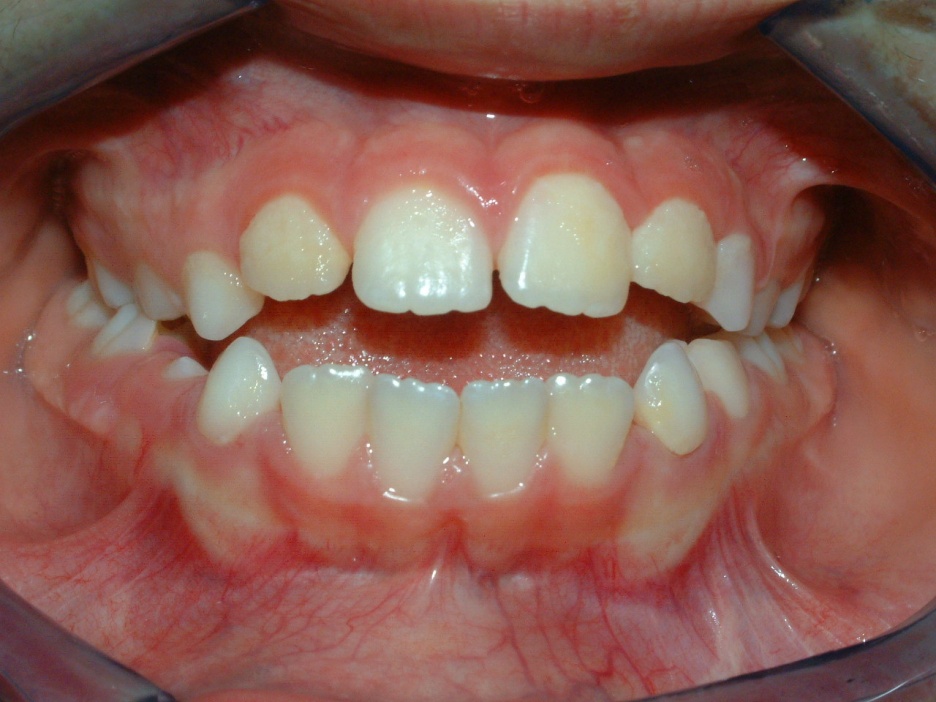 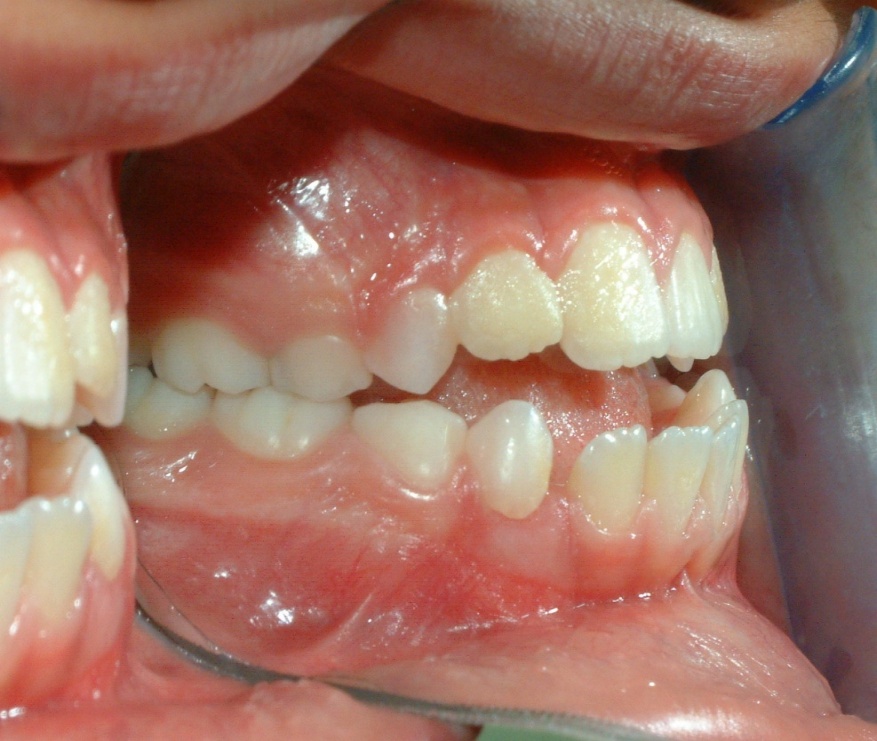 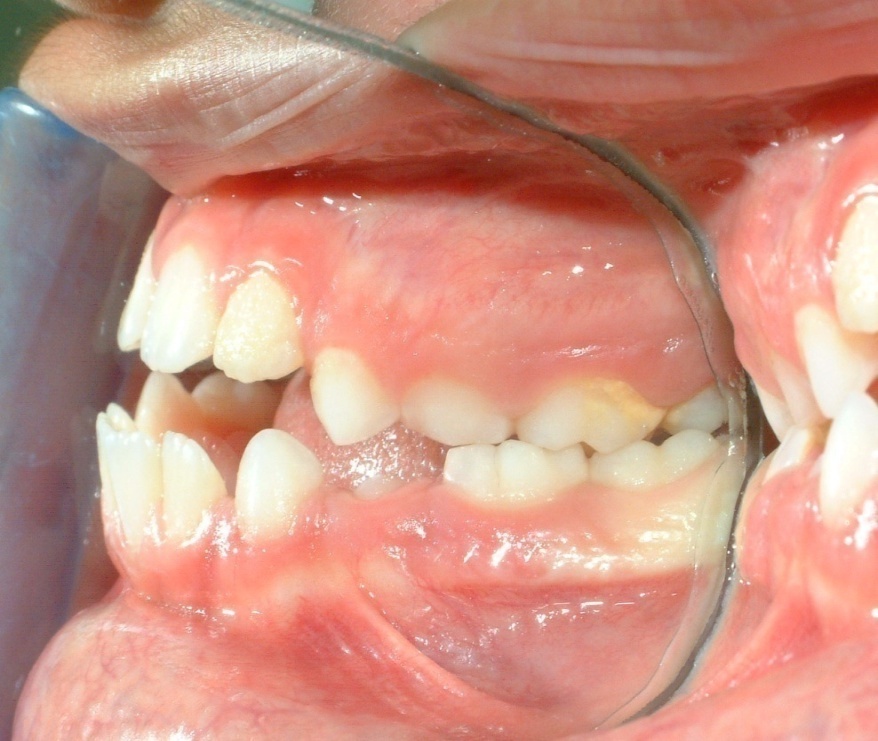 Genel Faktörler – Anormal Basınç Alışkanlıkları
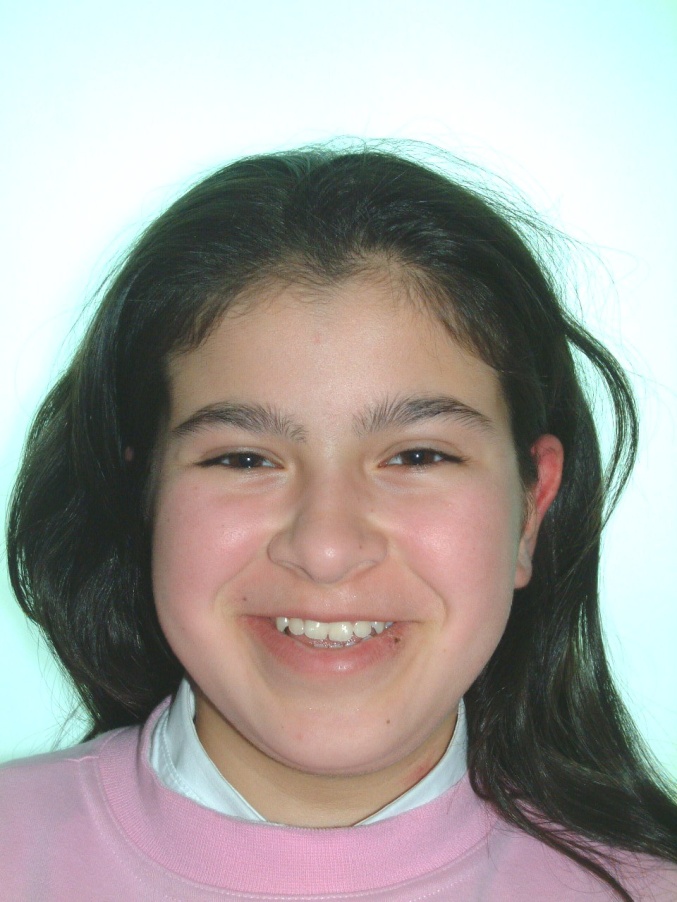 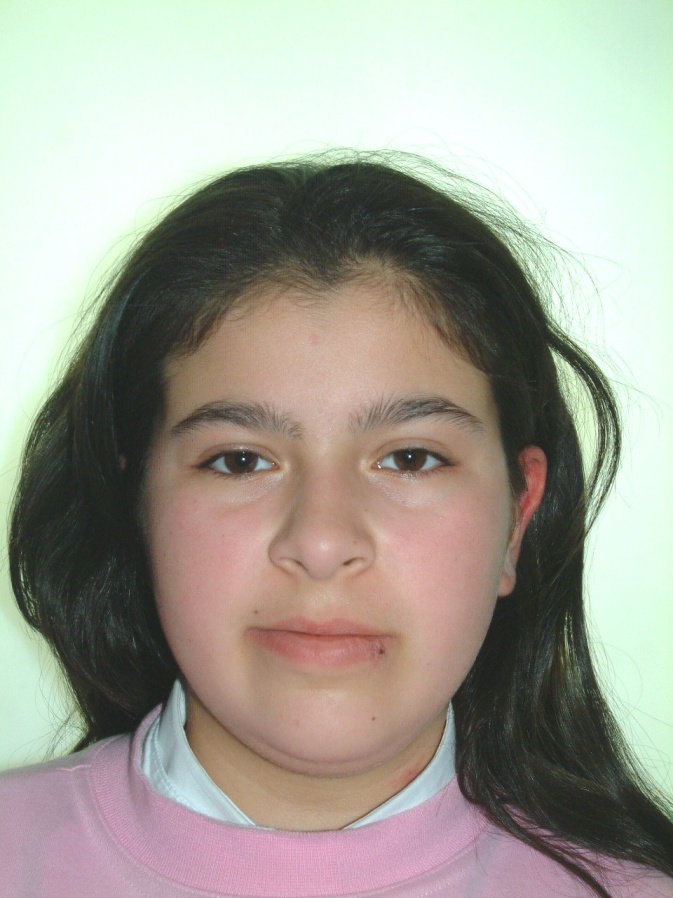 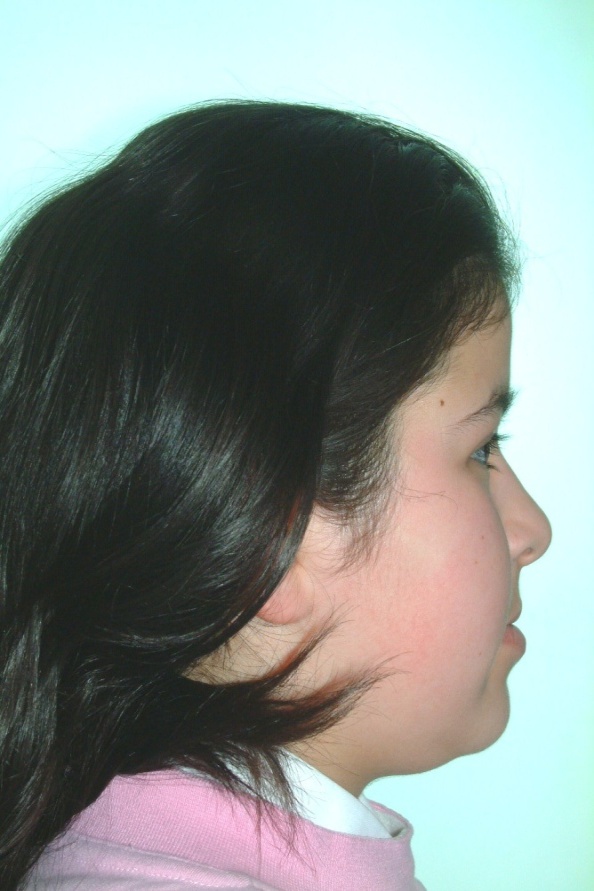 Genel Faktörler – Anormal Basınç Alışkanlıkları
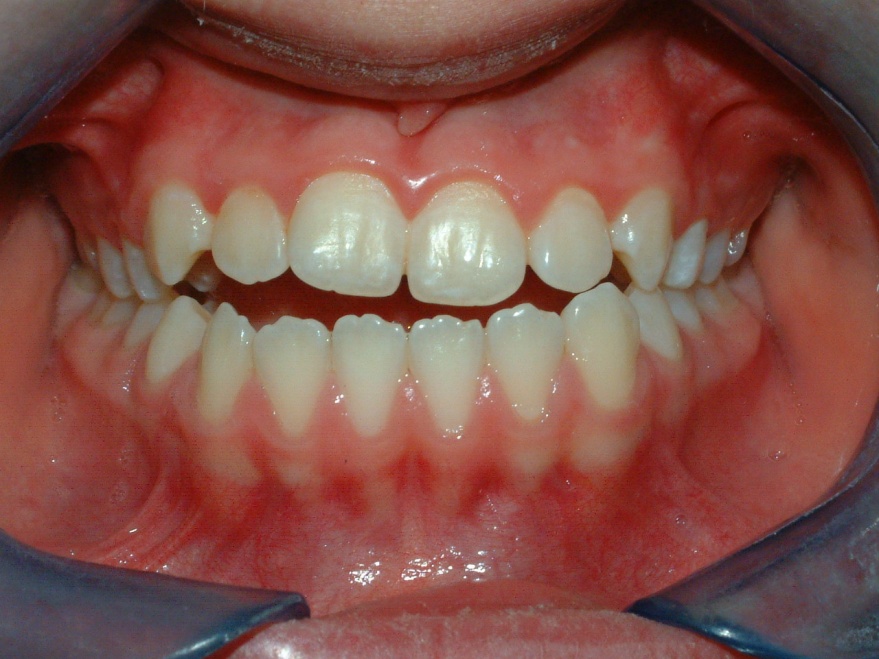 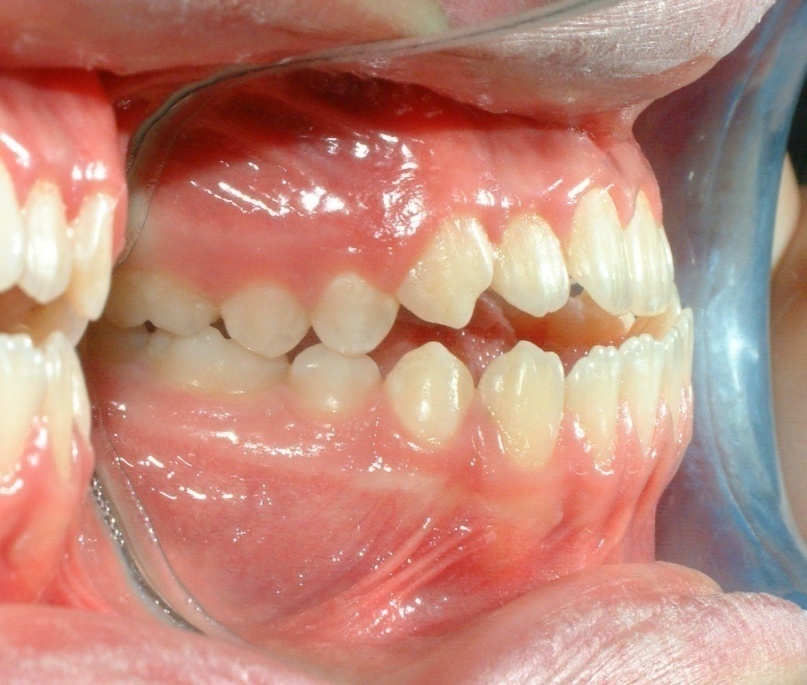 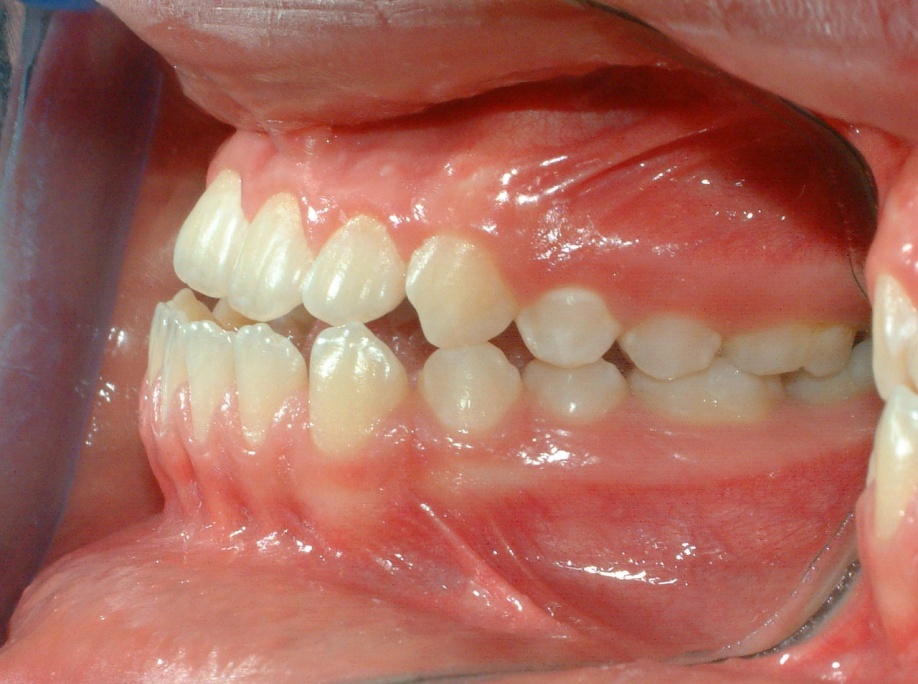 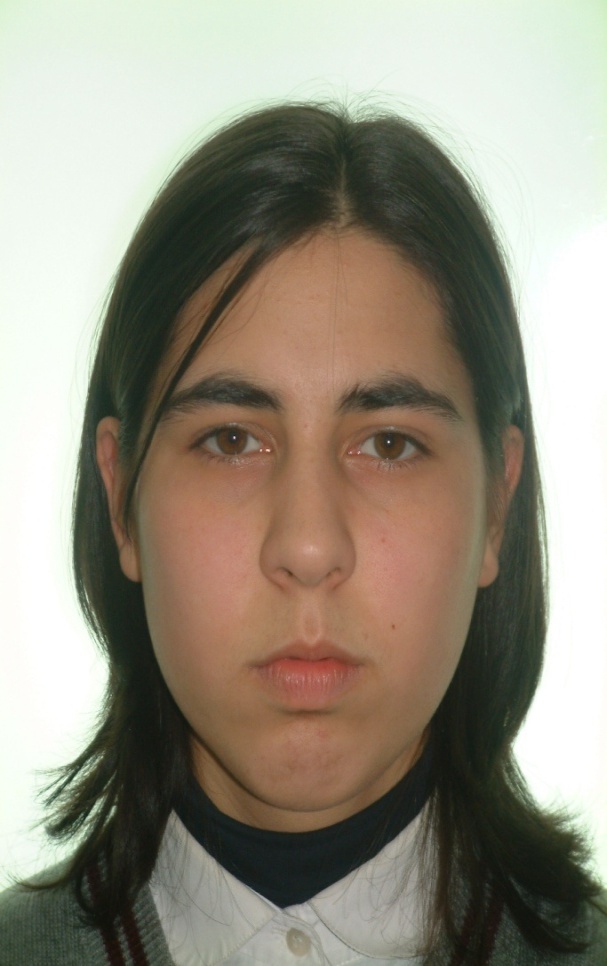 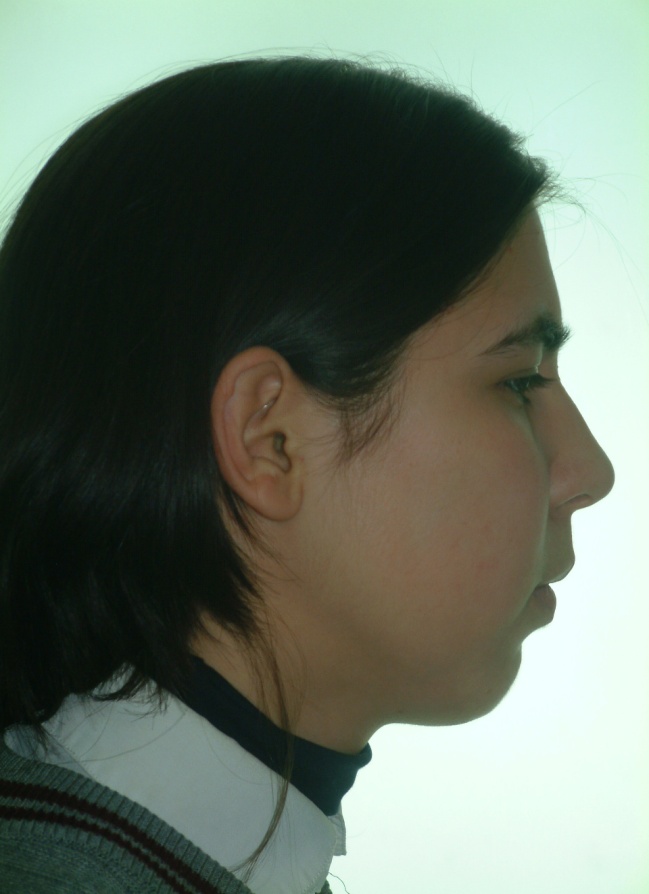 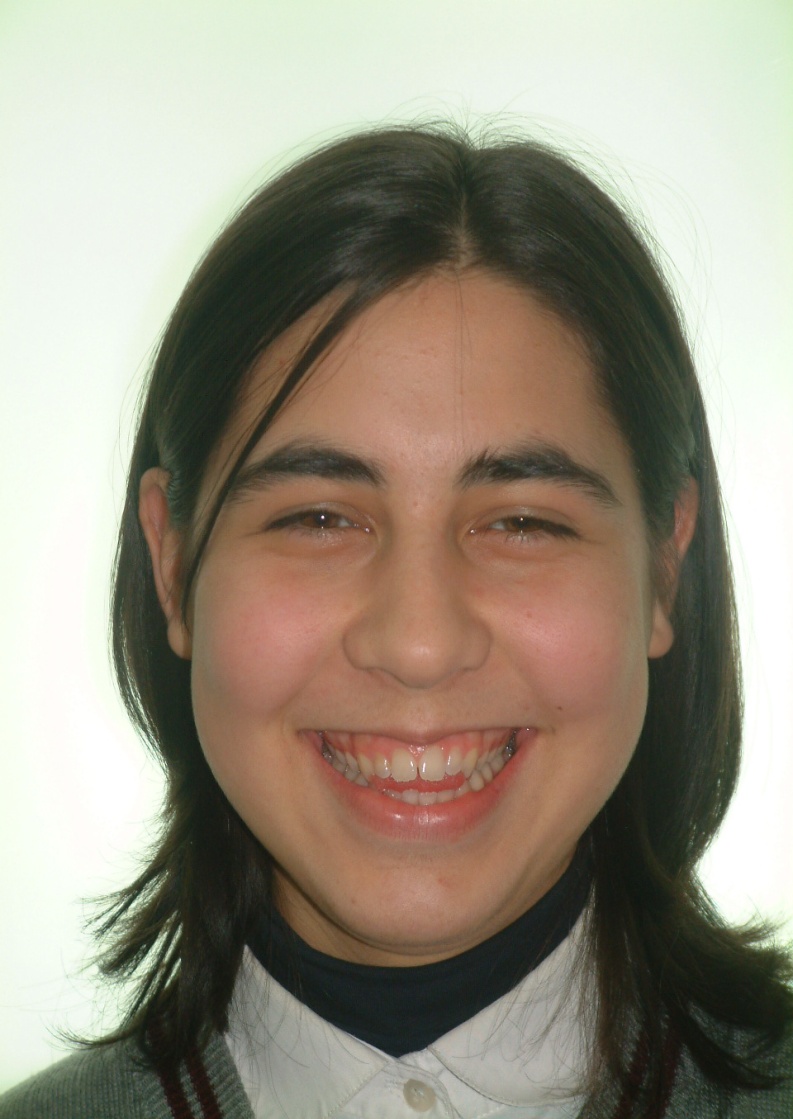 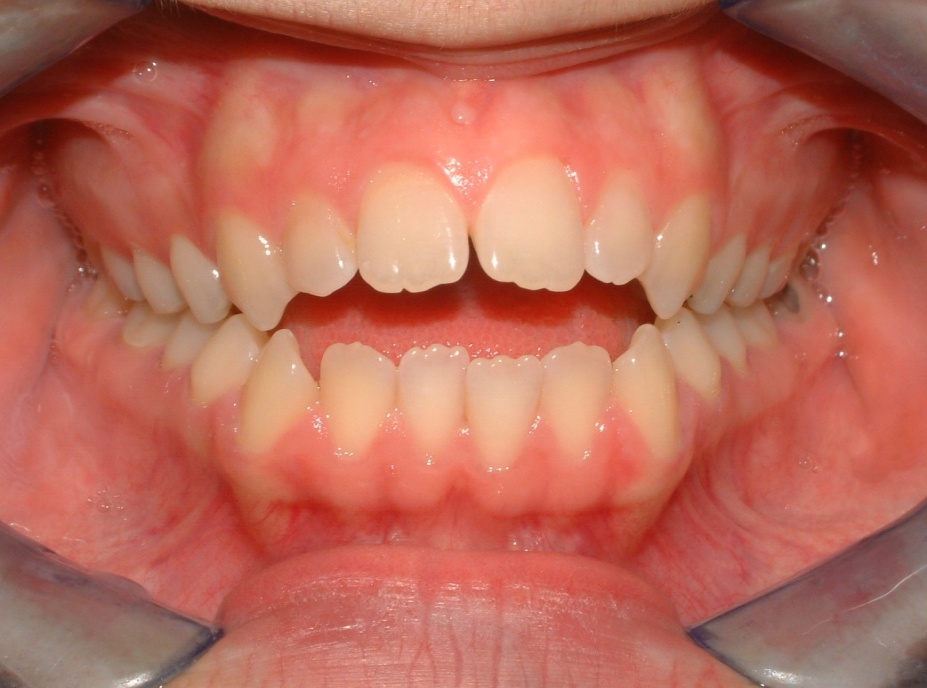 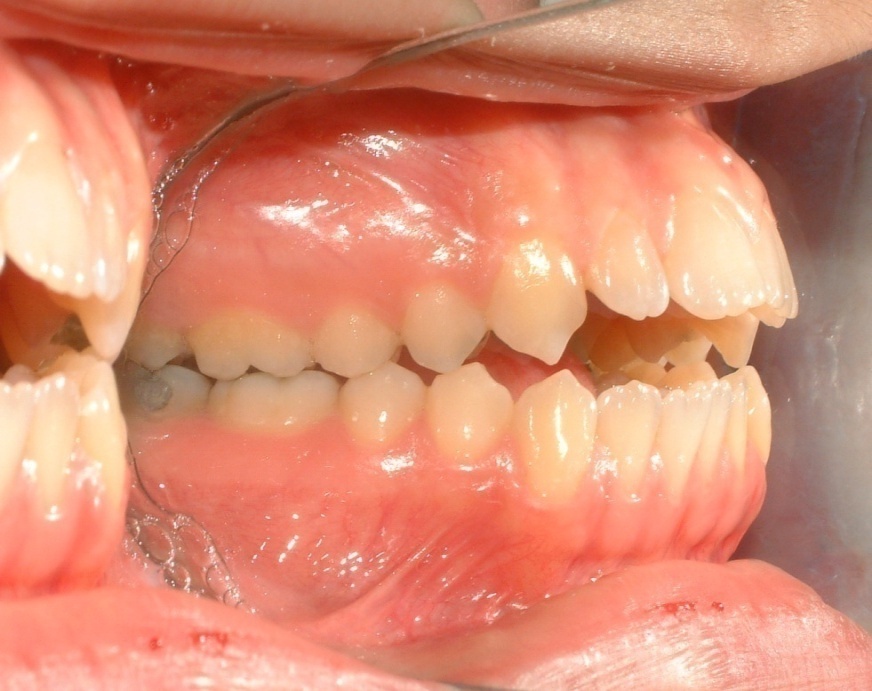 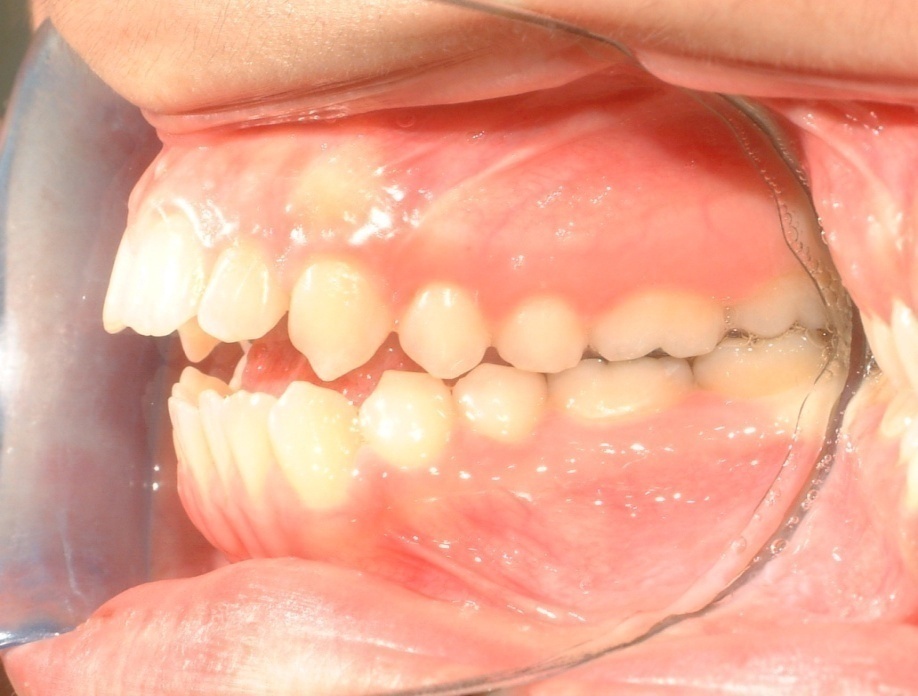 Genel Faktörler – Anormal Basınç Alışkanlıkları
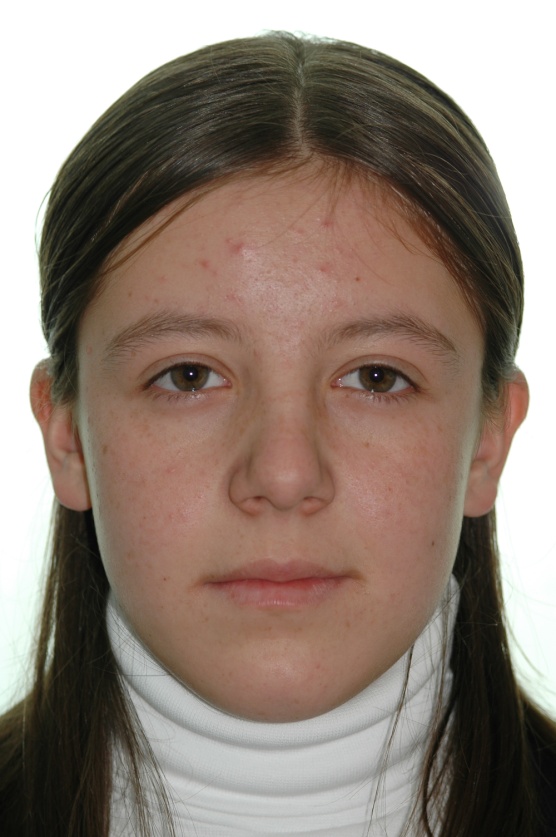 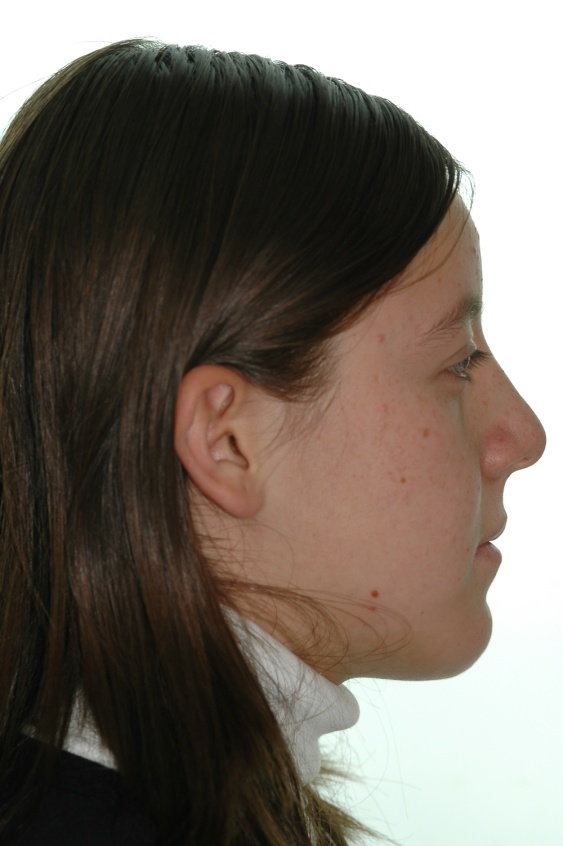 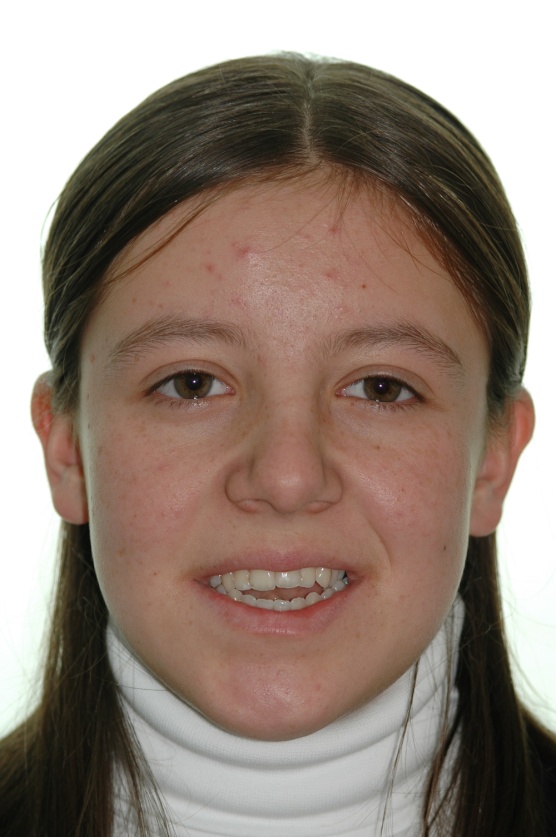 Genel Faktörler – Anormal Basınç Alışkanlıkları
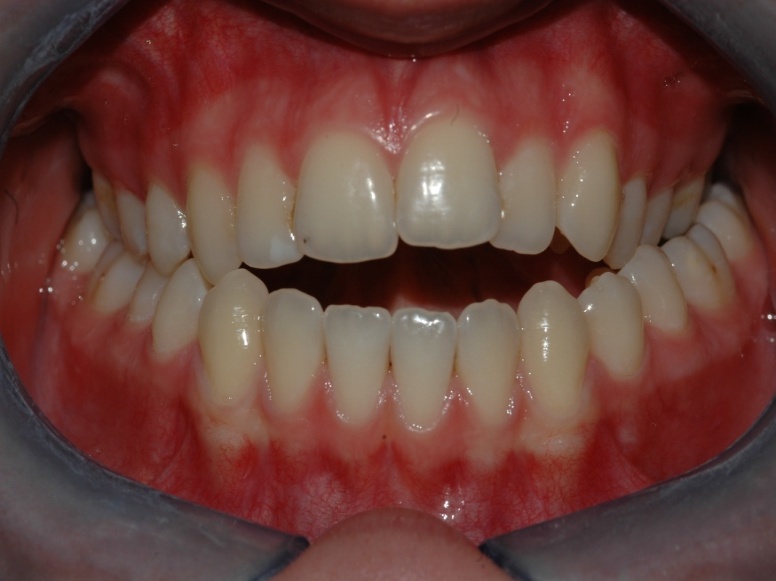 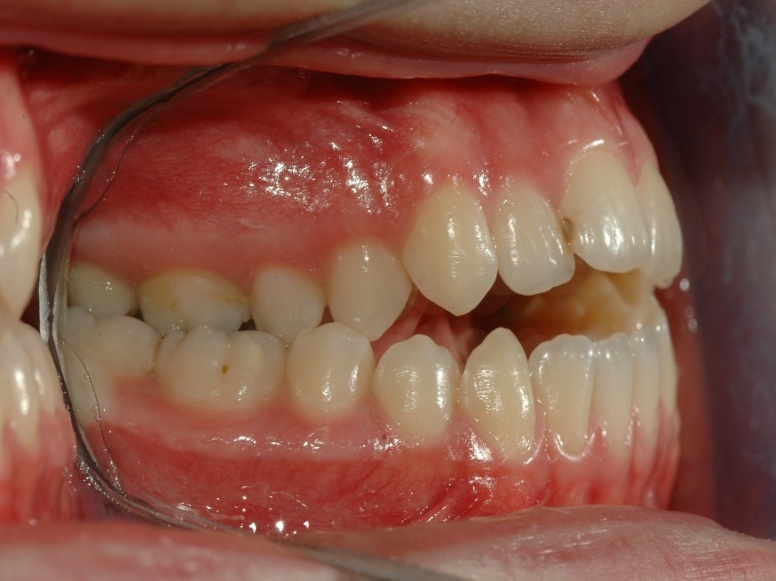 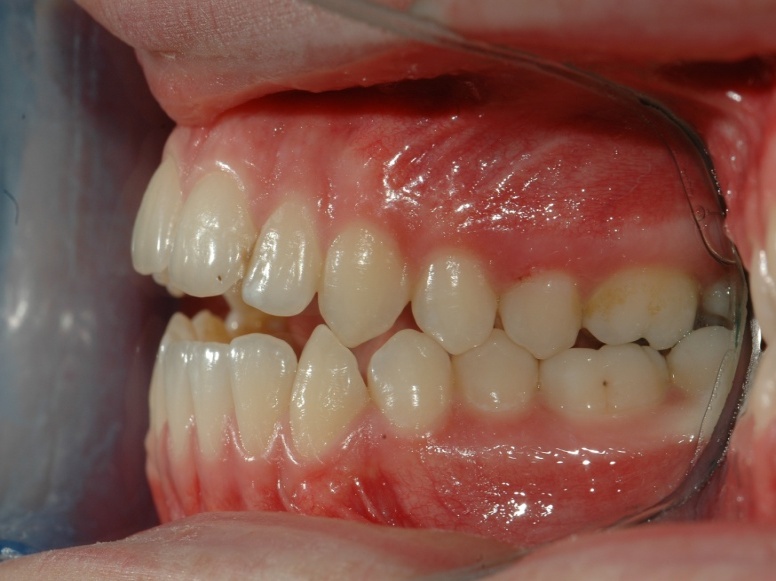 Genel Faktörler – Anormal Basınç Alışkanlıkları
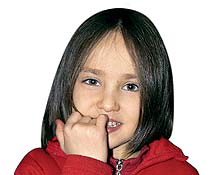 TIRNAK YEME - ISIRMA

Esas sebebi ruhsal problemlerdir. Tırnaklar aşınmıştır. Dişler aşınmış olabilir. Çapraşıklık ve openbite görülebilir.
Genel Faktörler – Anormal Basınç Alışkanlıkları
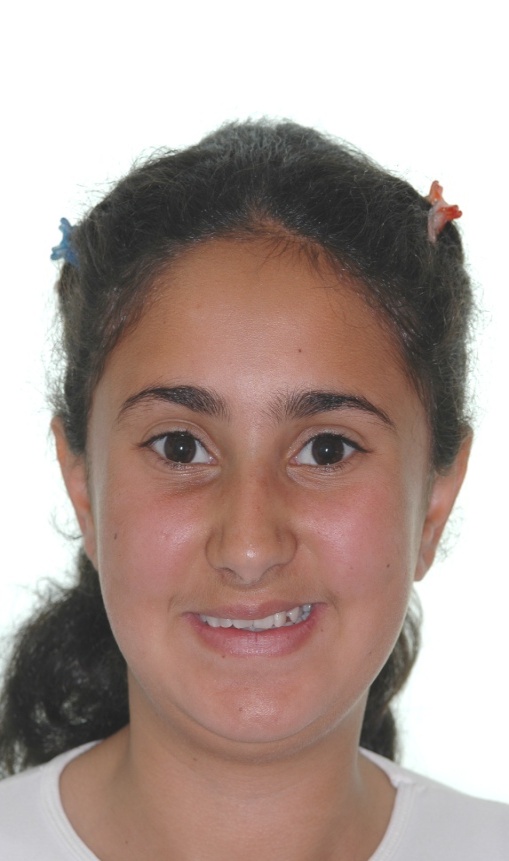 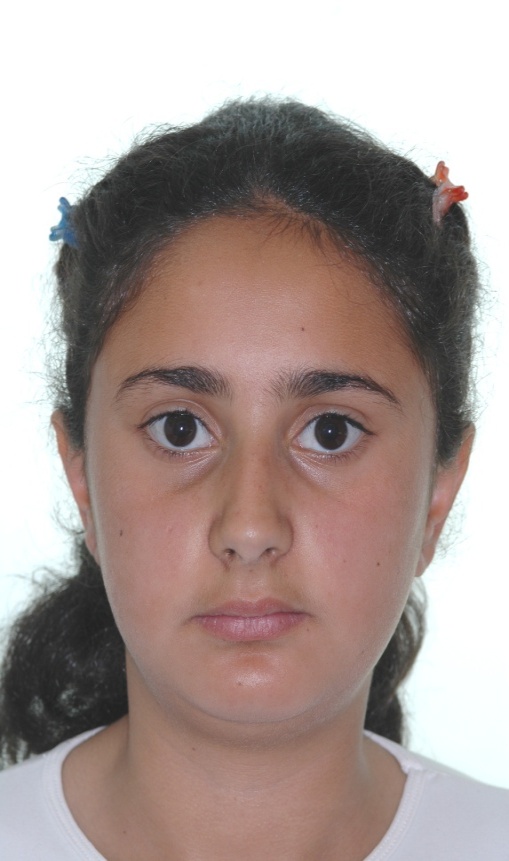 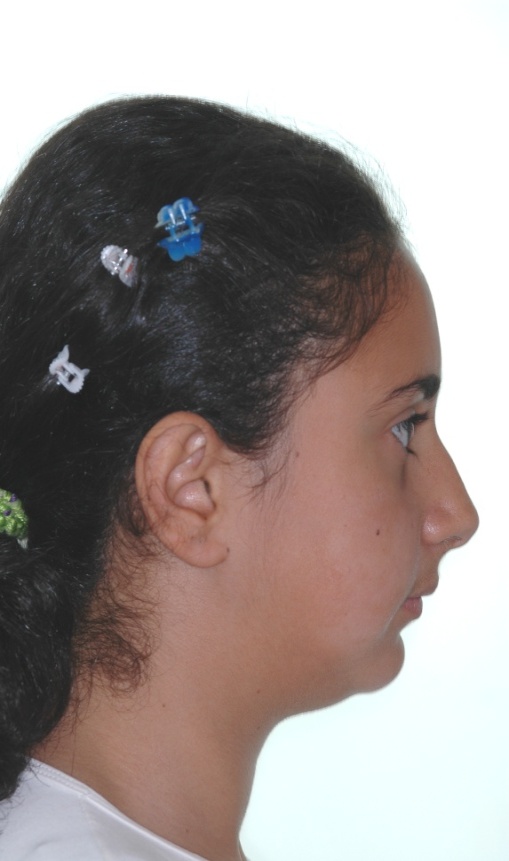 Genel Faktörler – Anormal Basınç Alışkanlıkları
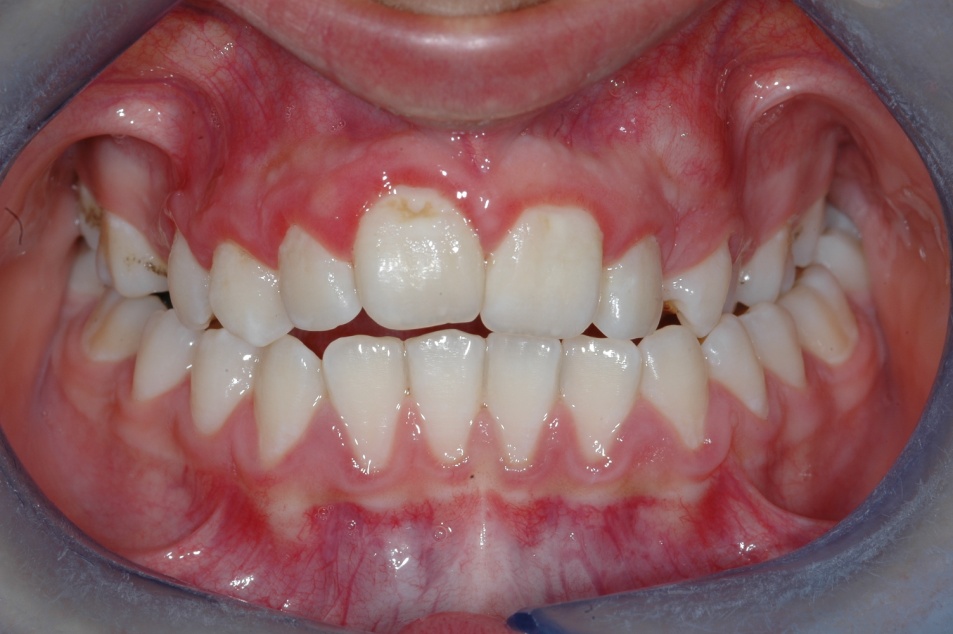 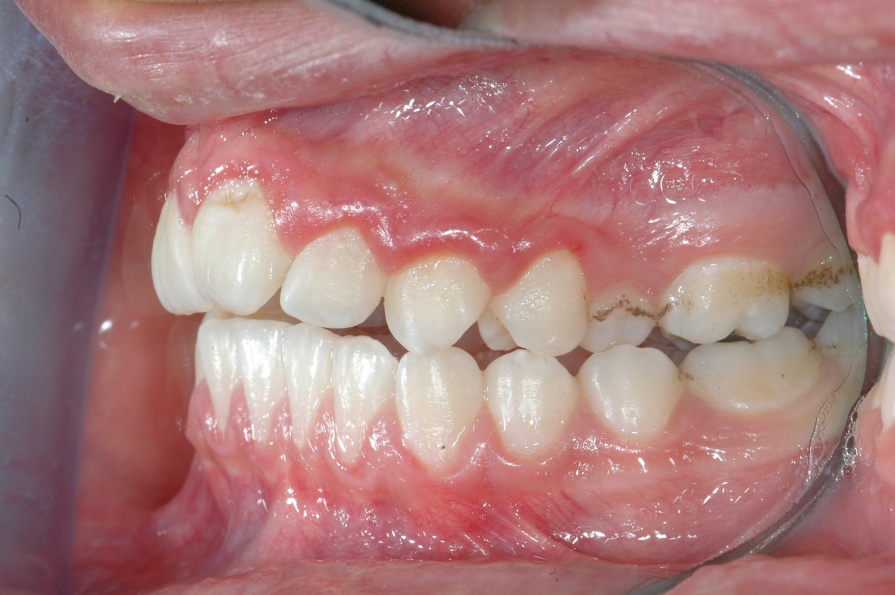 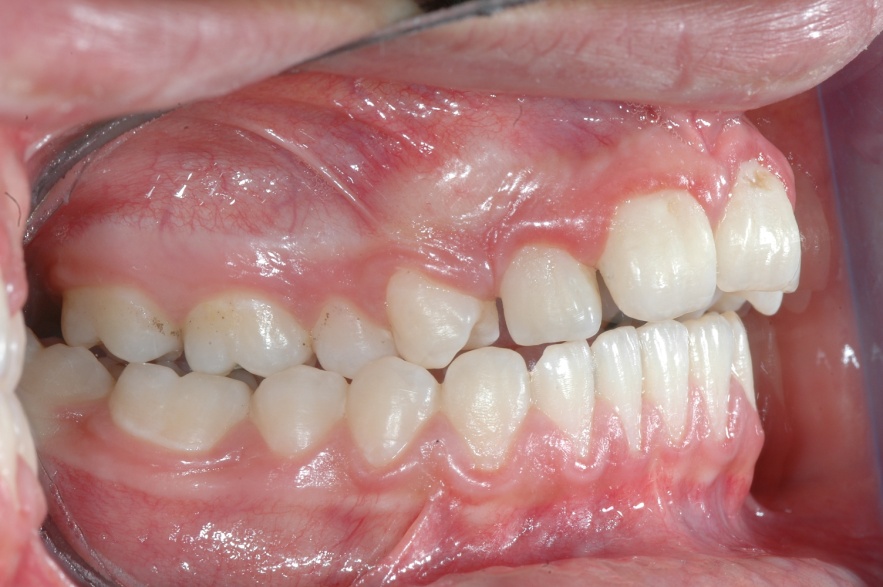 Genel Faktörler – Anormal Basınç Alışkanlıkları
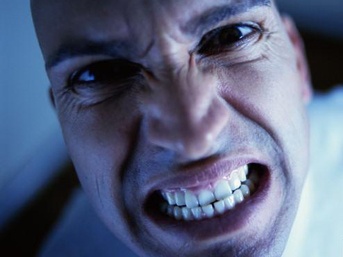 BRUKSİZM

Esas nedeni ruhsal gerginliktir. Geceleri daha çok görülür. Çiğneme kaslarının ritmik kasılması ile dişler ritmik olarak birbirine sürtünürler. Yüksek tansiyonlu, sinirli bireylerde ve çocuklarda görülürler. 

Tedavisi: Sedatif ve gece koruyucusu kullanılabilir.
Genel Faktörler – Anormal Basınç Alışkanlıkları
Anormal Basınç Alışkanlıklarının Tedavisi 
Önce etiyolojisi (sebebi) araştırılır. Bilinç altı yapılan bu davranış biçimi için birey bilinçlendirilir ve kendi kendine bu alışkanlığı bırakması önemlidir. 
Birey parmak emiyorsa eldiven takılabilir.
Parmağa veya tırnağa bir takım ilaçlar sürülebilir.
Dil ve dudak egzersizleri verilebilir. Alışkanlık kırıcı apareyler kullanılabilir. 
Psikiyatrik destek alınabilir.
Genel Faktörler – Anormal Basınç Alışkanlıkları
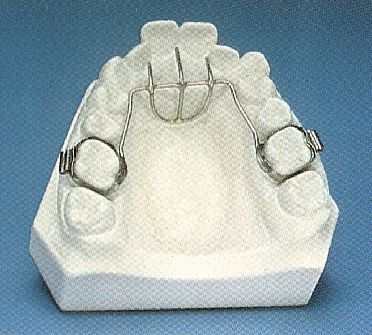 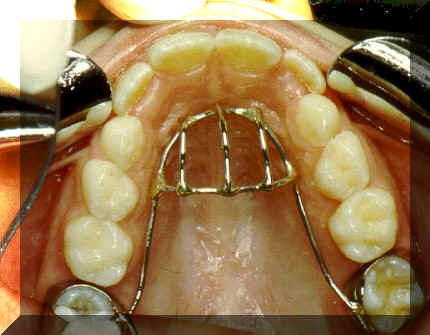 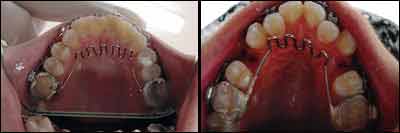 Genel Faktörler – Anormal Basınç Alışkanlıkları
7. SOLUNUM:
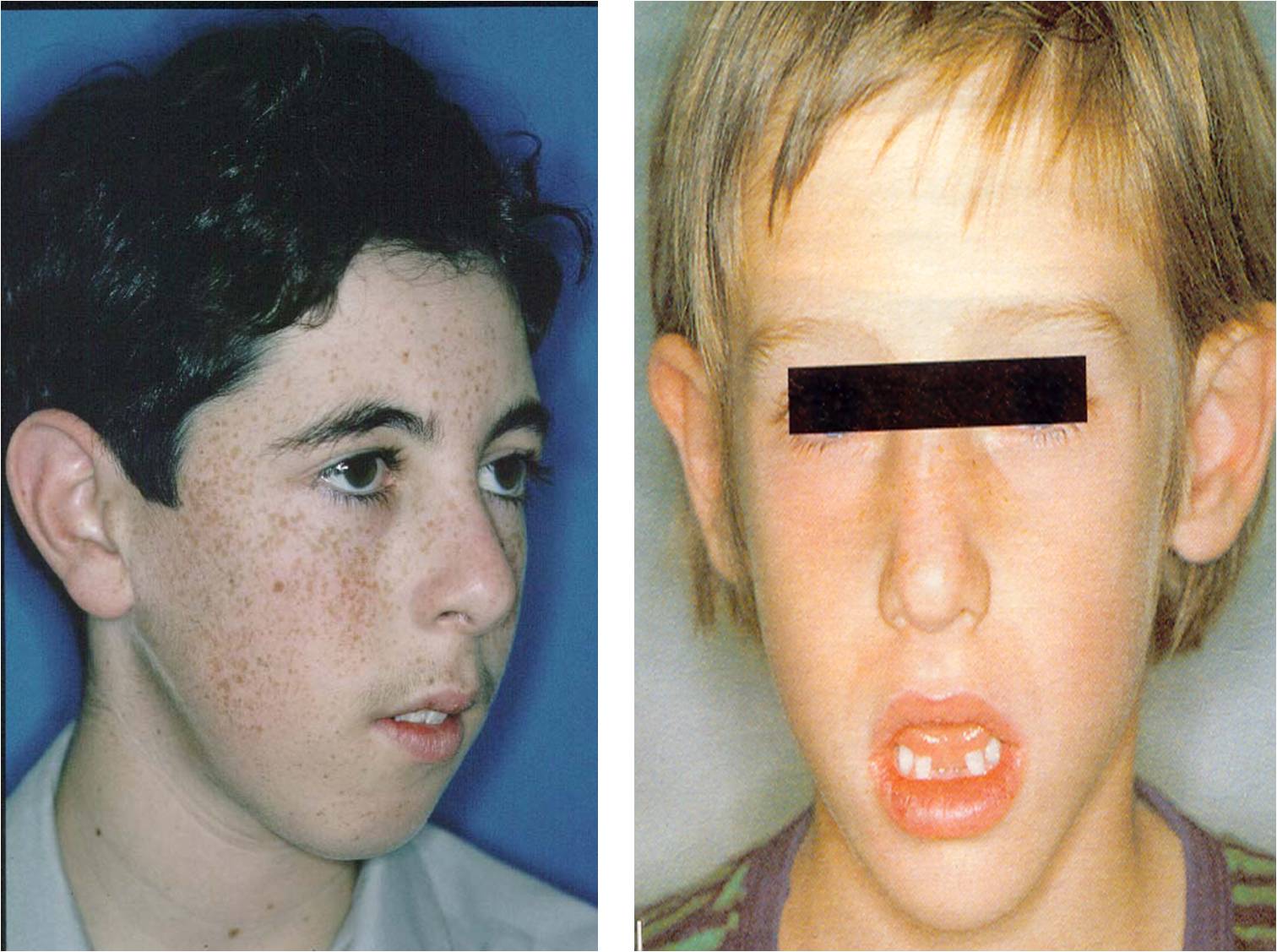 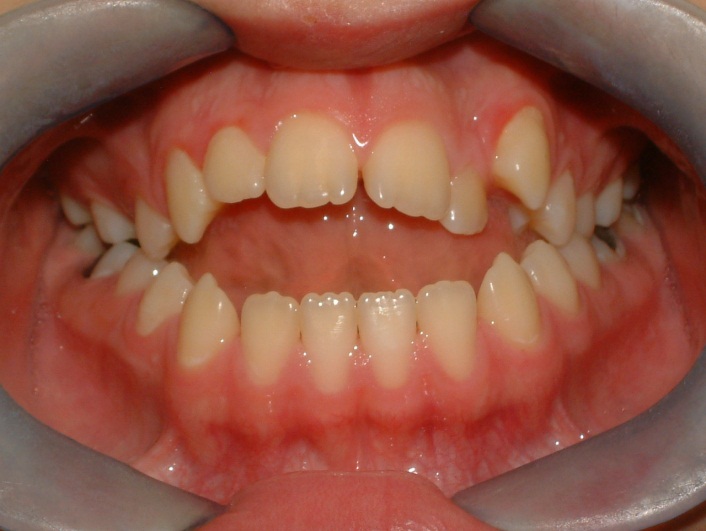 Genel Faktörler – Solunum
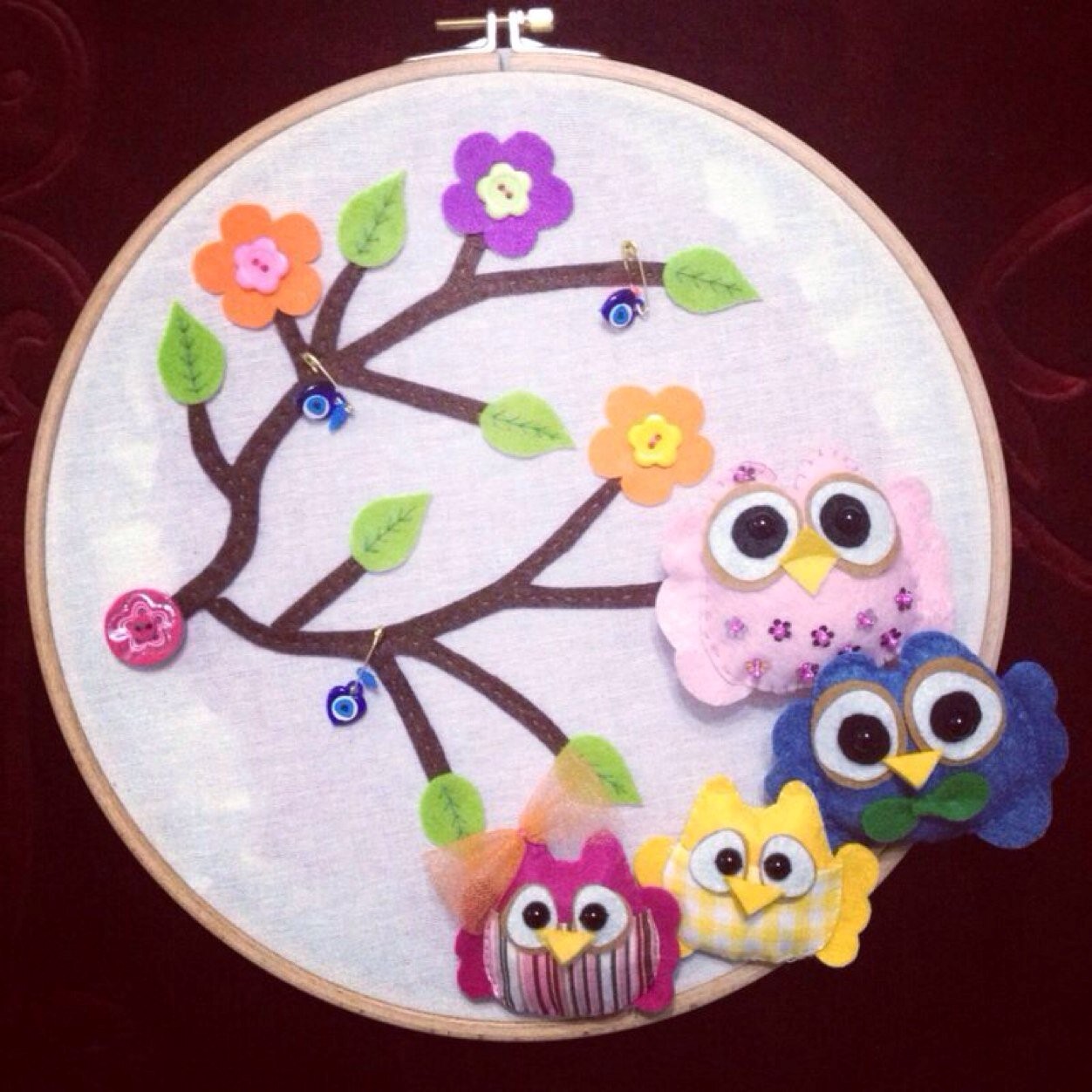